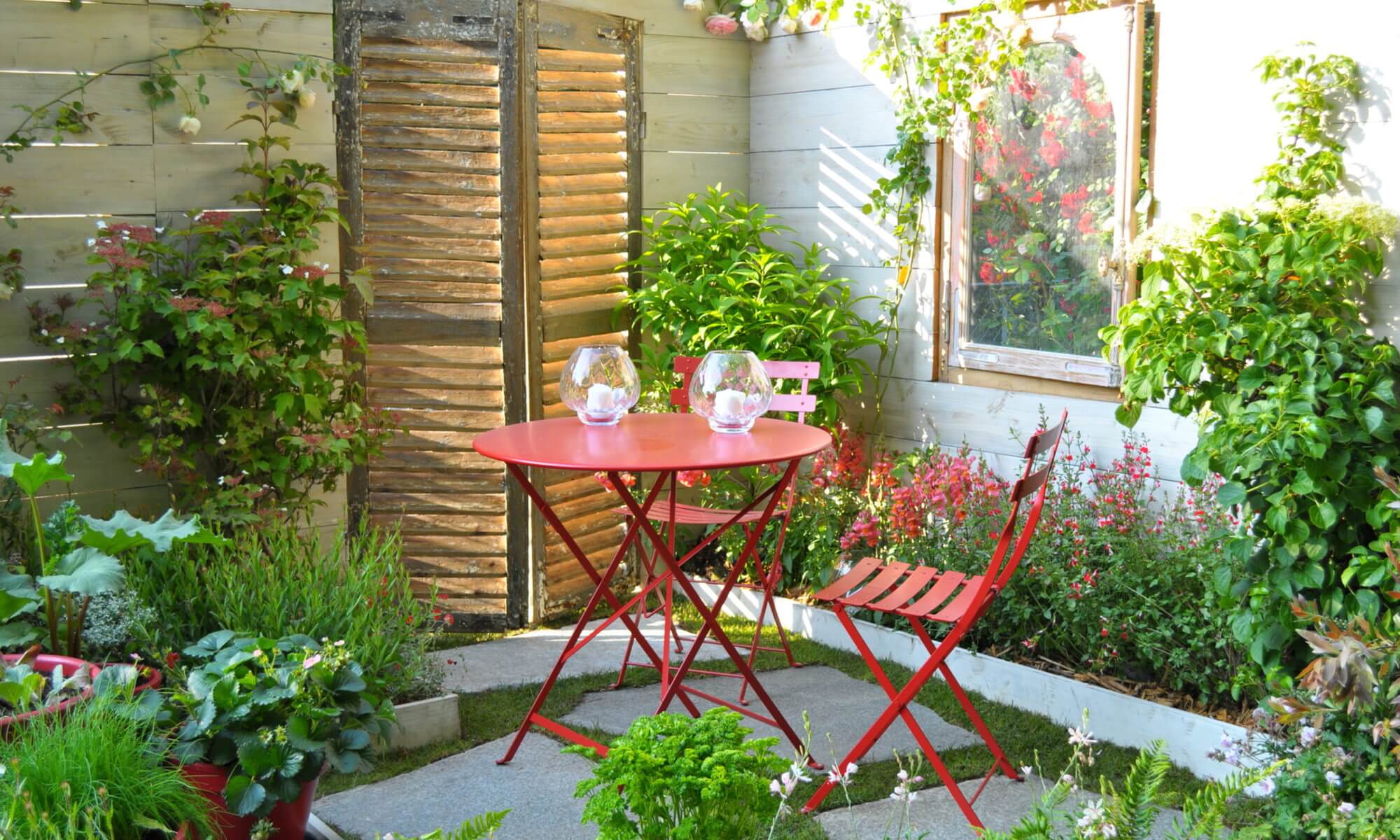 Jardin en ligne – jardin partagé
Cet album a été créé pendant le temps de confinement afin de partager nos jardins, nos plantes d’intérieur...

Lorsque les conférences sur le thème du jardinage pourront avoir lieu, vous pourrez avoir des conseils sur vos plantes.



Merci à vous tous
Université des Sâges – 1 avenue Pierre Brossolette – 10000 Troyes
Tel : 03 25 40 80 83 		Mail : universitedessages@regema.fr
Site internet : universite-des-sages.fr
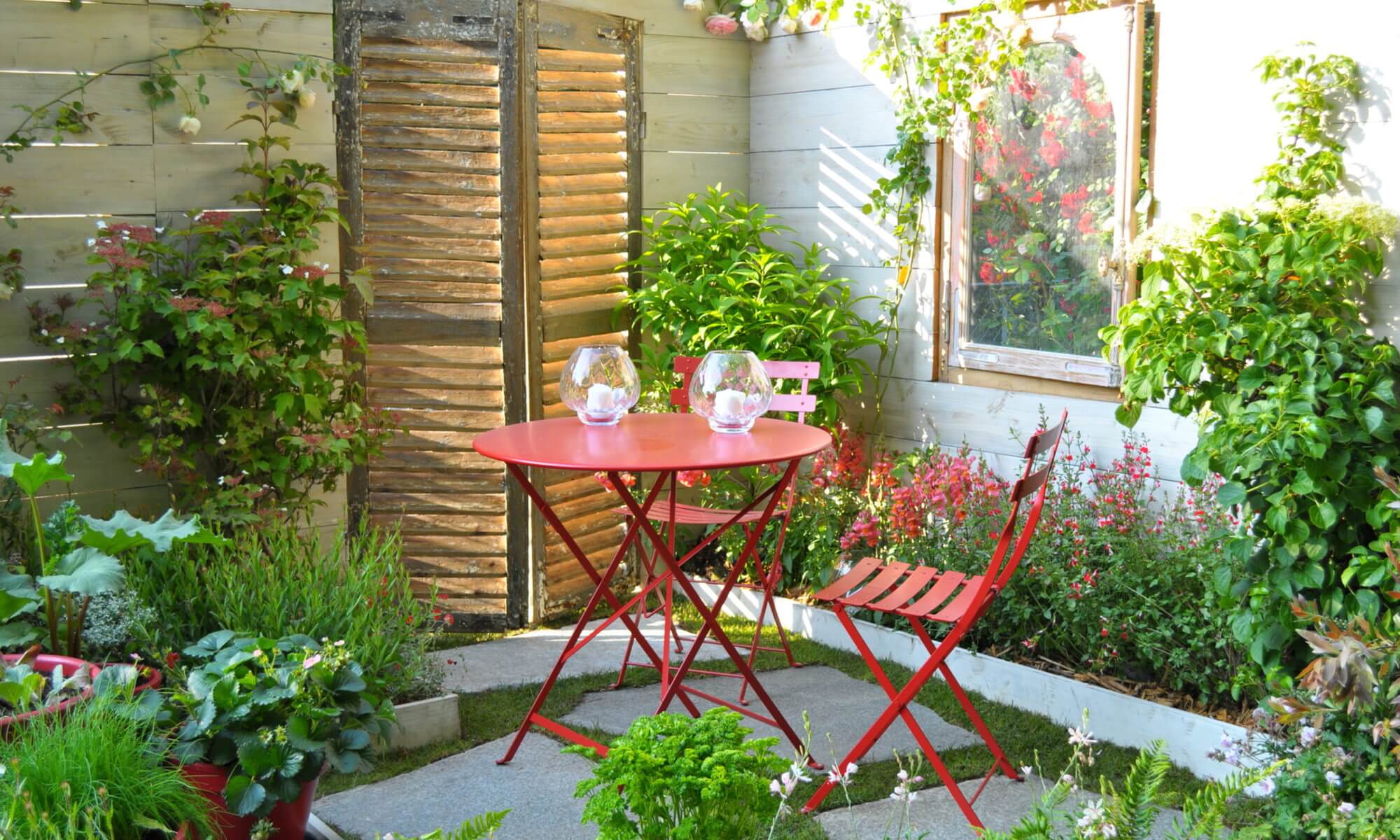 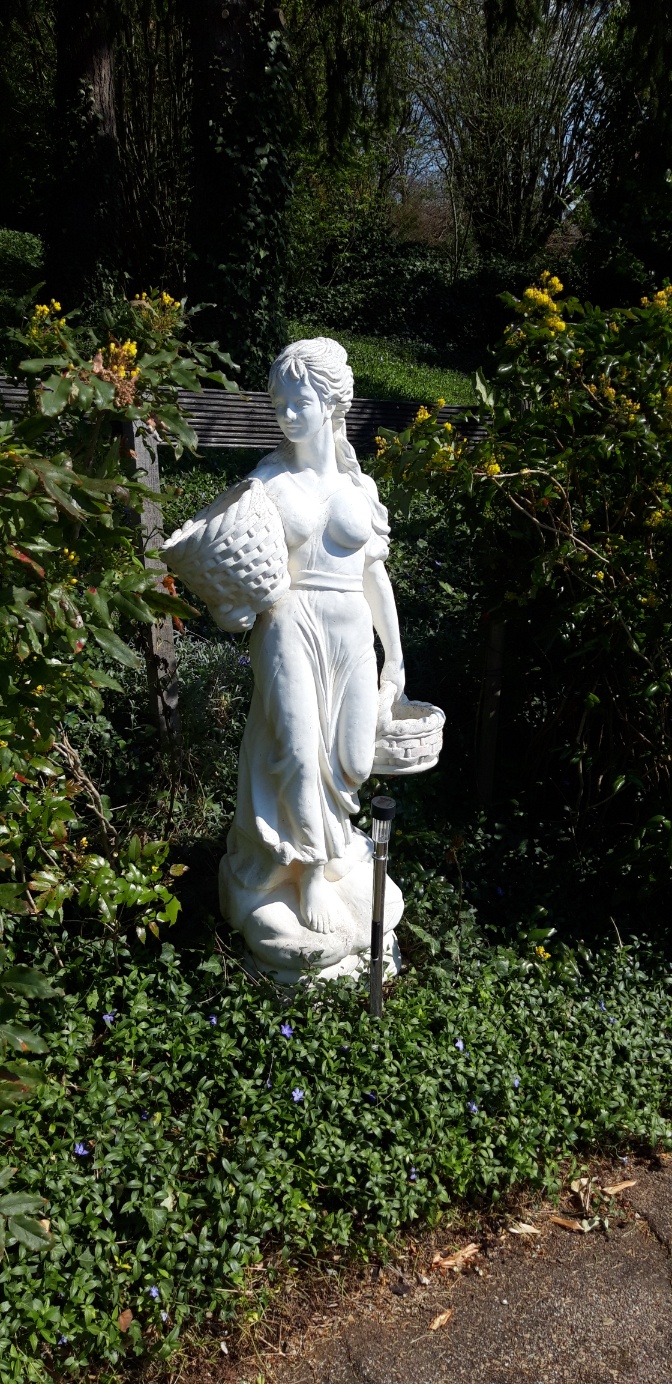 Statue sur fonds de 

Mahonias 

pour vous inviter à visiter votre jardin en ligne
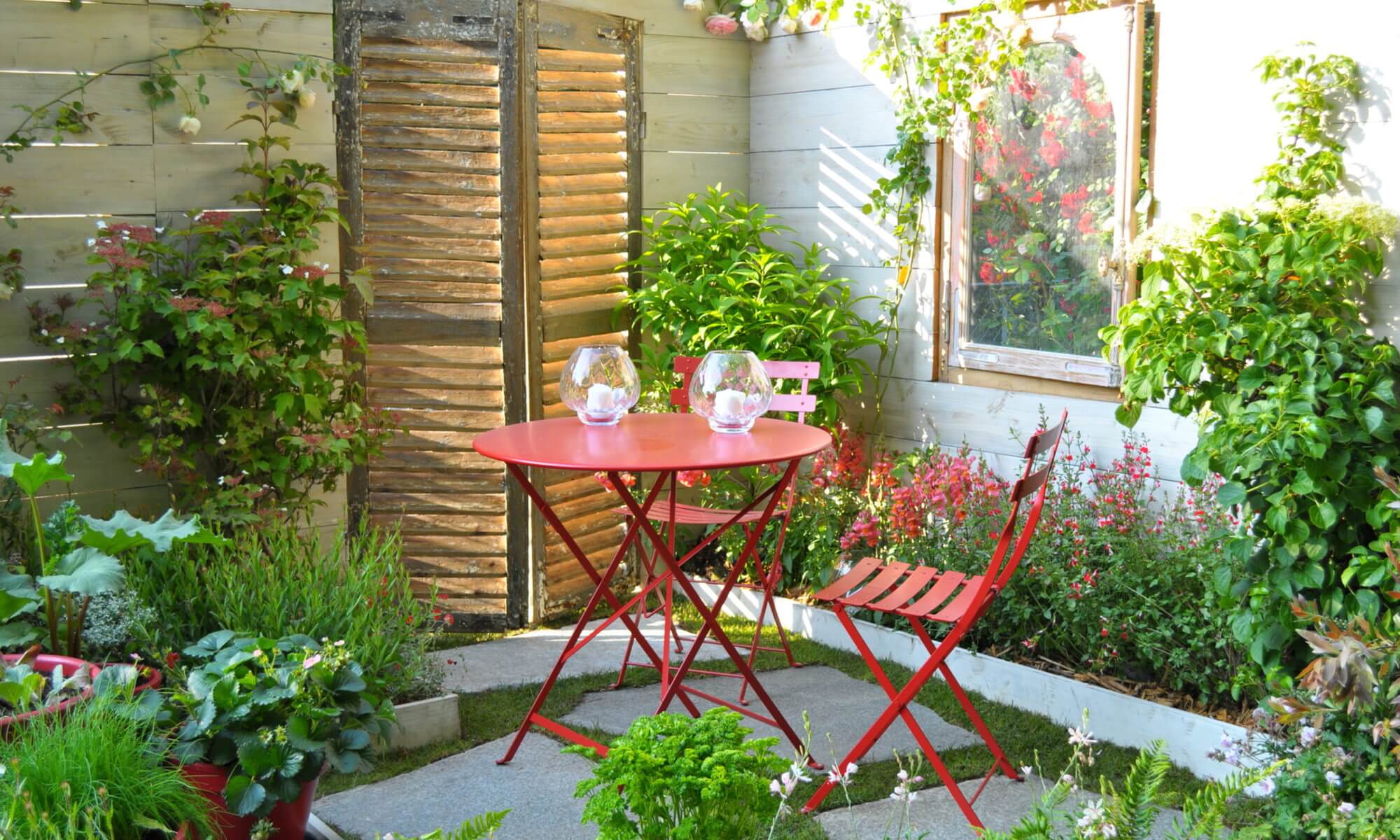 Dans un jardin, on trouve des fleurs, des plantes potagères…
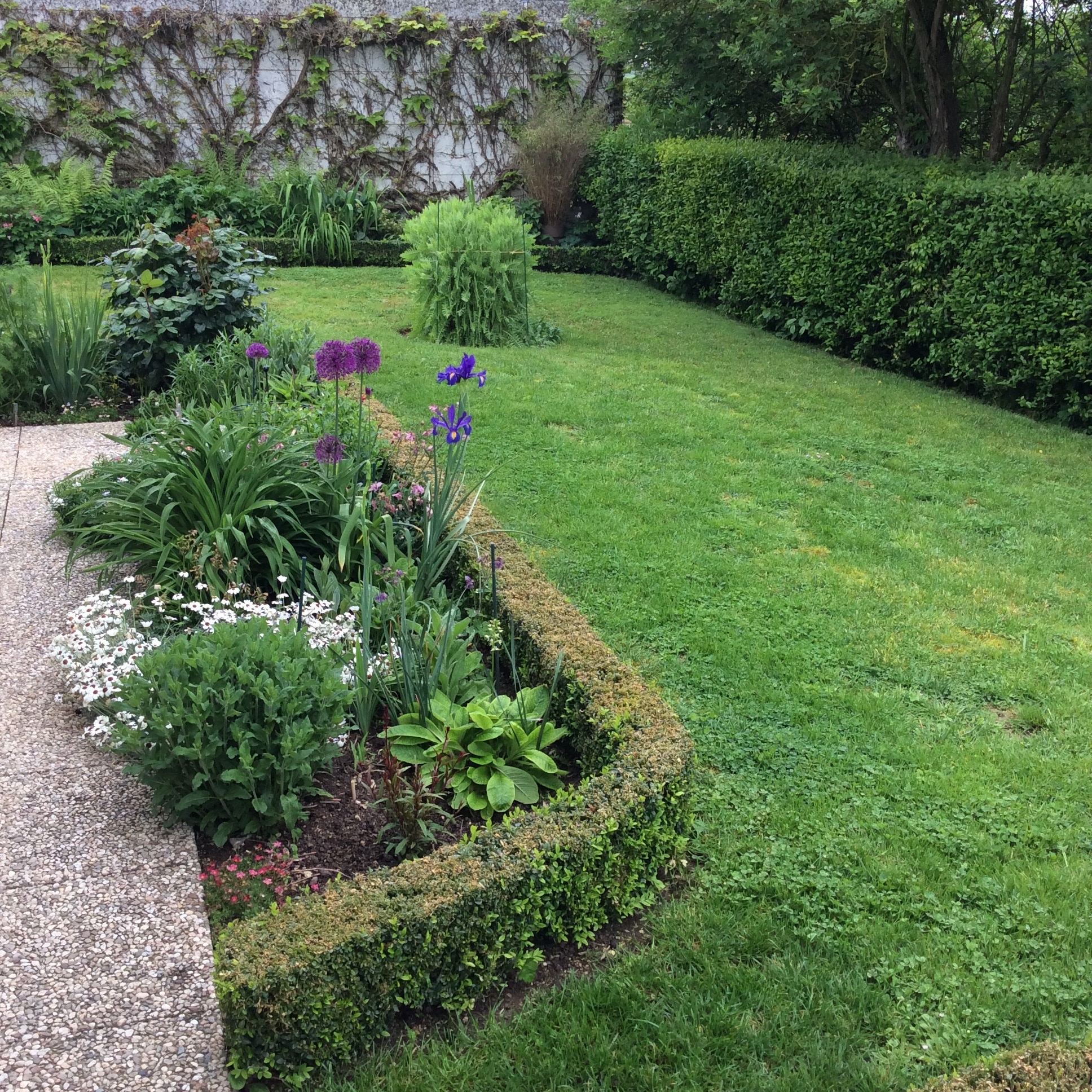 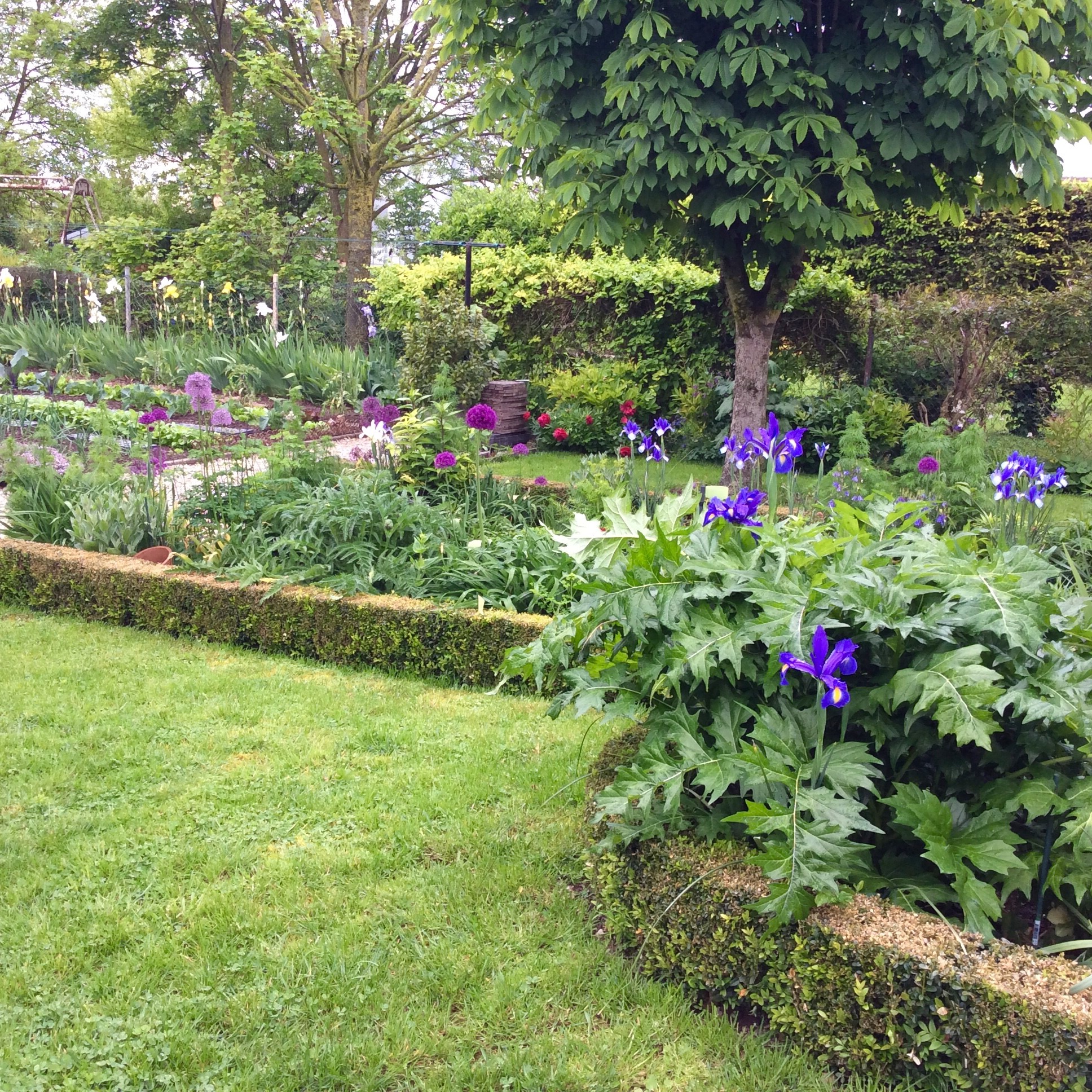 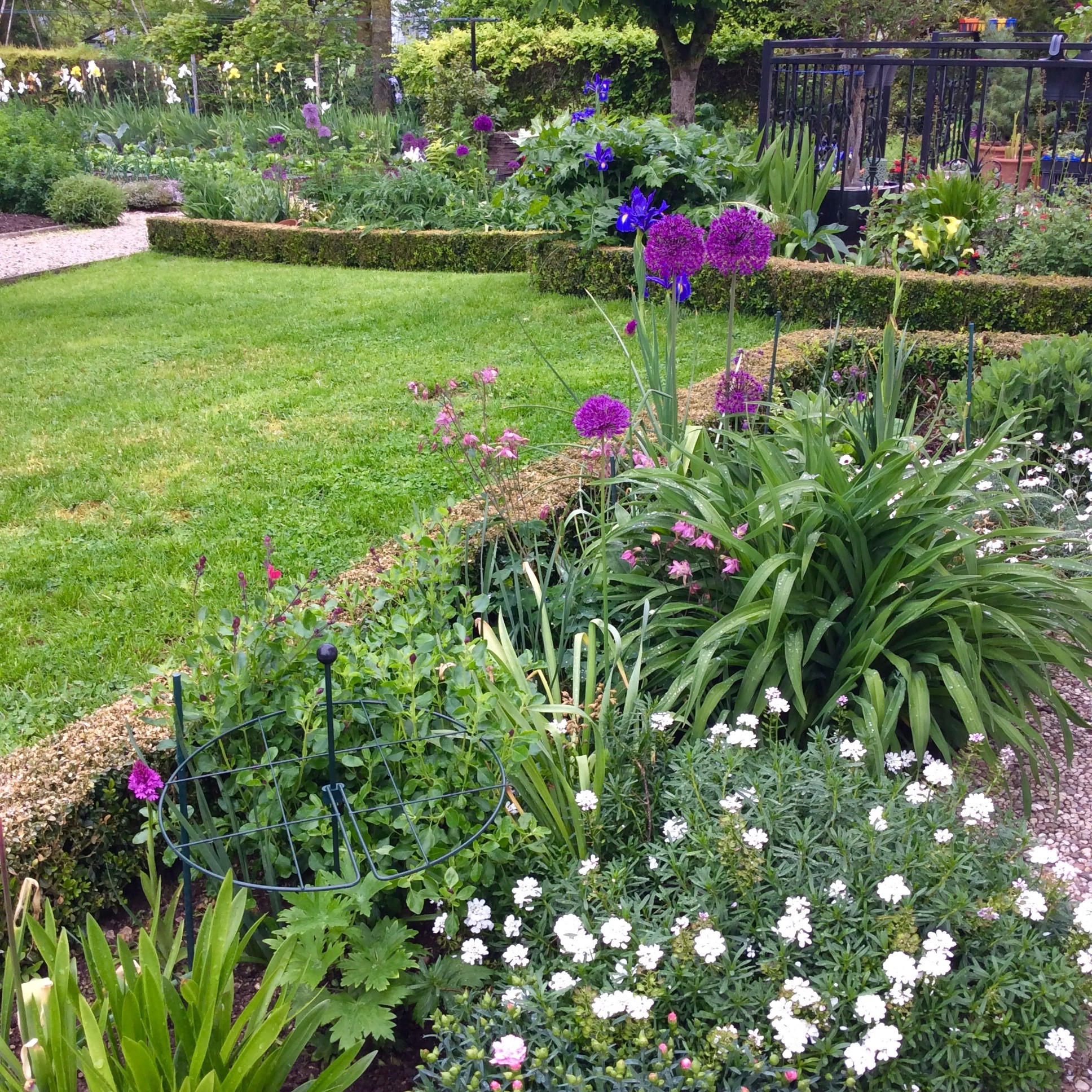 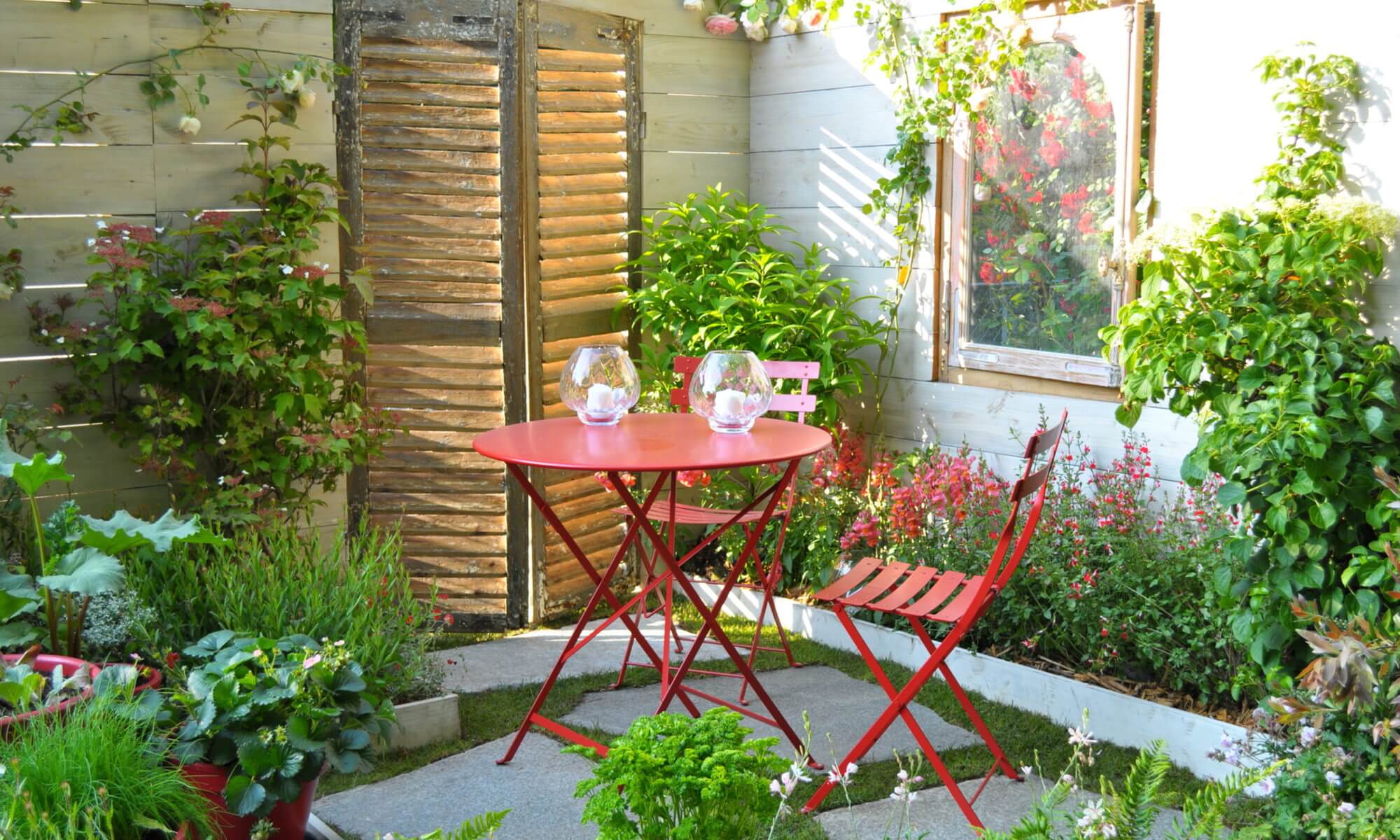 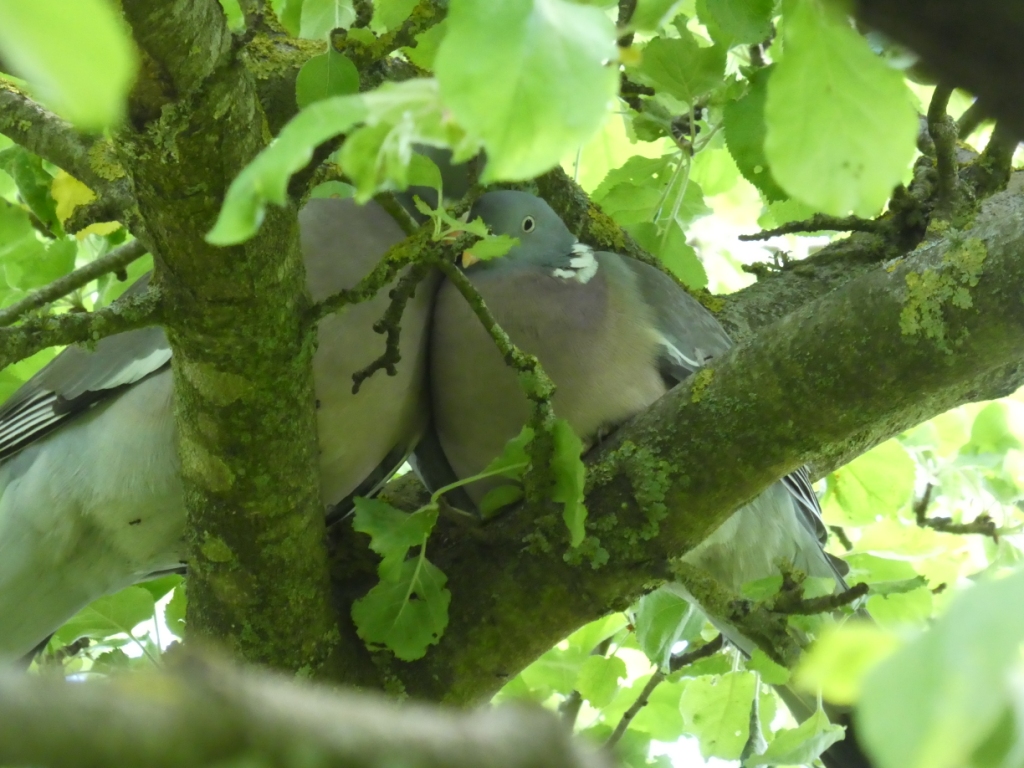 Il n’y a pas que ….
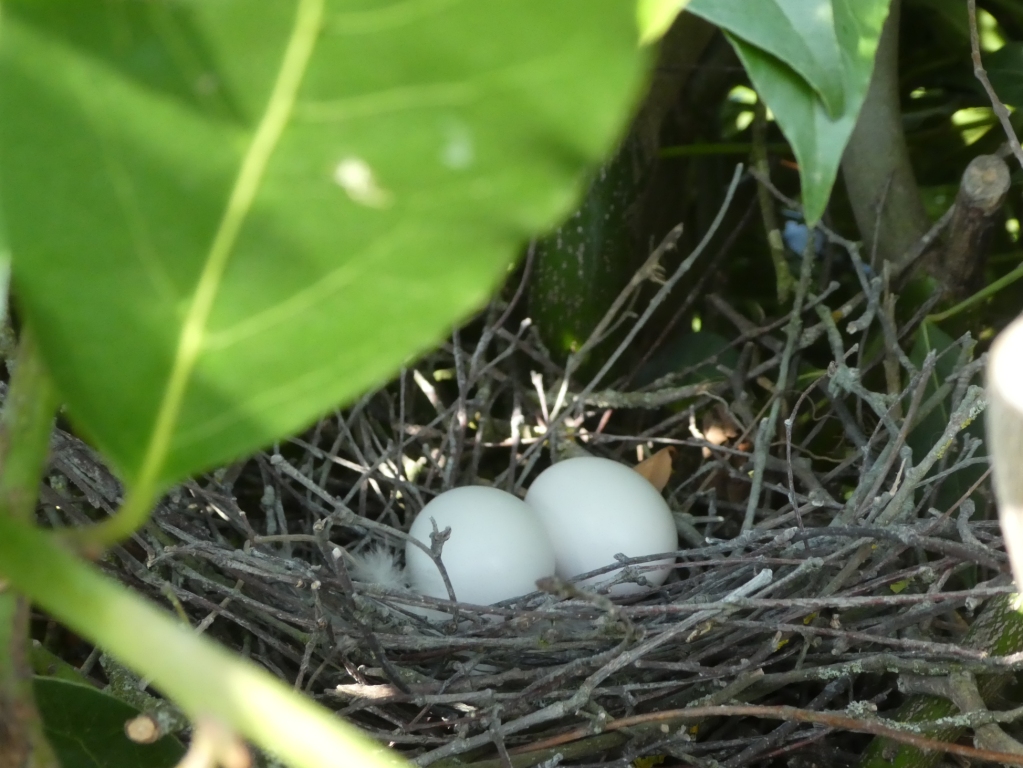 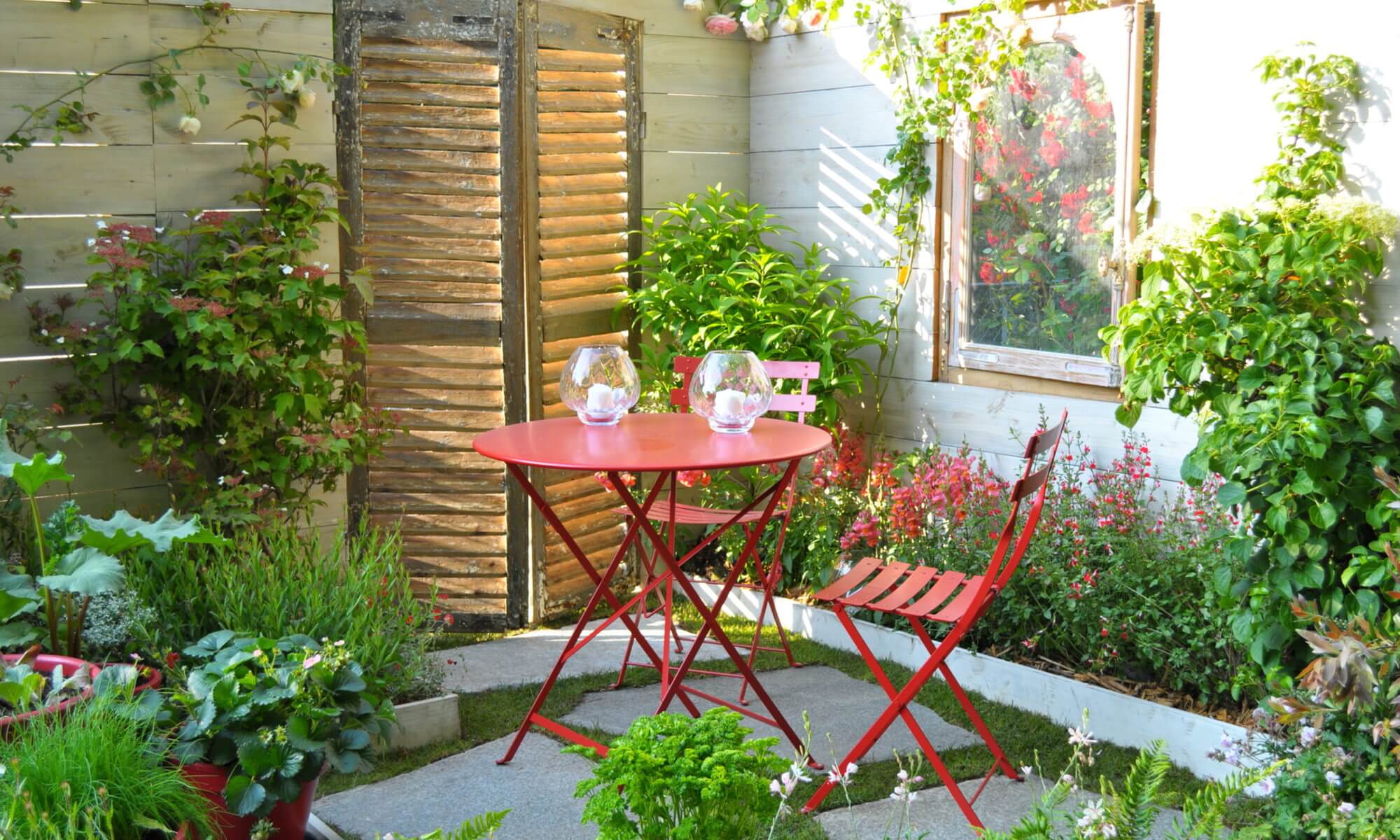 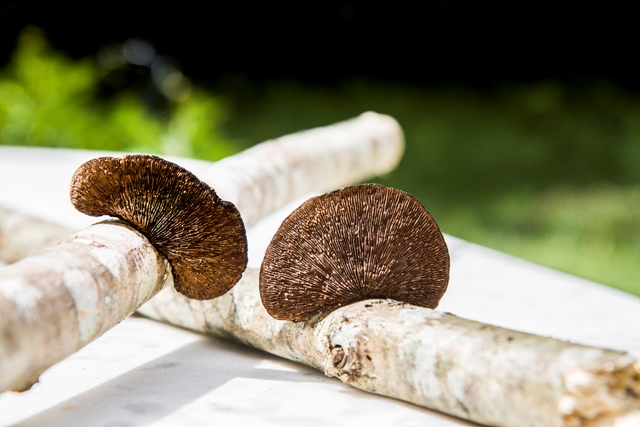 ….. des fleurs et des arbres…..
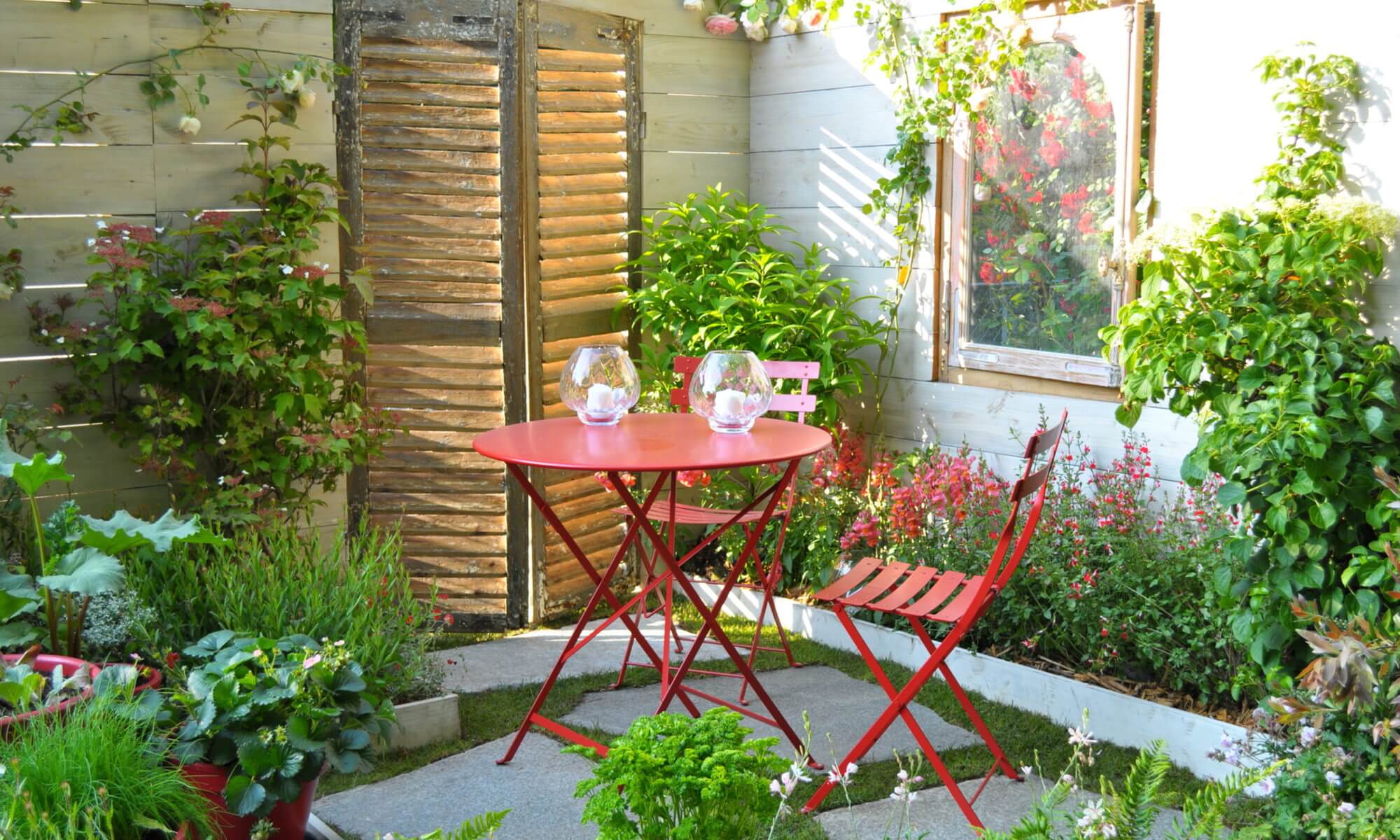 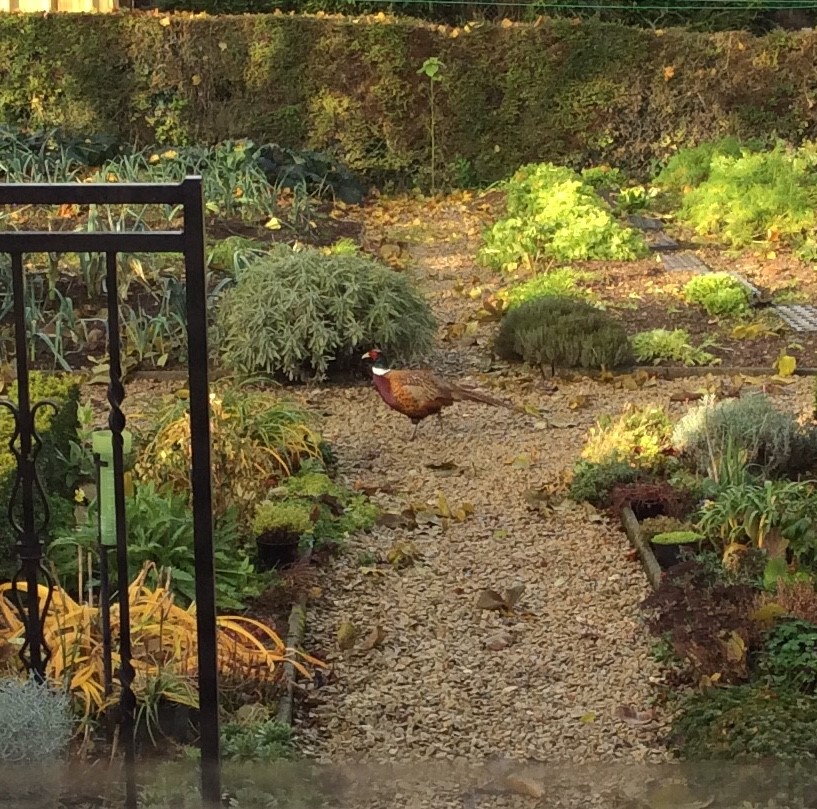 ….. Il y aussi…..
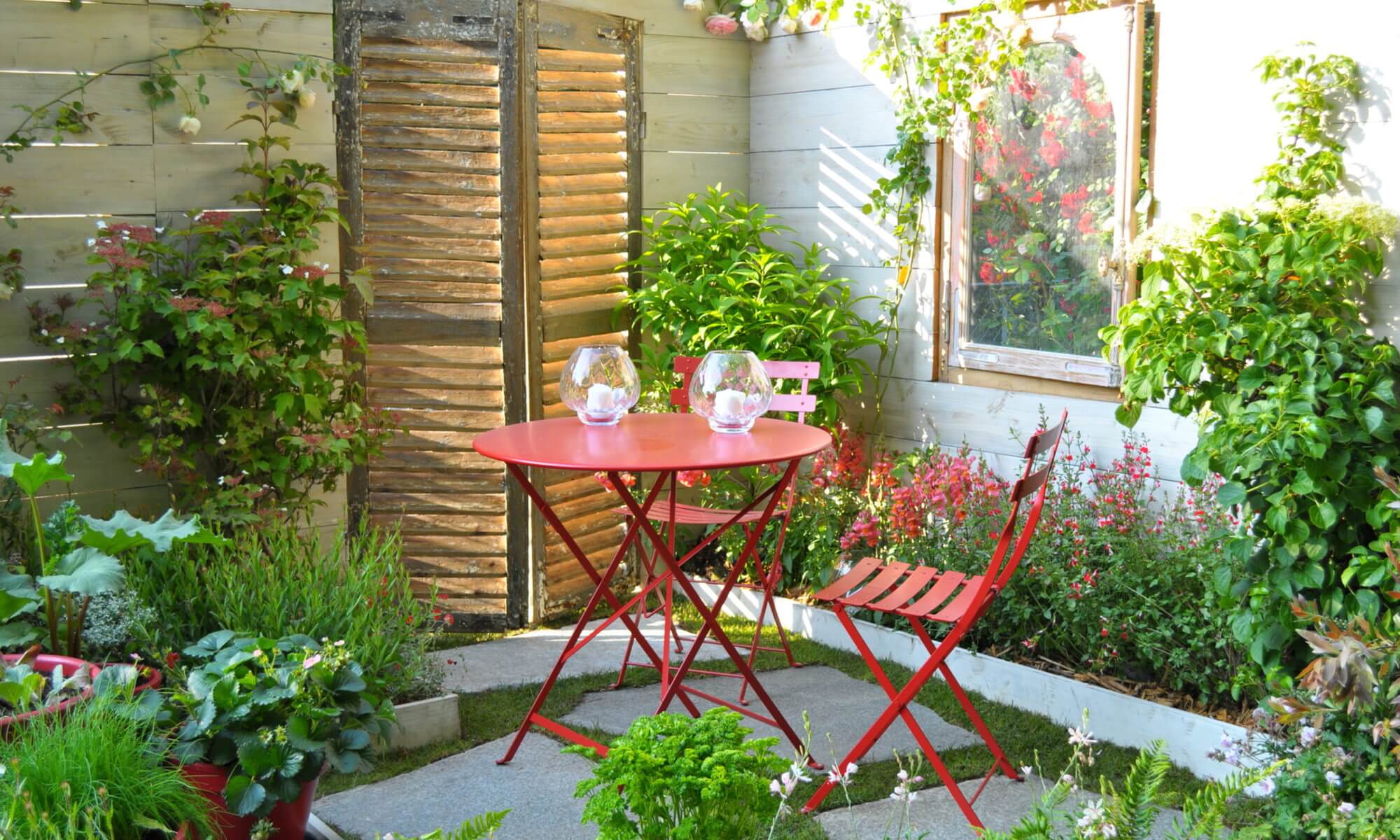 Un coin de jardin de Sâges
En voilà qui ne respectent pas les consignes du confinement….

Nous sommes en Champagne humide où le sec commence à se faire sentir en surface.

c'est un jardin sauvage où la pression domestique se veut la plus légère possible. pas d'outils à moteur qui étoufferaient le chant du rossignol.

les fleurs sont accueillies pour leur pouvoir nourricier vis à vis des insectes Ainsi que les graines qui rempliront les gésiers…..
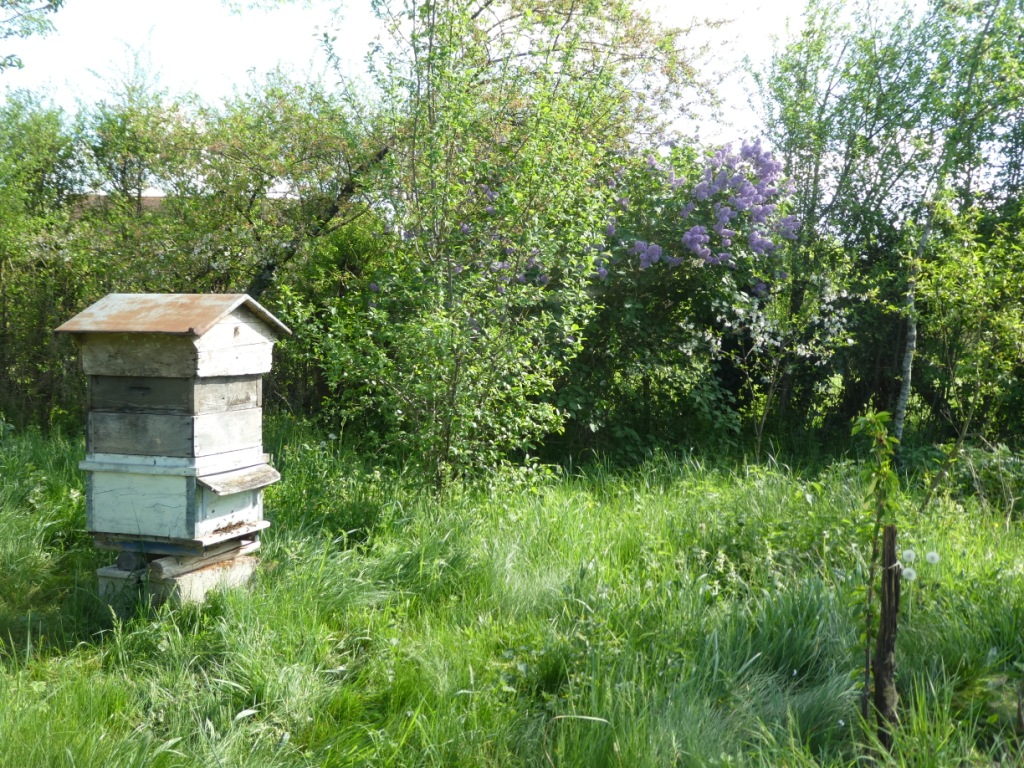 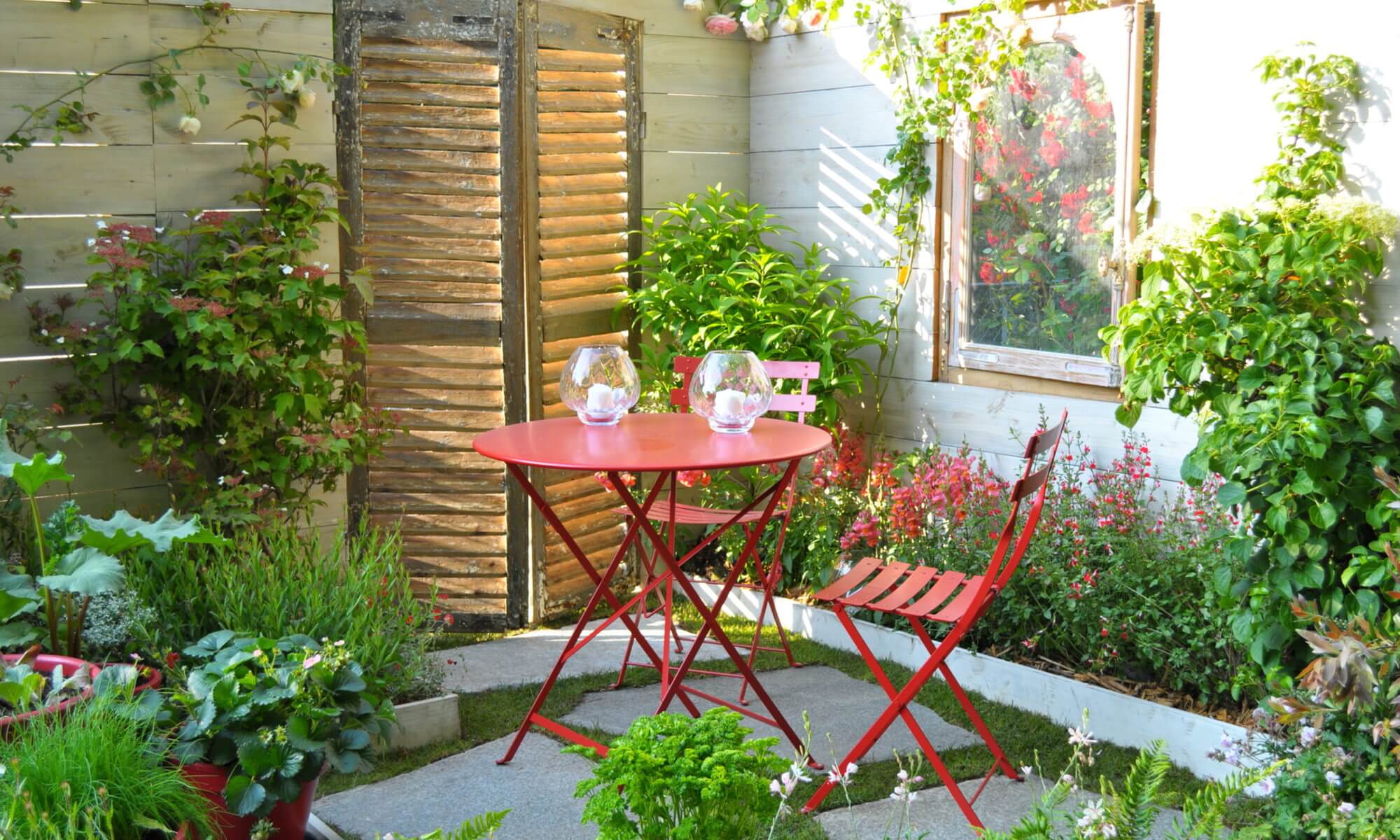 Du côté des fleurs
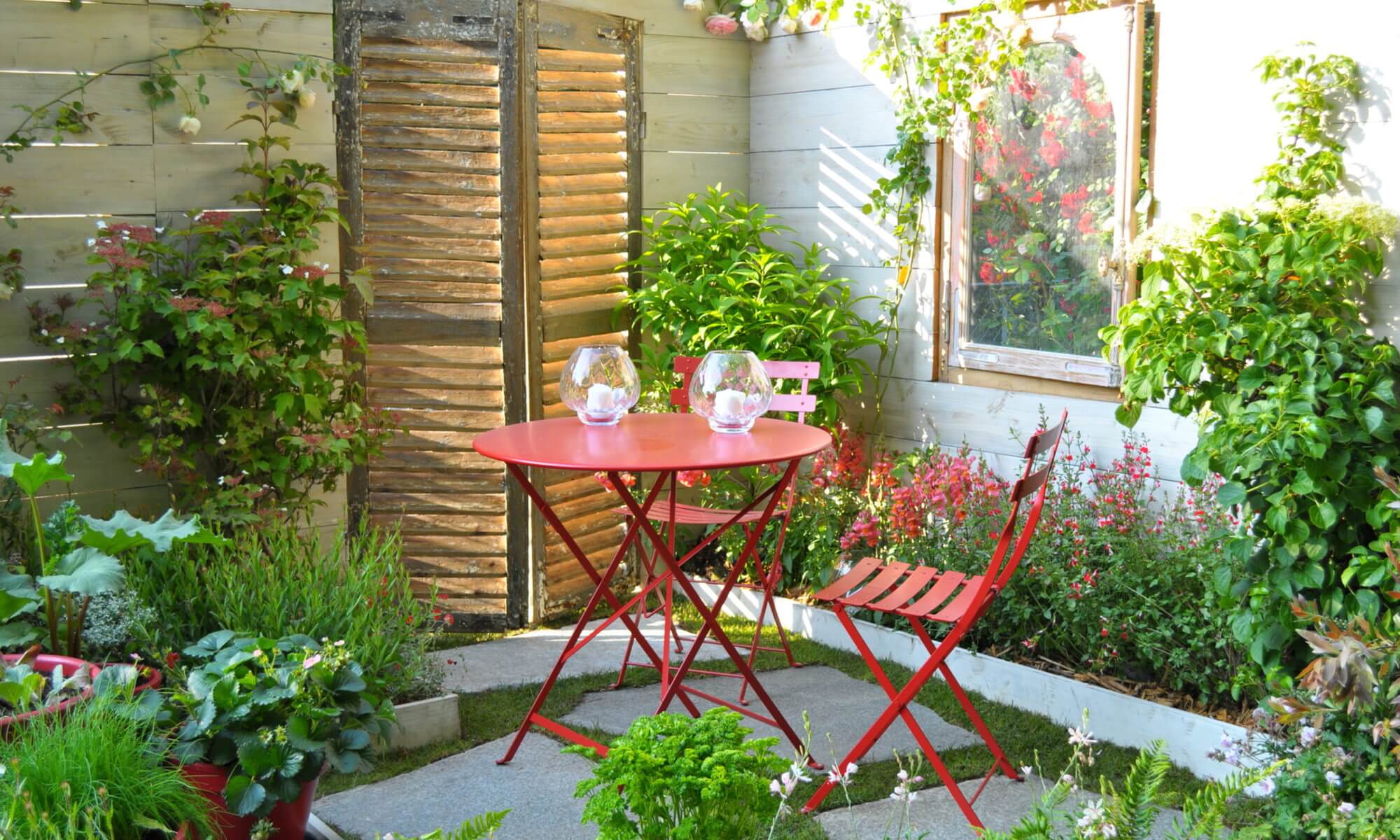 Le joli moi de mai
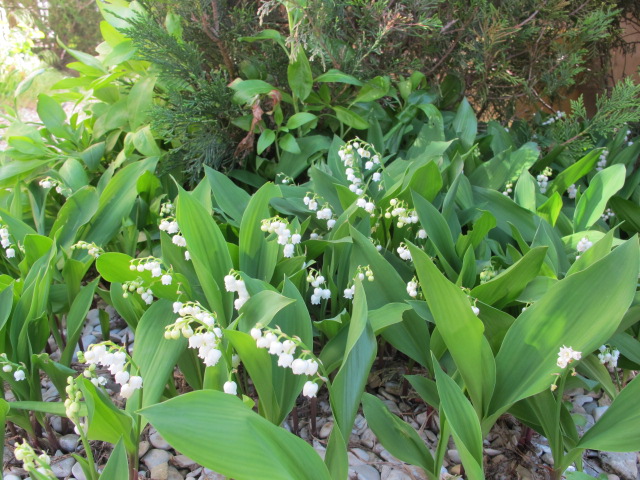 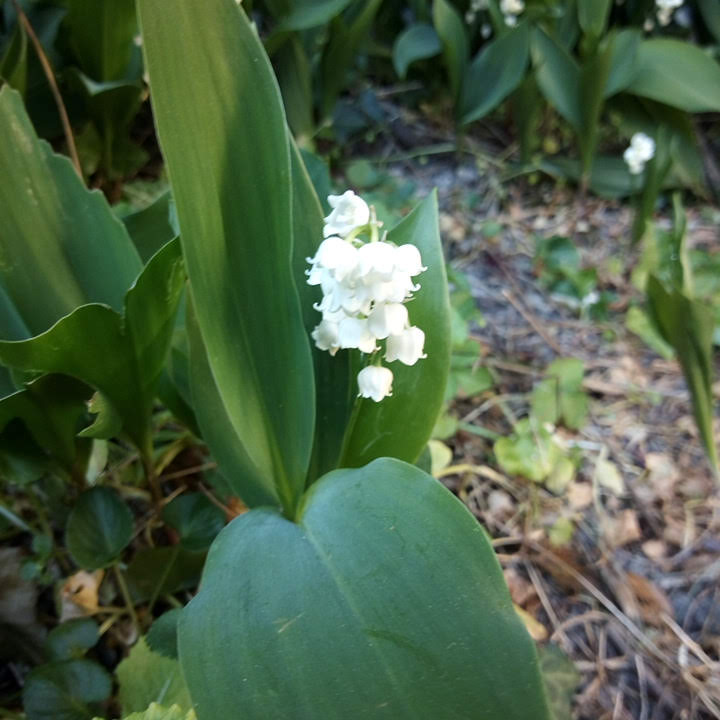 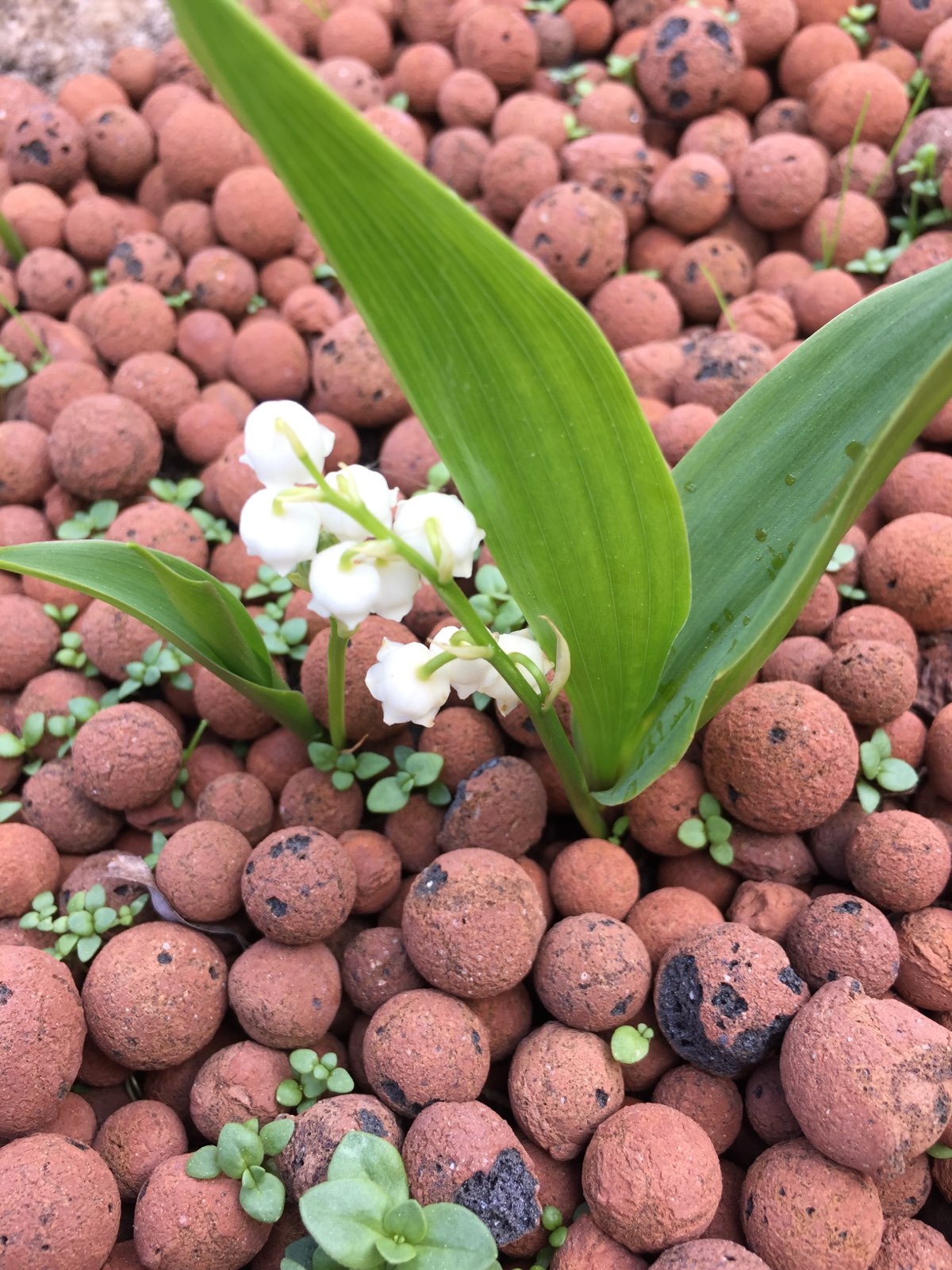 En avril, ne te déconfine pas d’un fil
En mai…
Que ces brins de muguet, bien en avance, vous apportent plein de bonheur
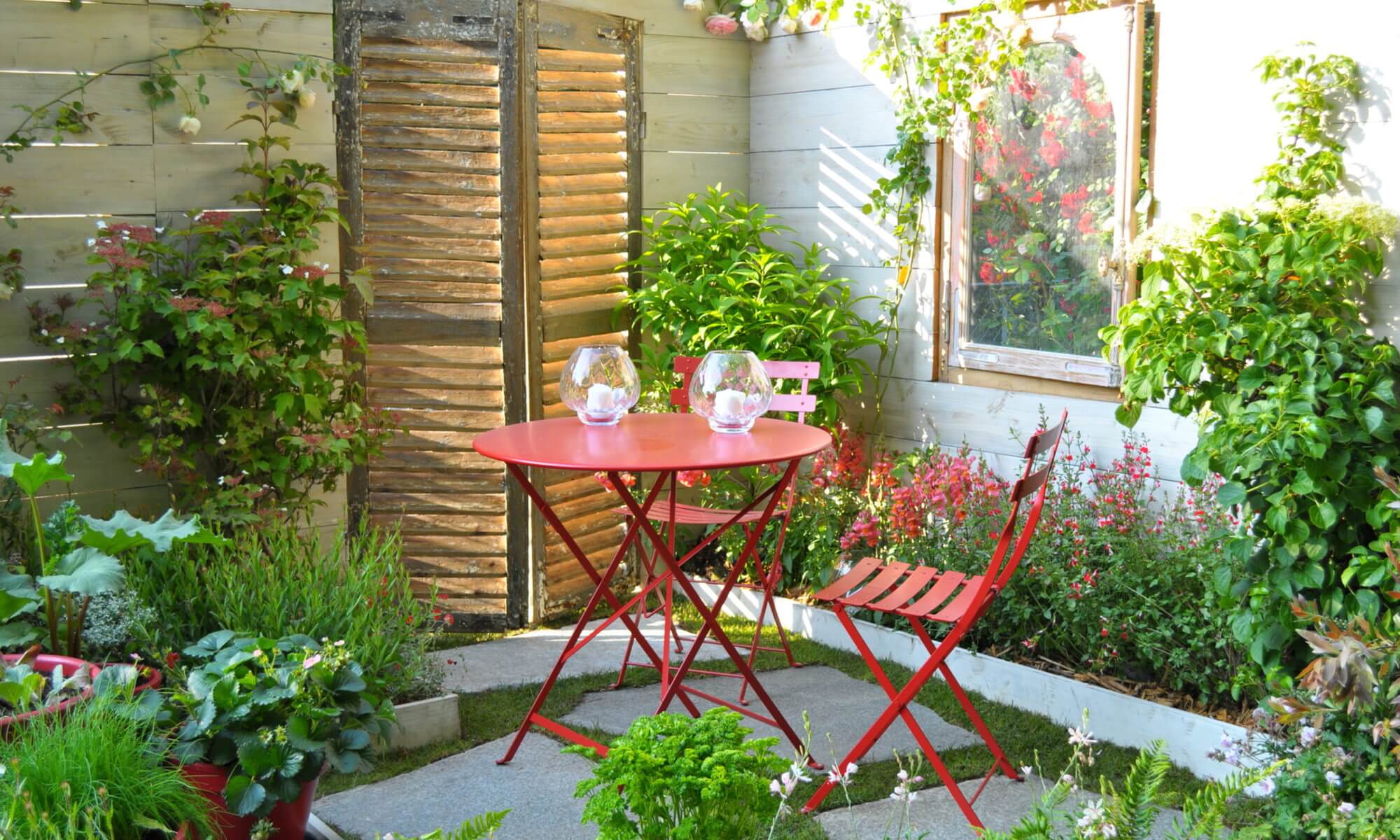 Pour un anniversaire
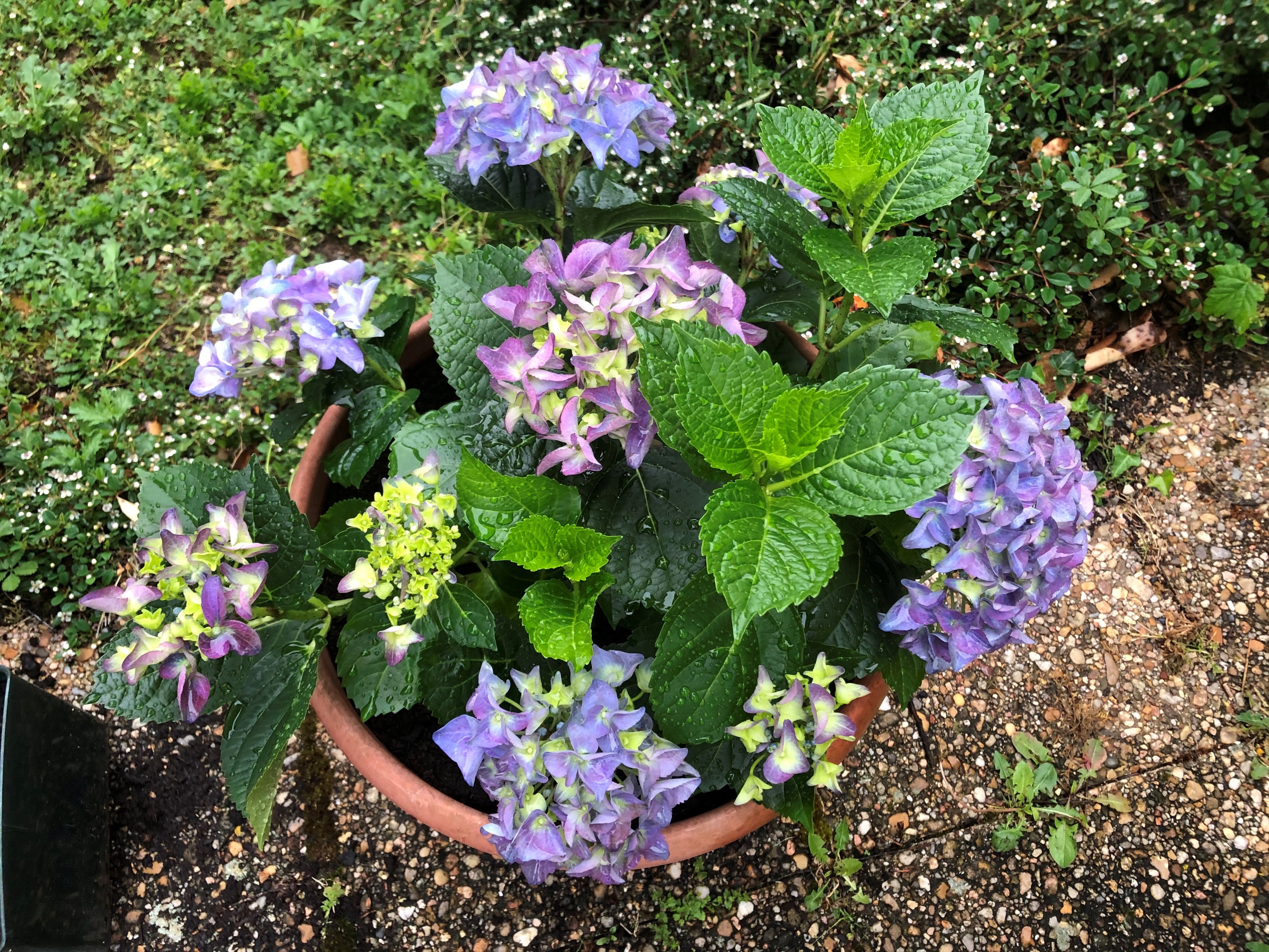 Hortensias
Clématite
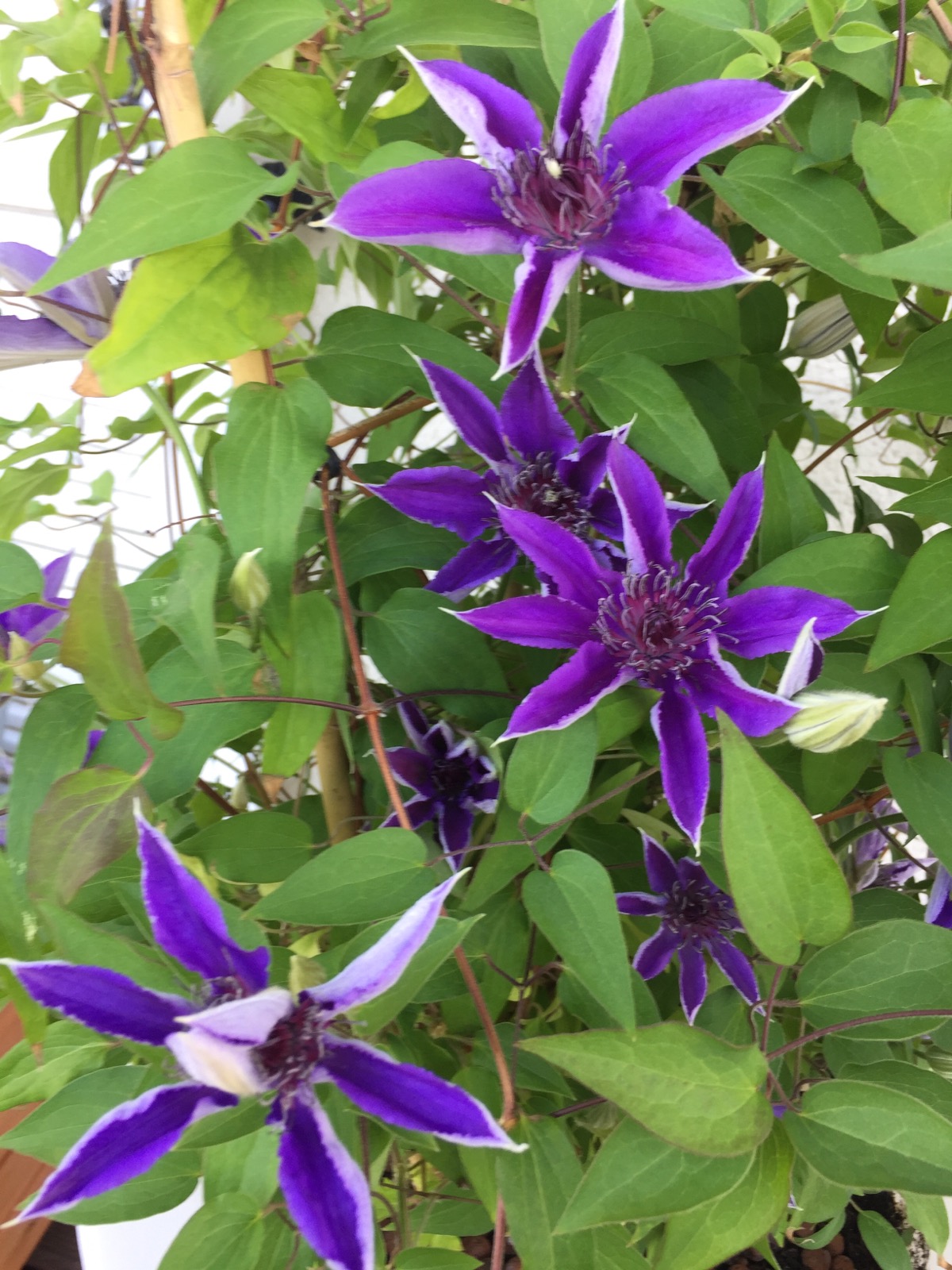 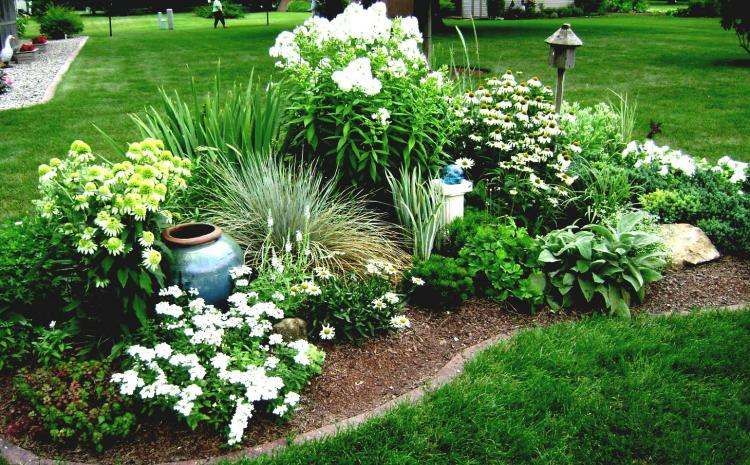 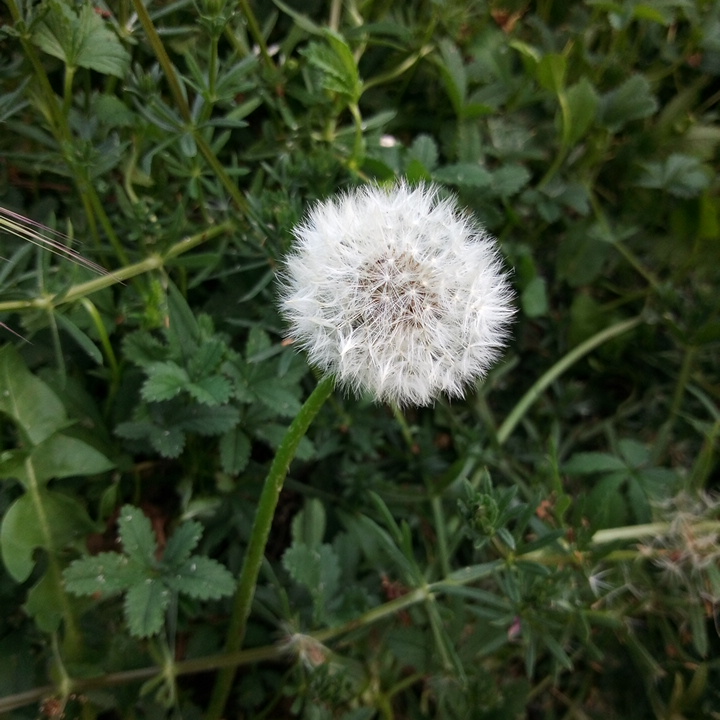 Pissenlit à souffler pour que chaque plumet soit l’espoir de petits bonheurs nouveaux
Parterre
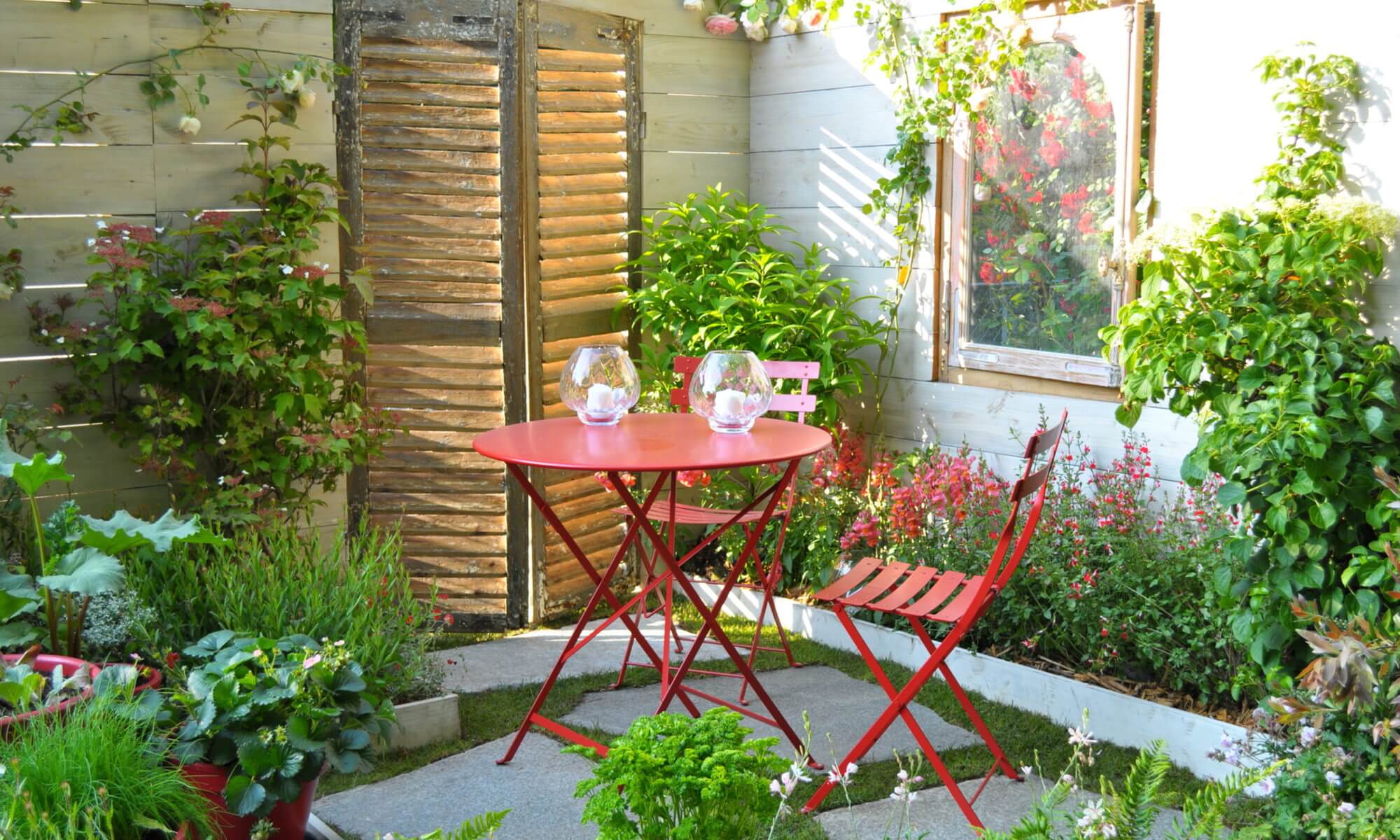 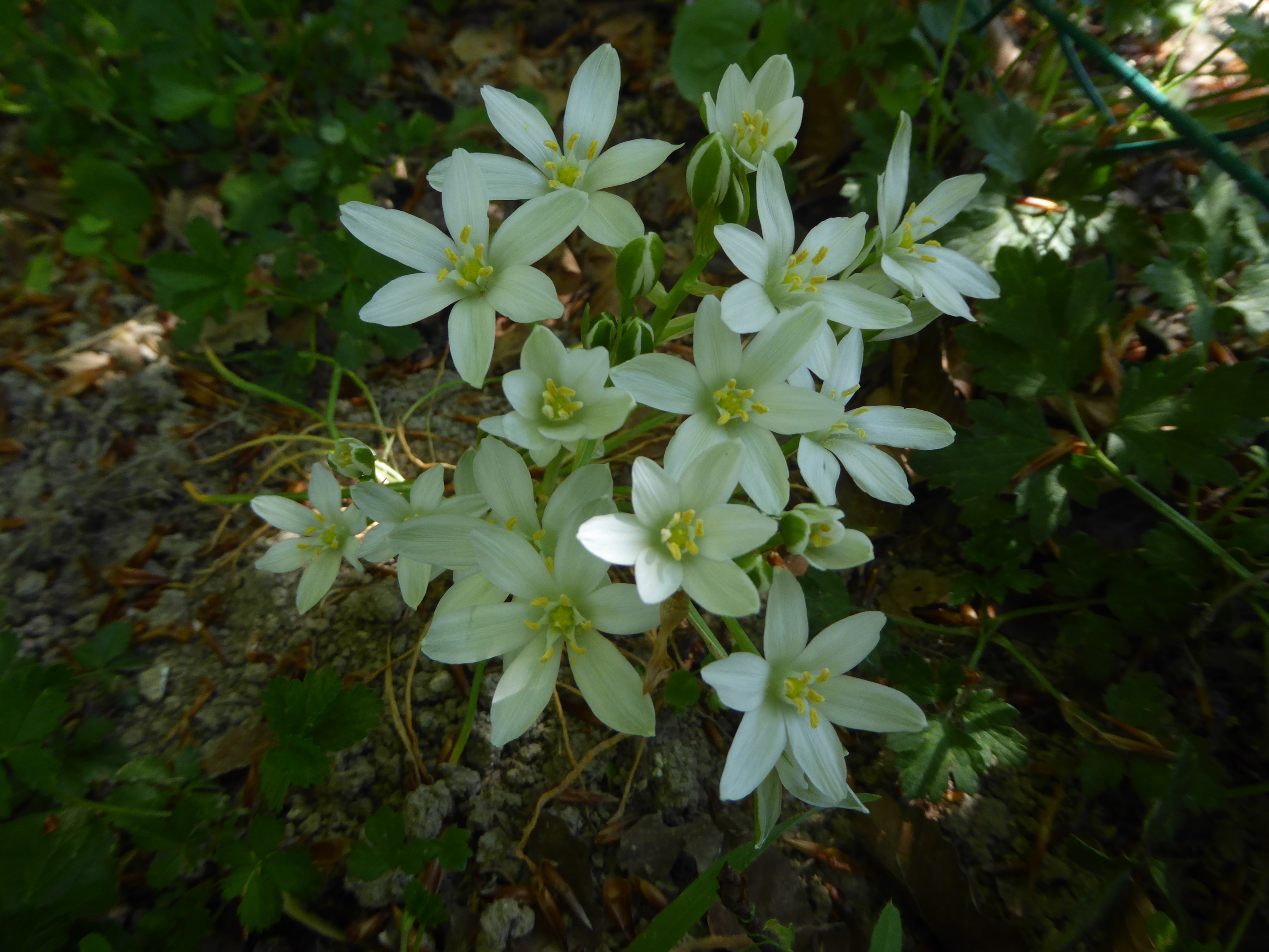 Ornithogale en ombelle  ou Dame d'onze heures.  
Les fleurs s'ouvrent en plein soleil et se referment au soir.
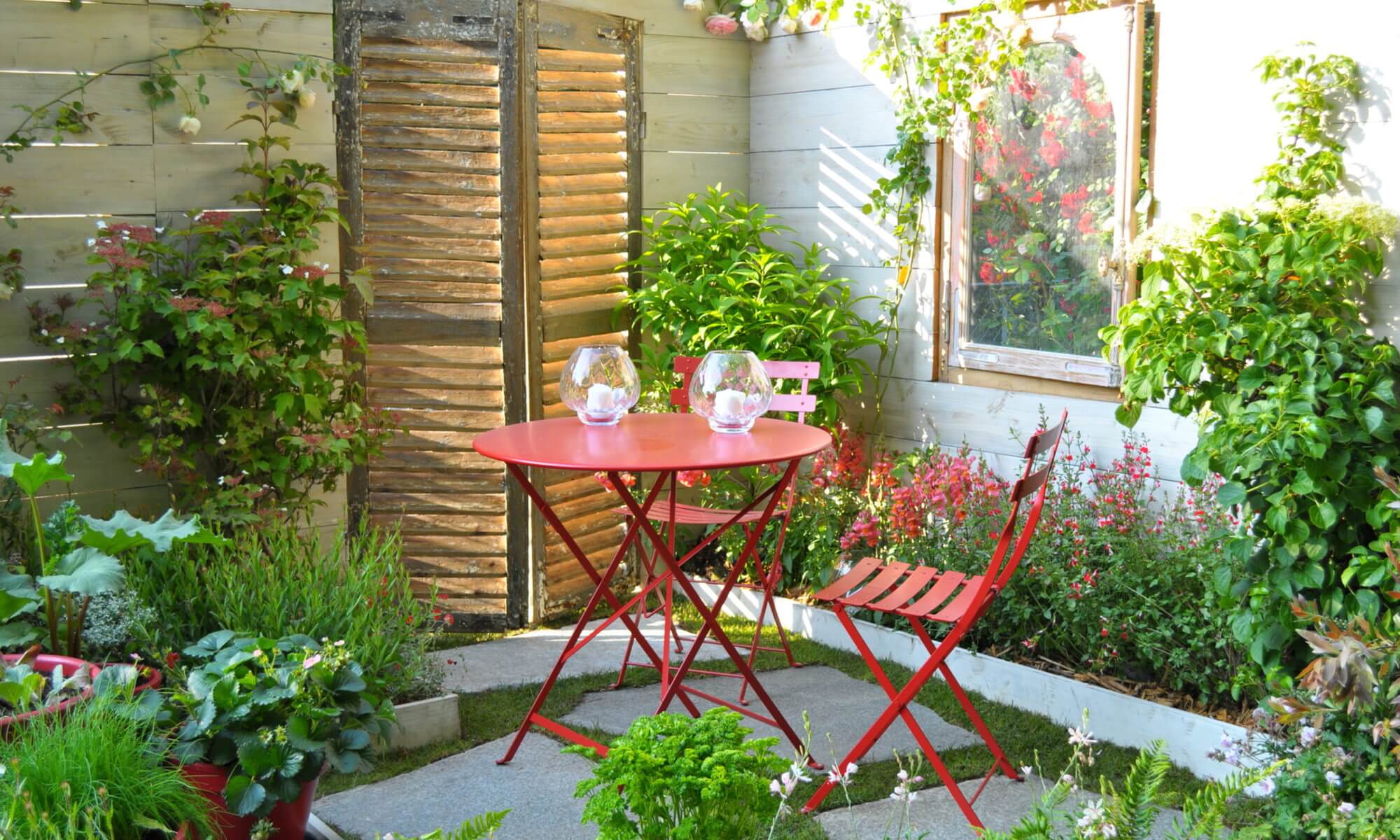 Du jardin…. aux bouquets
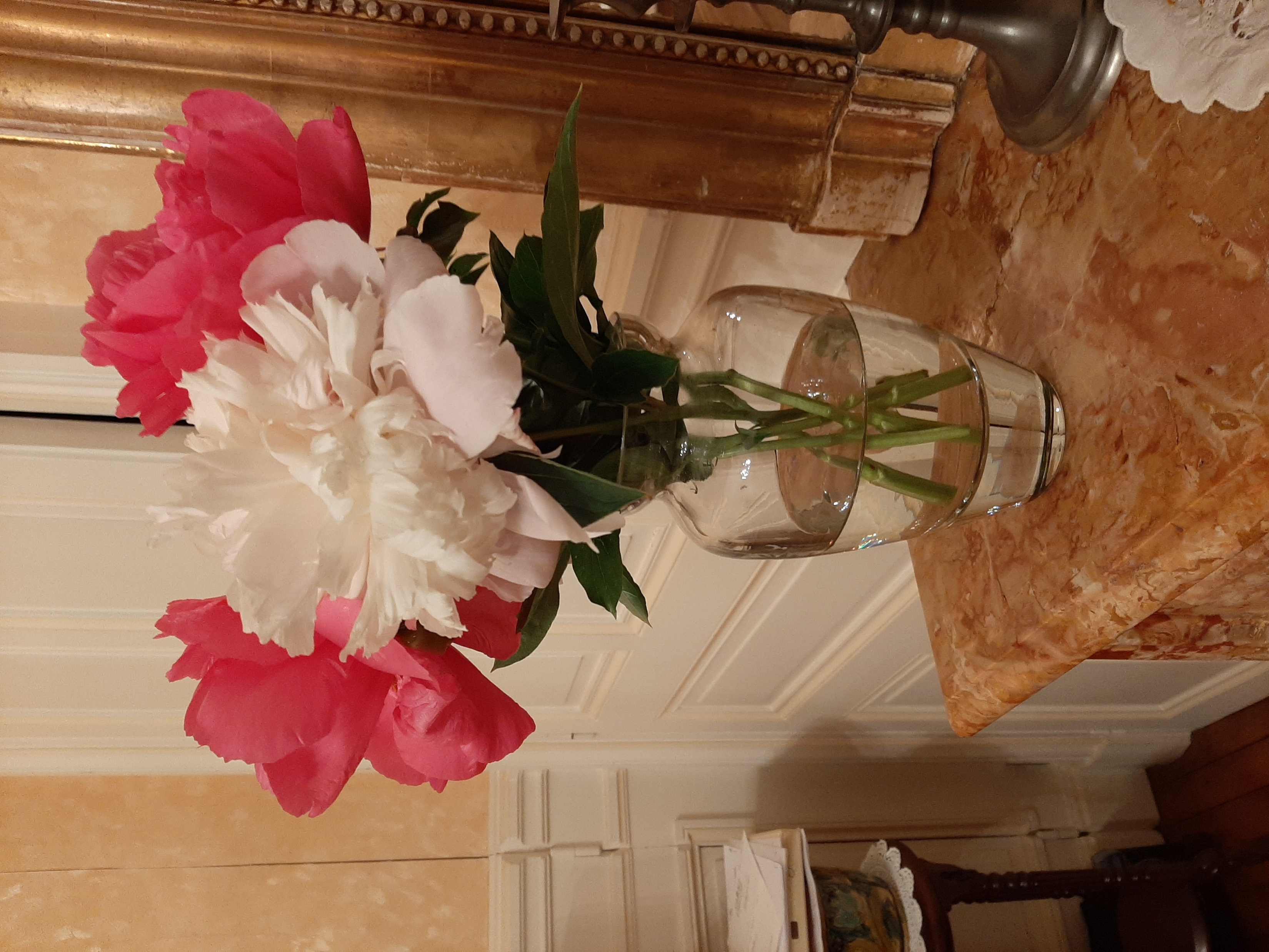 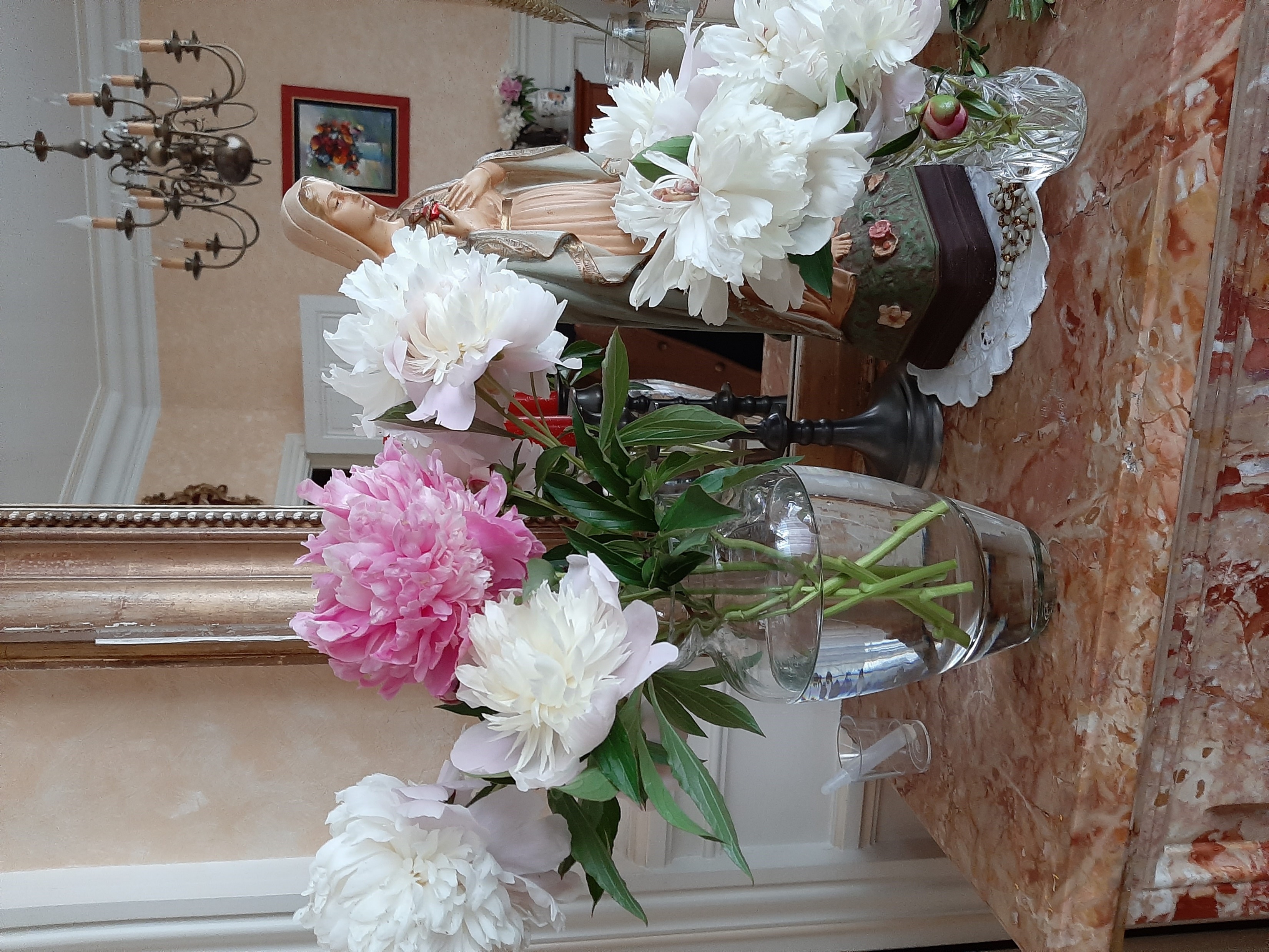 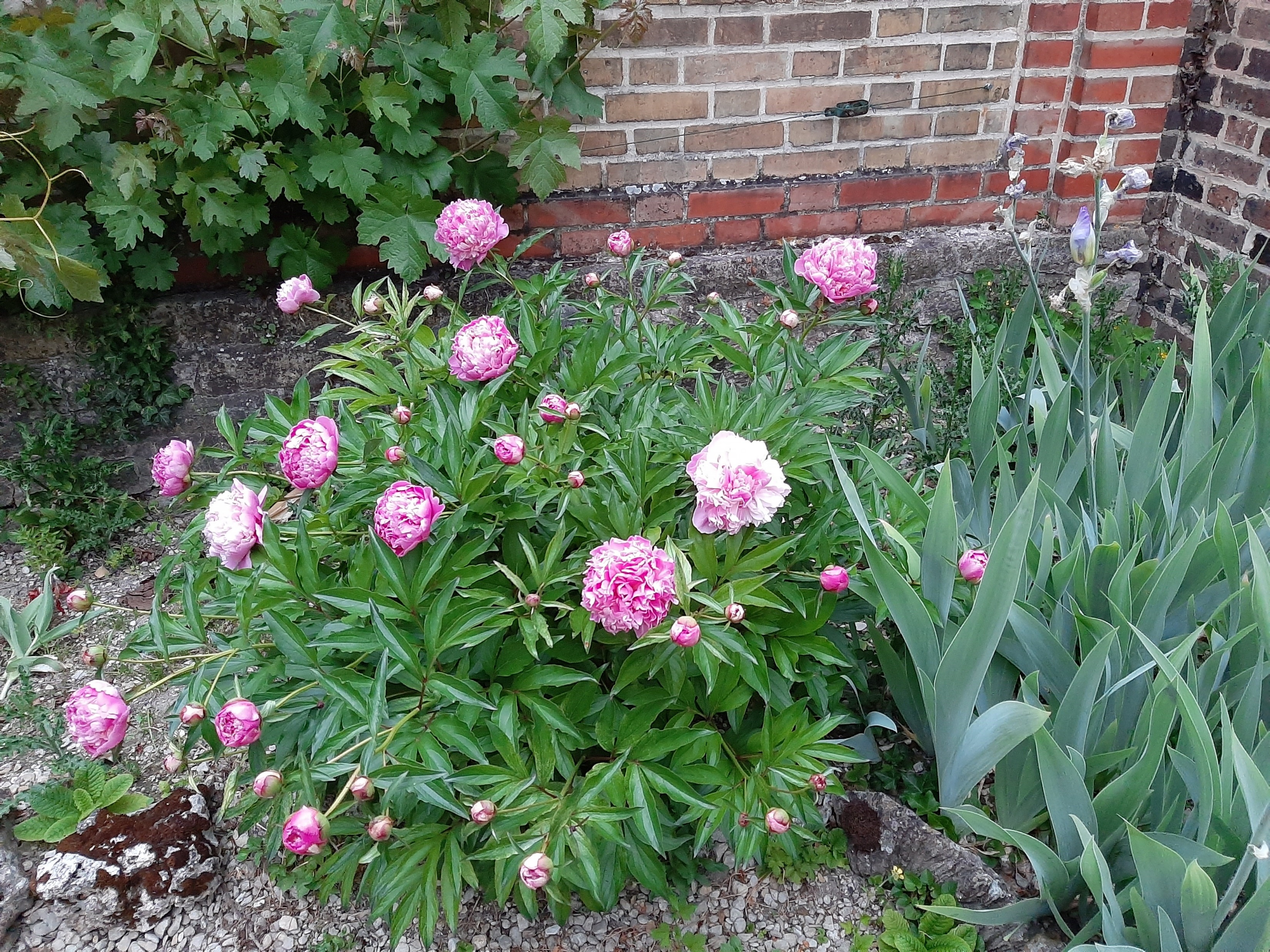 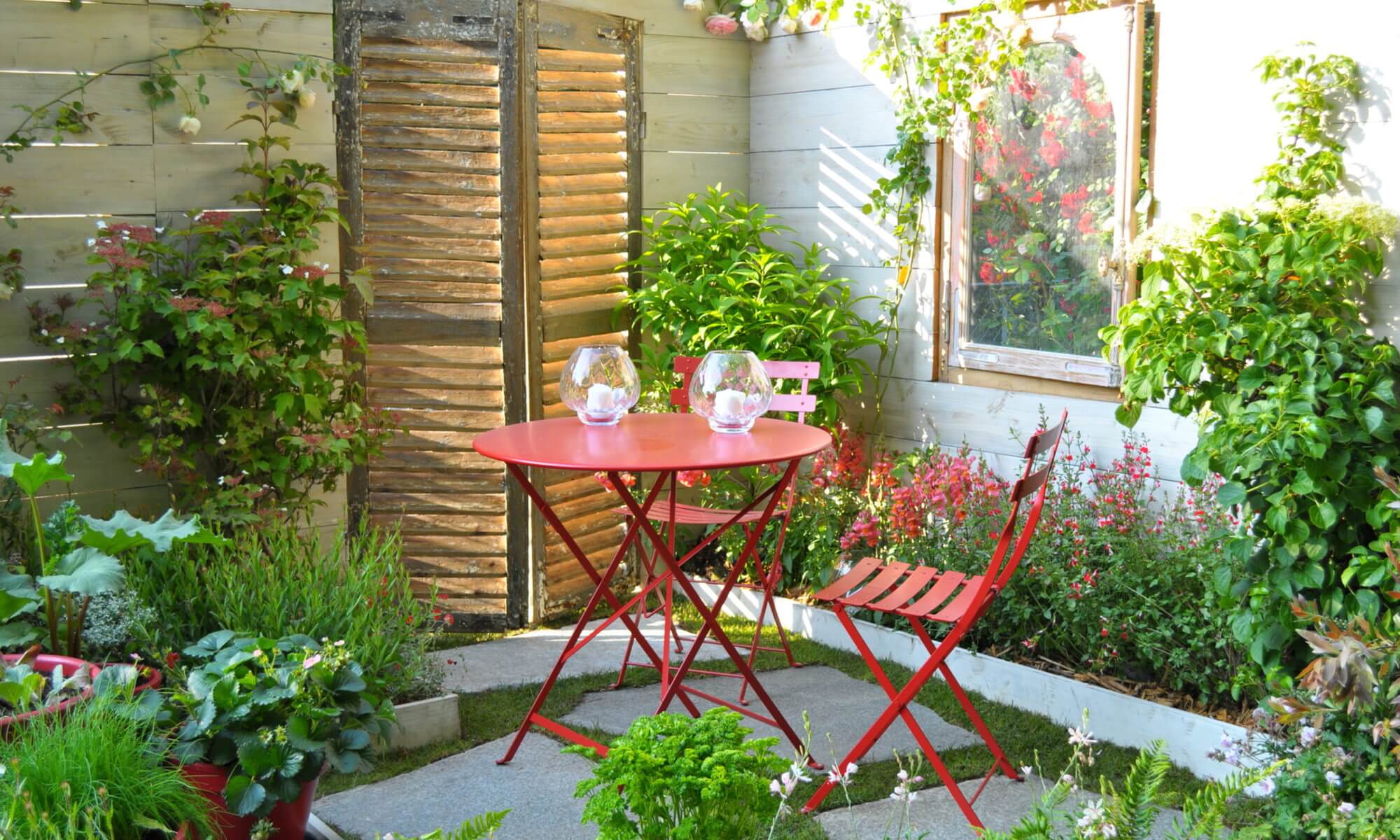 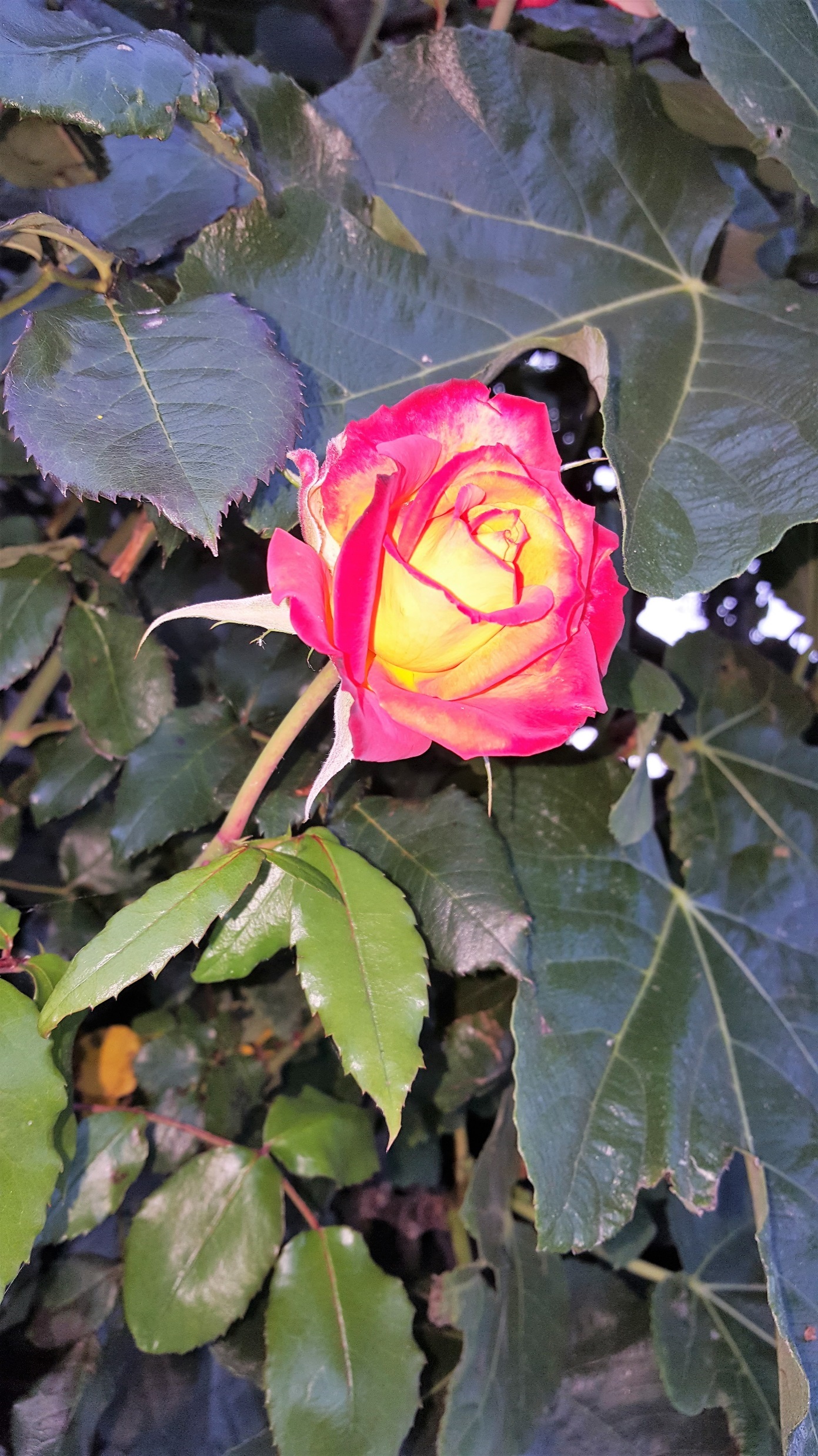 Dites le avec des roses
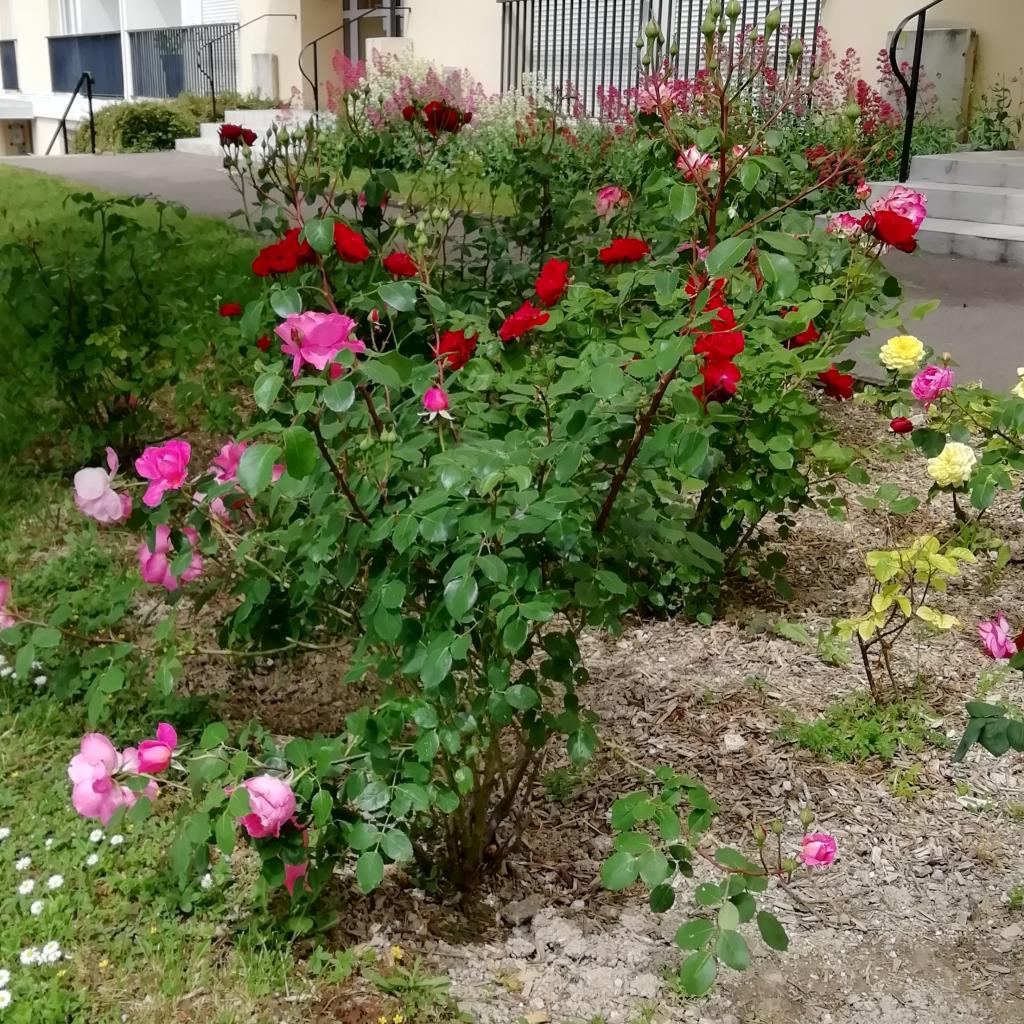 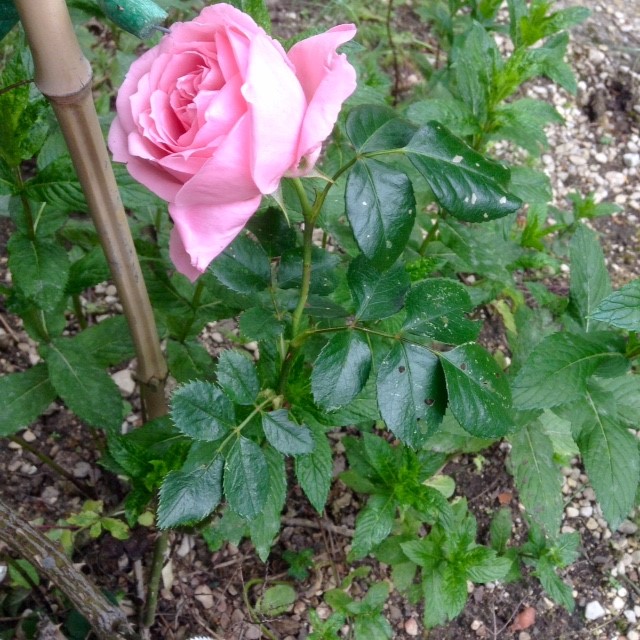 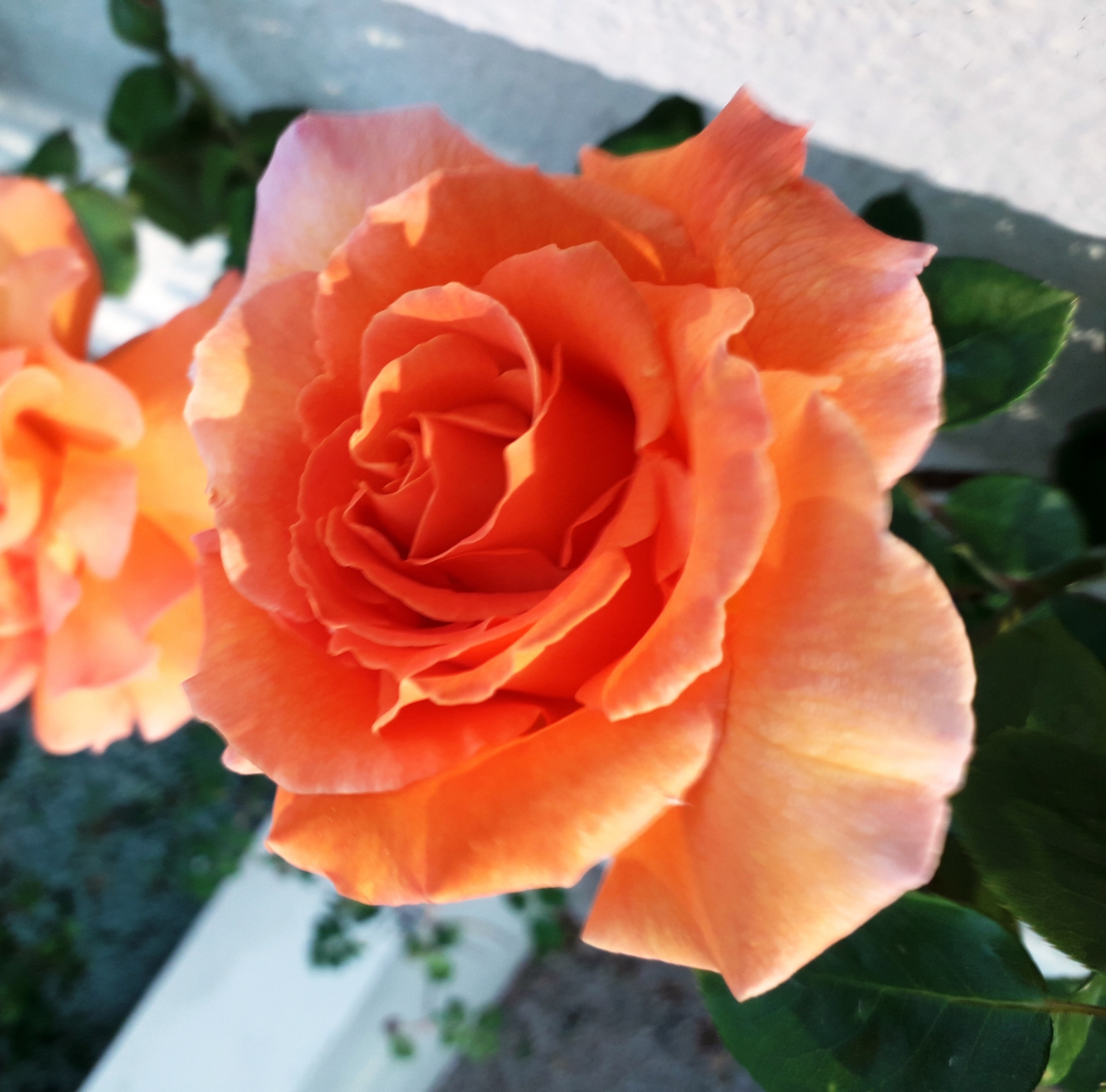 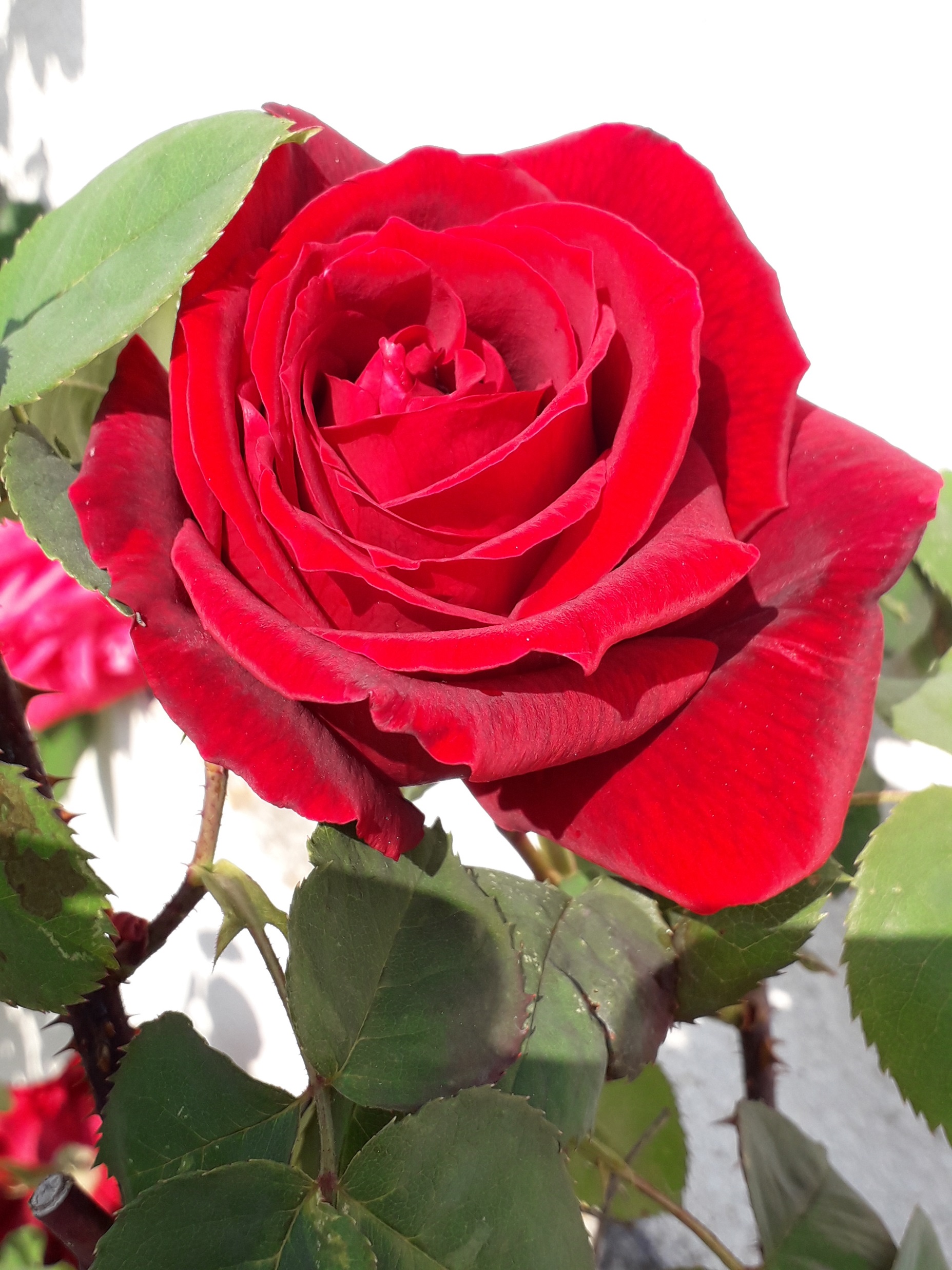 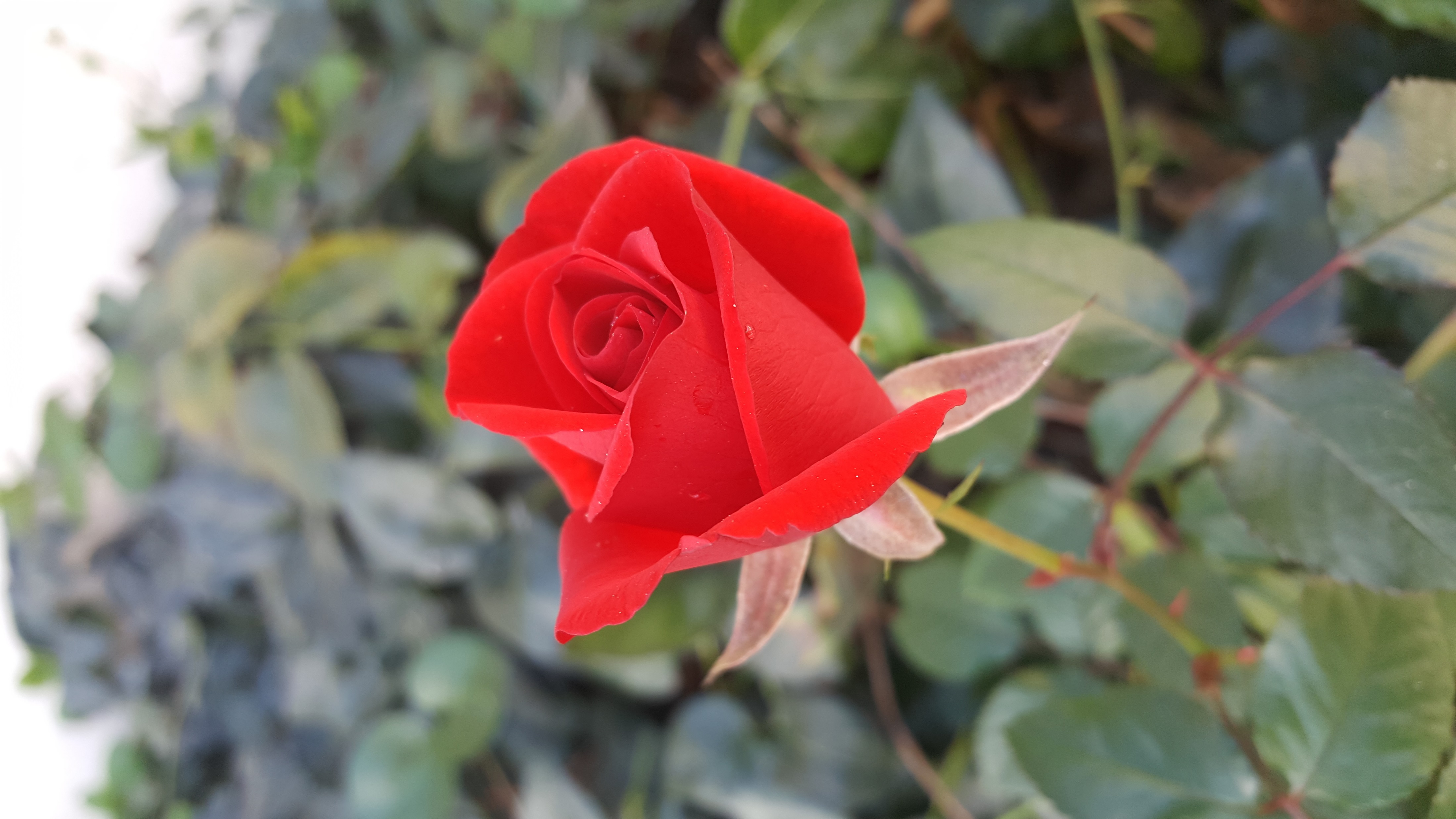 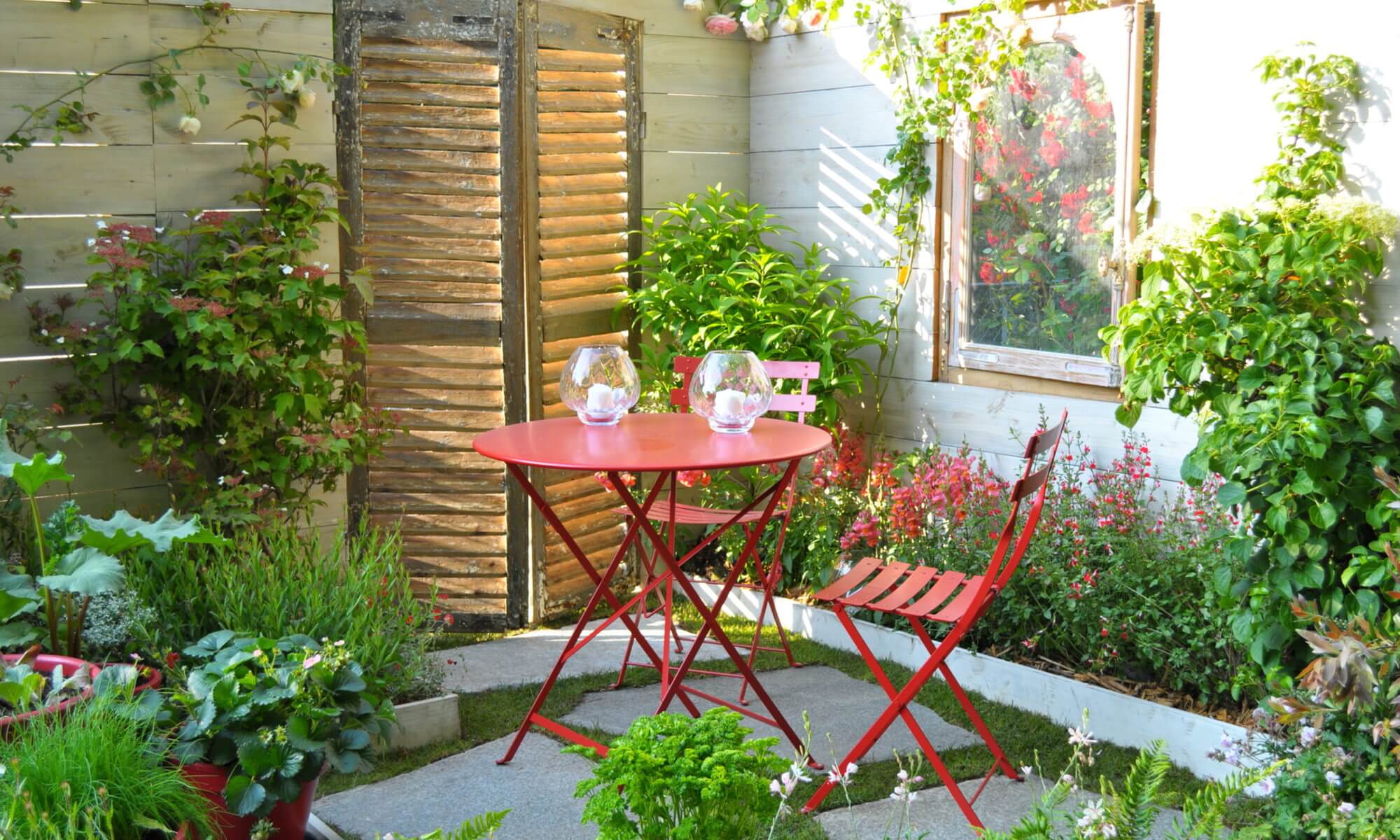 Amaryllis
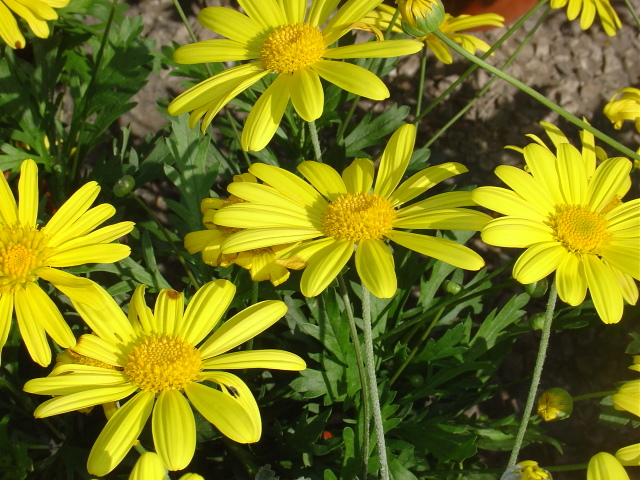 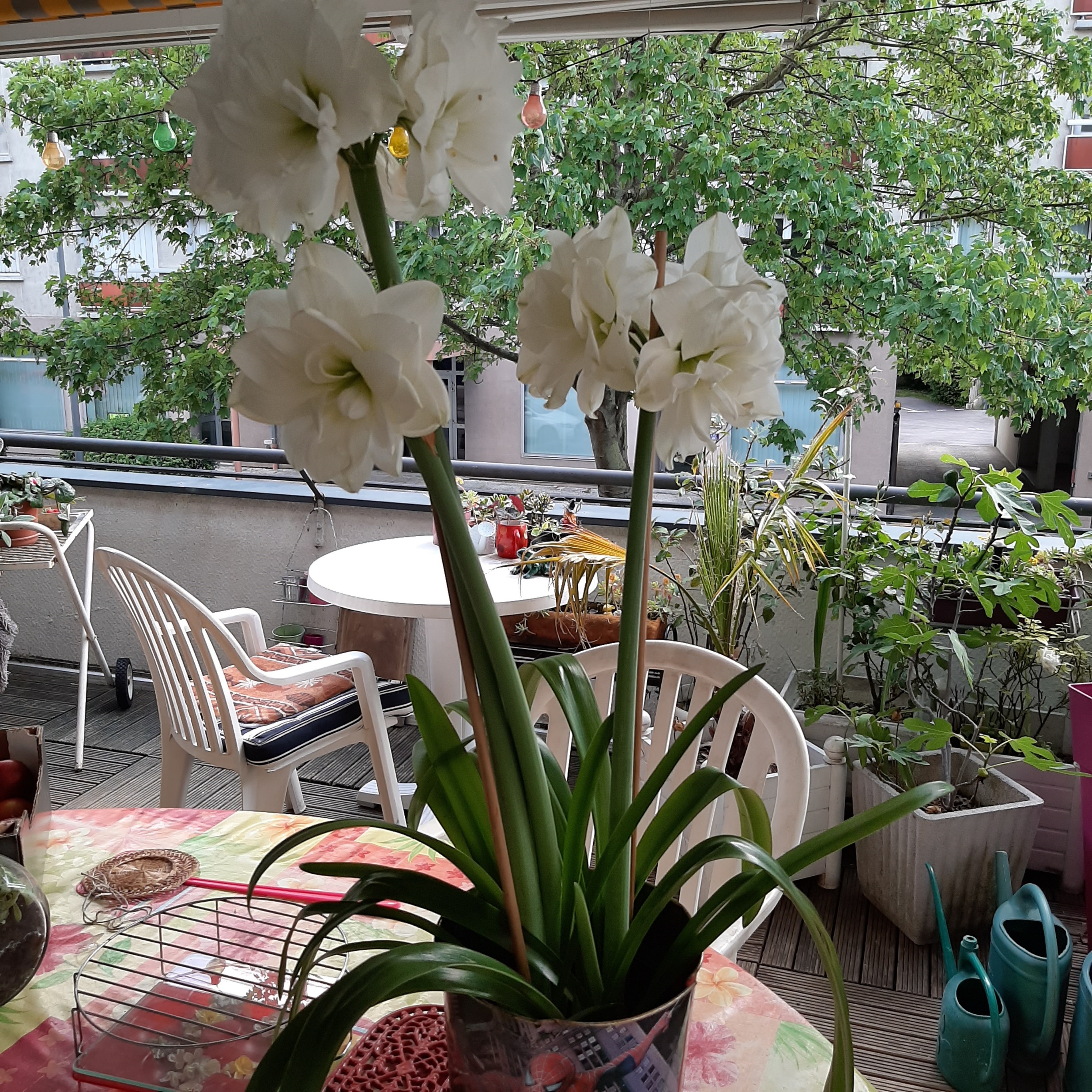 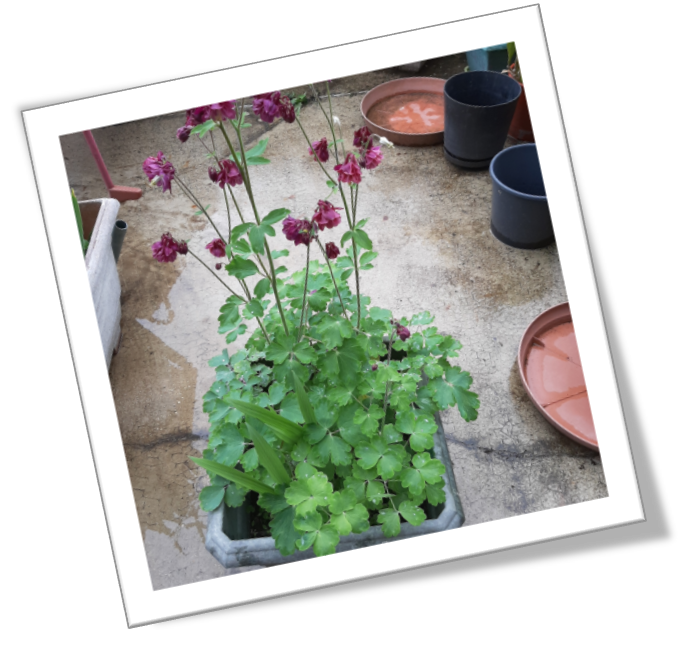 Marguerites jaunes
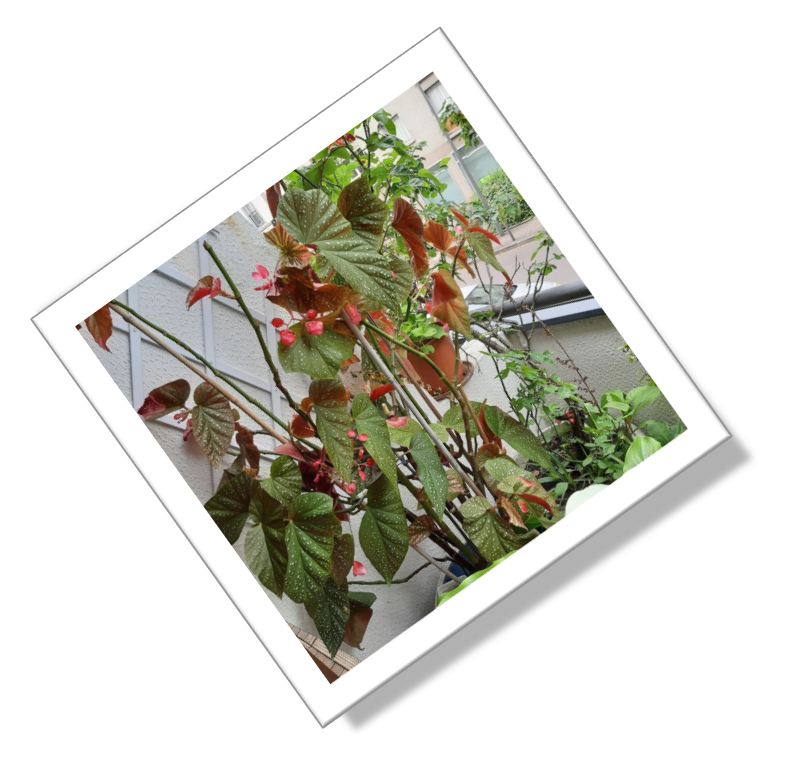 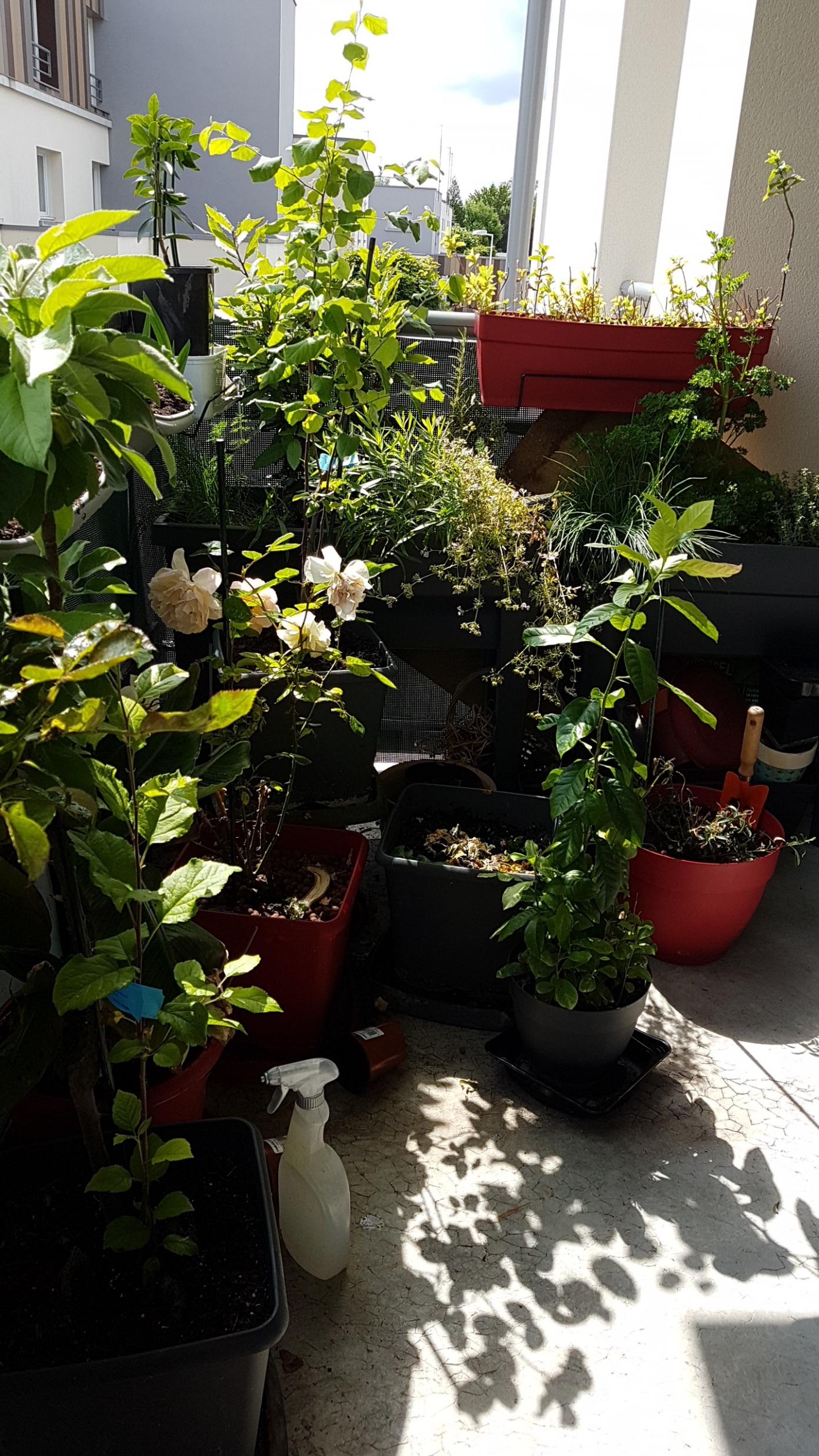 Ancolies, bégonia
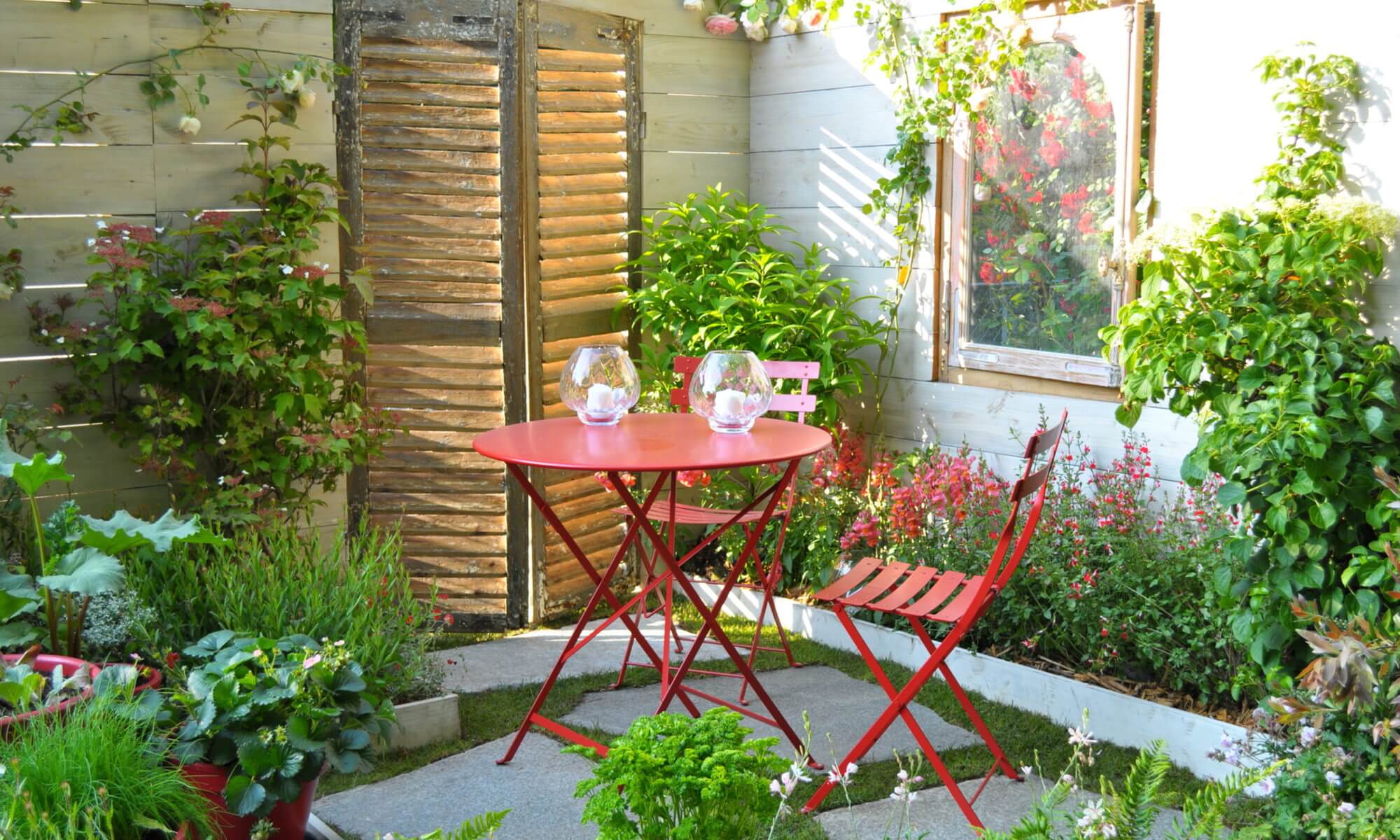 La page des iris
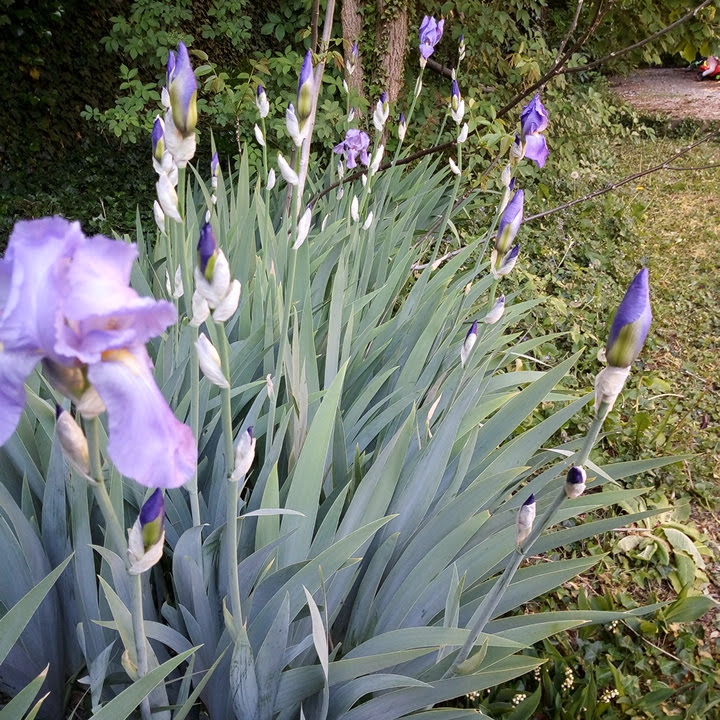 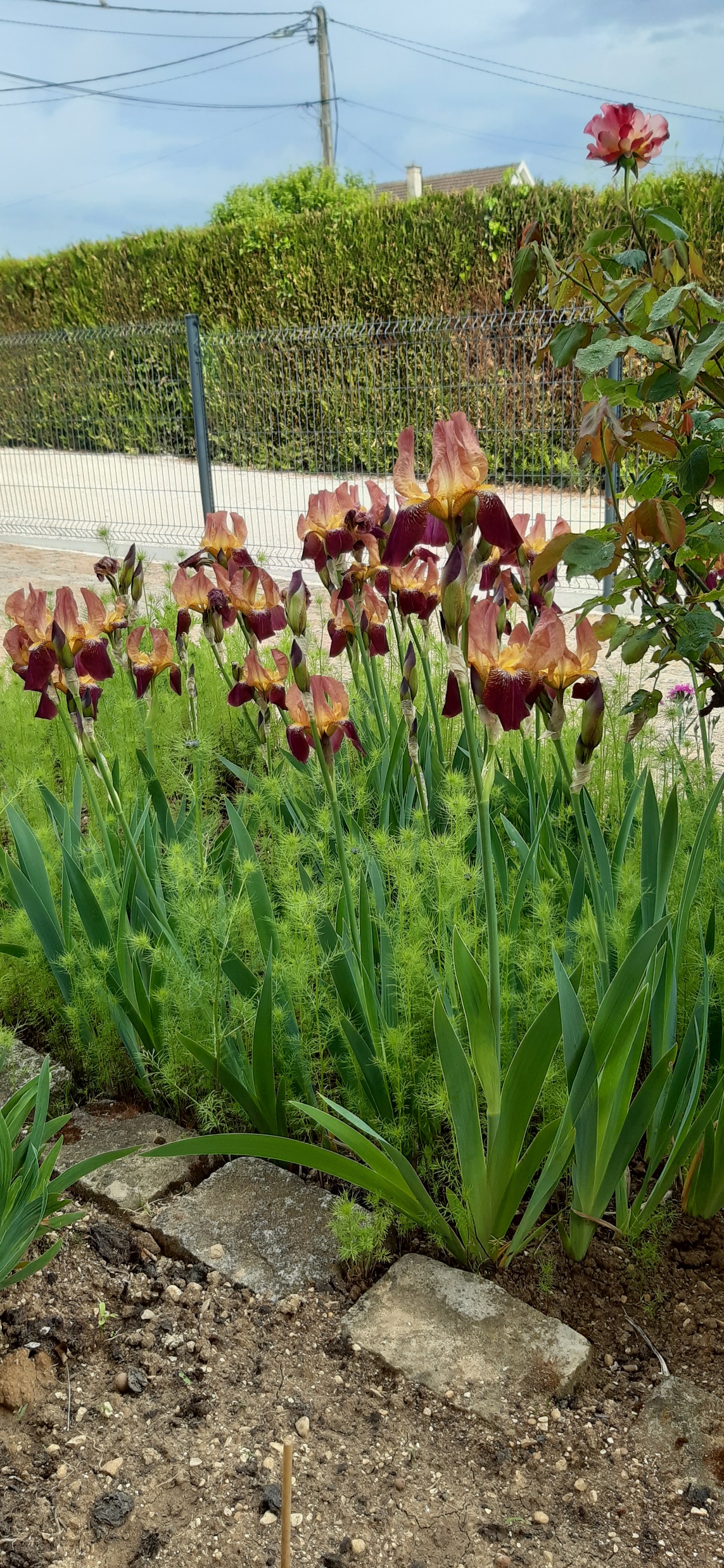 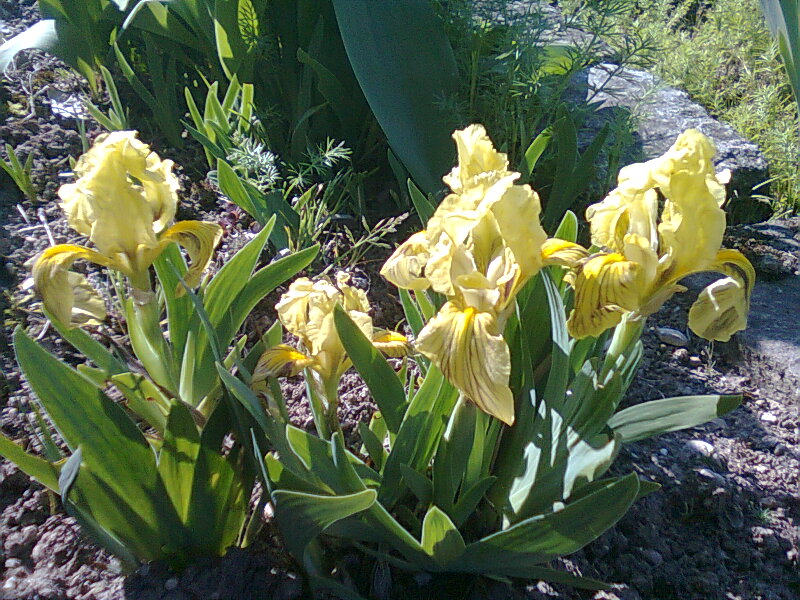 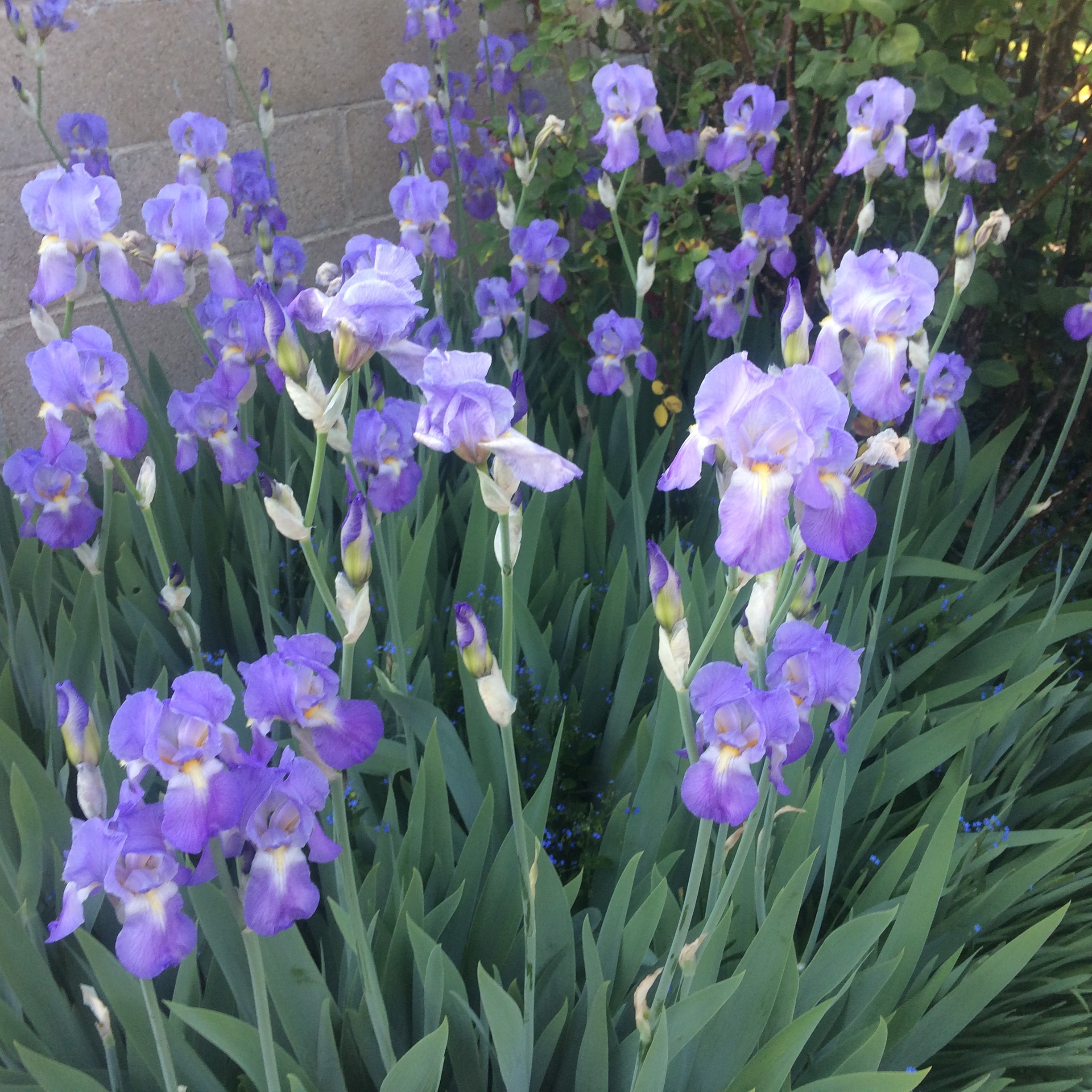 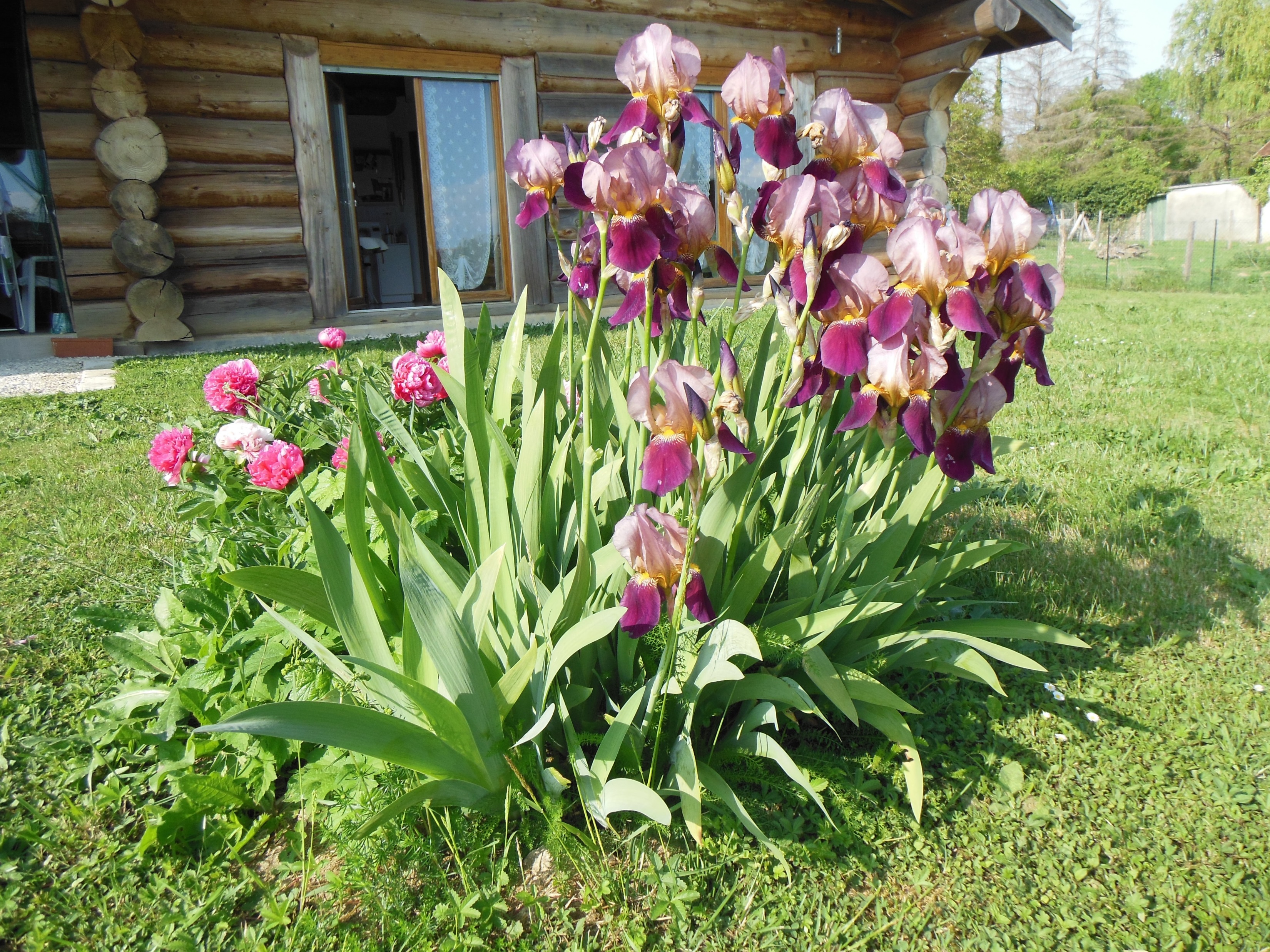 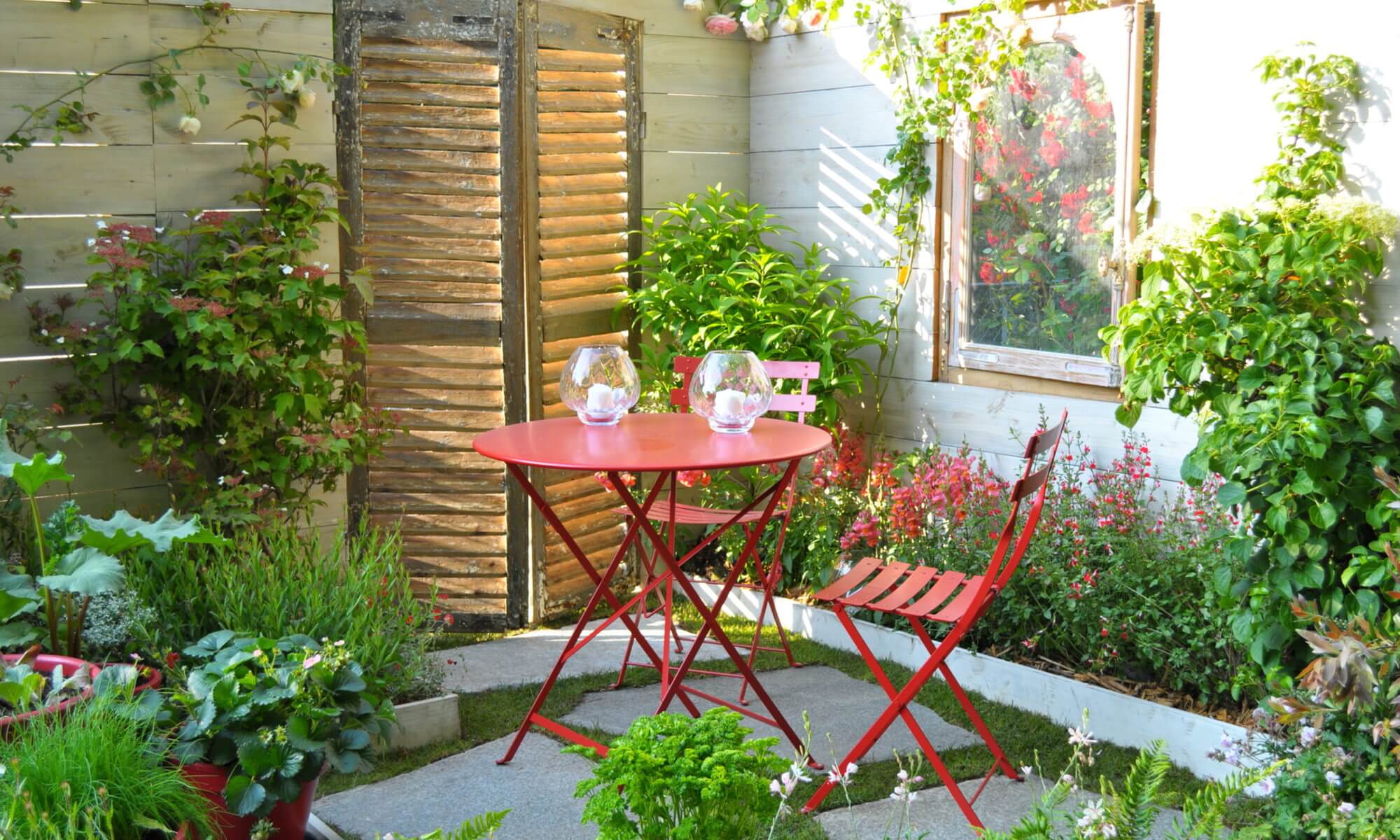 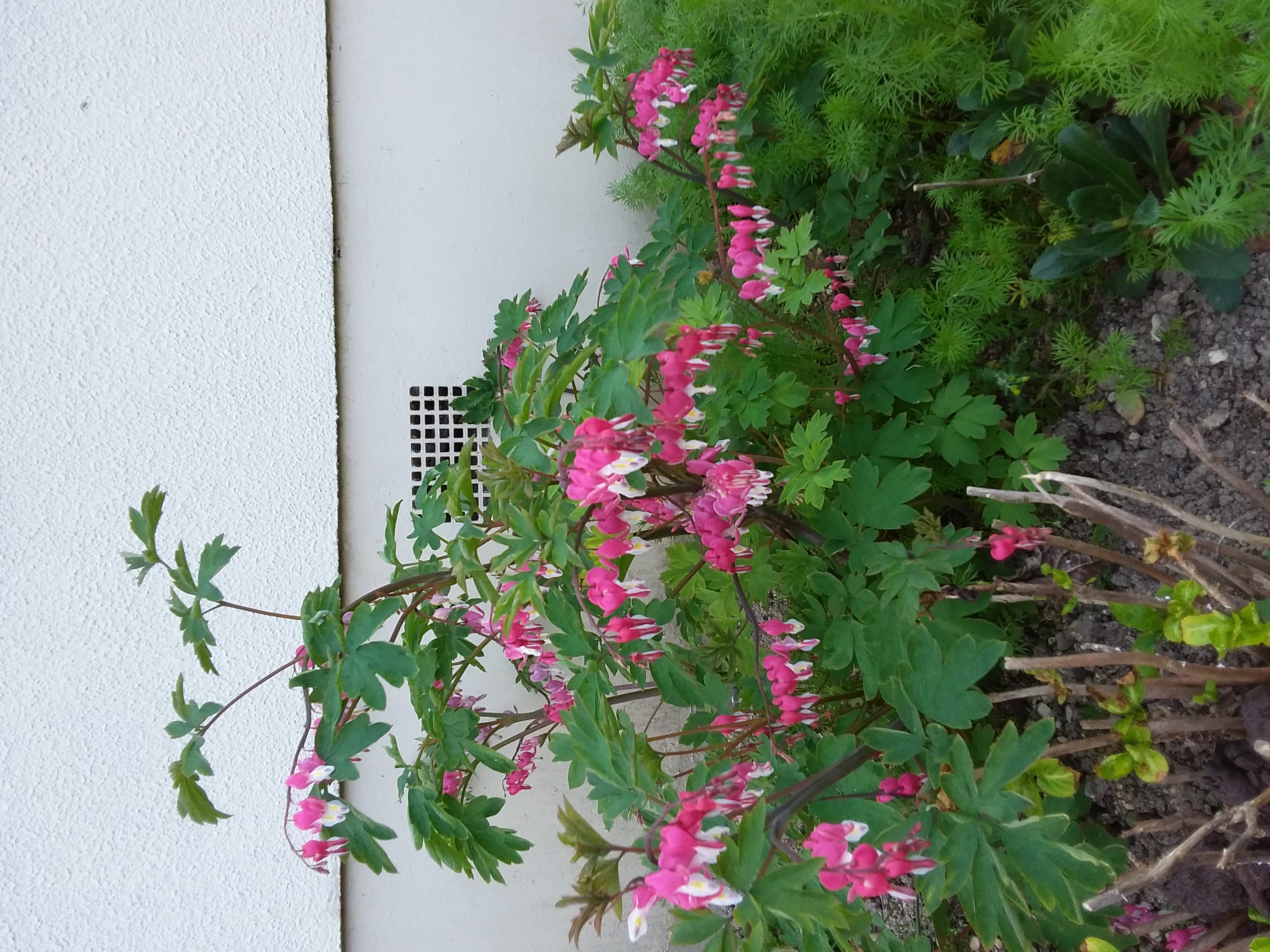 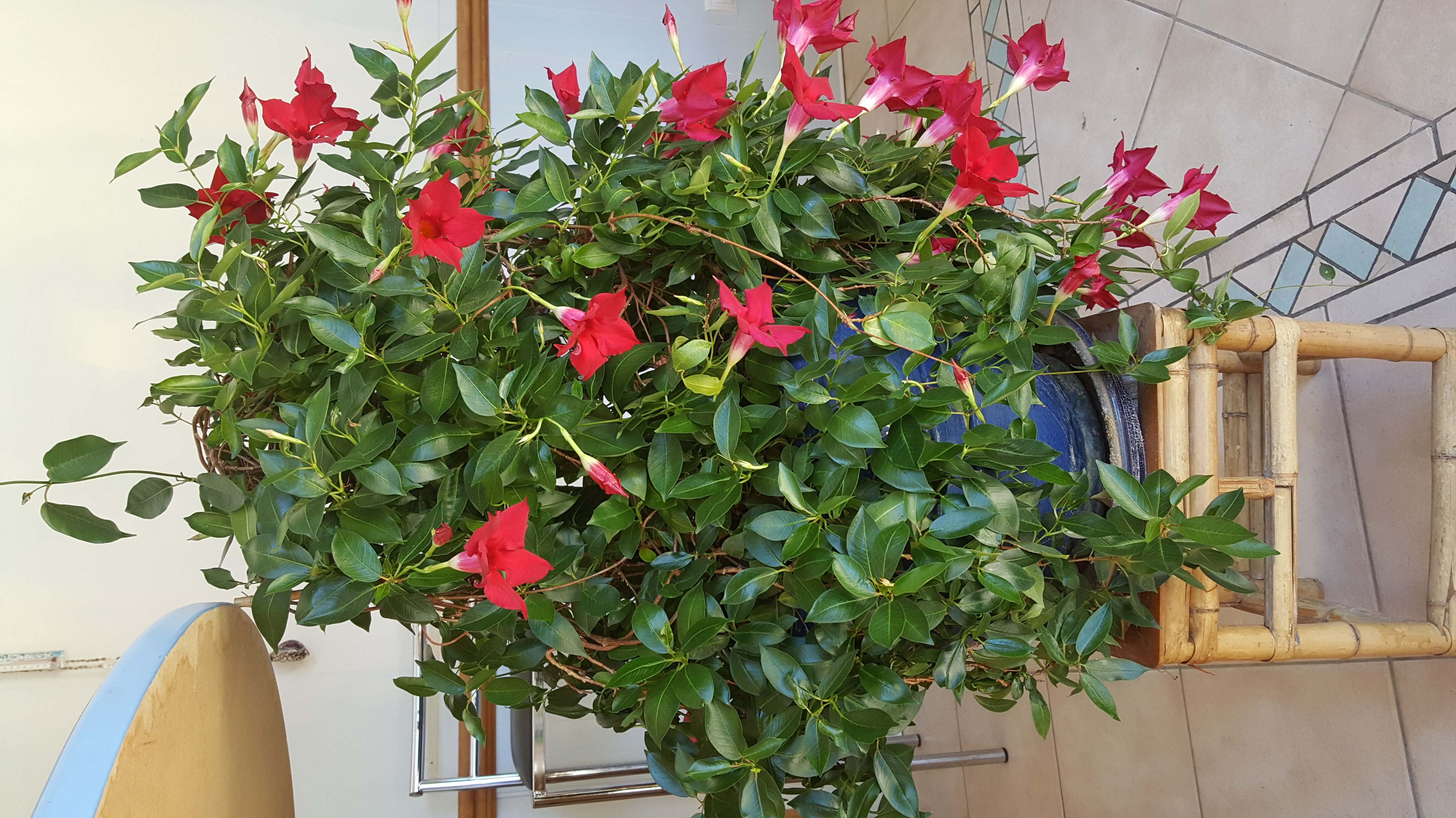 Coeur de Marie
Dipladenia (ou mandevilla)
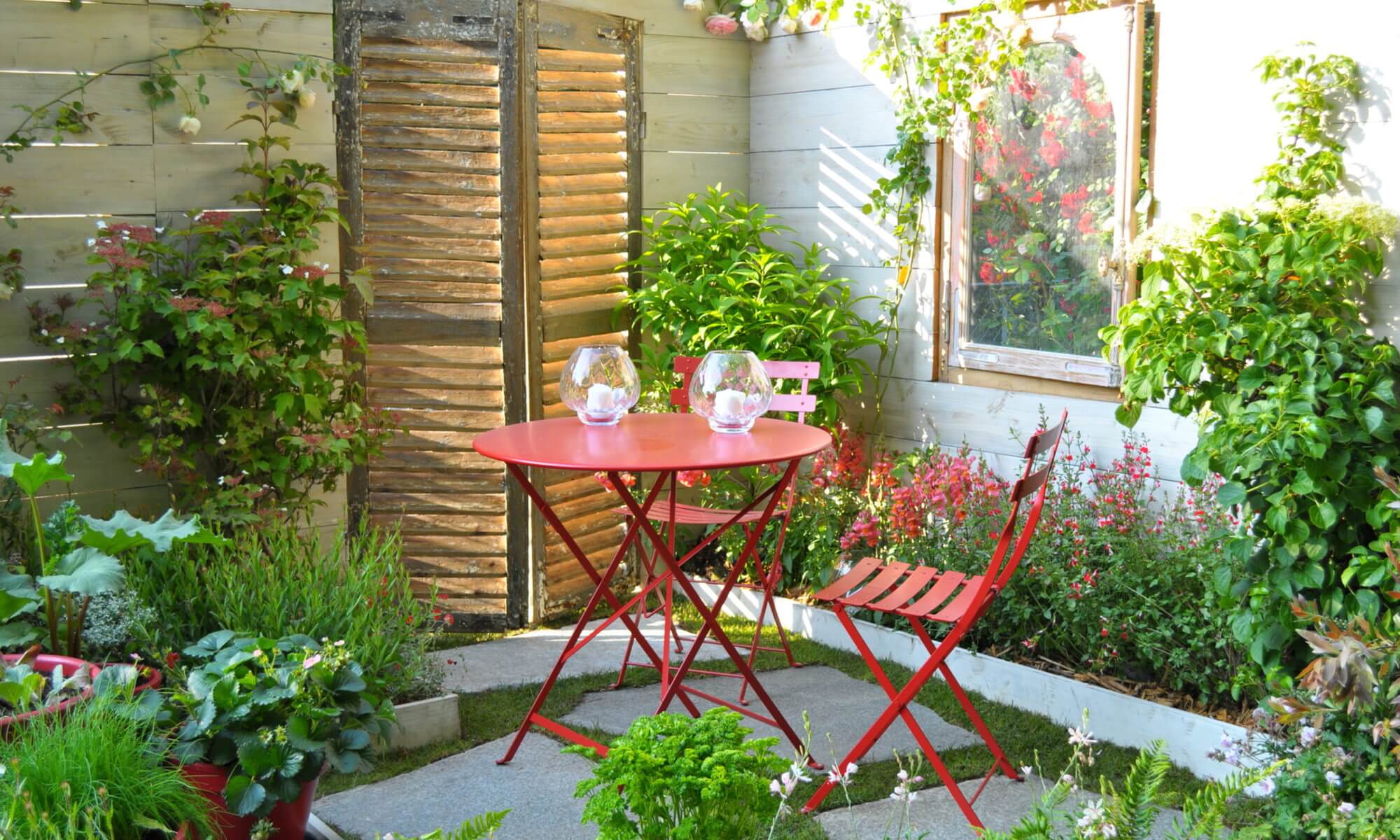 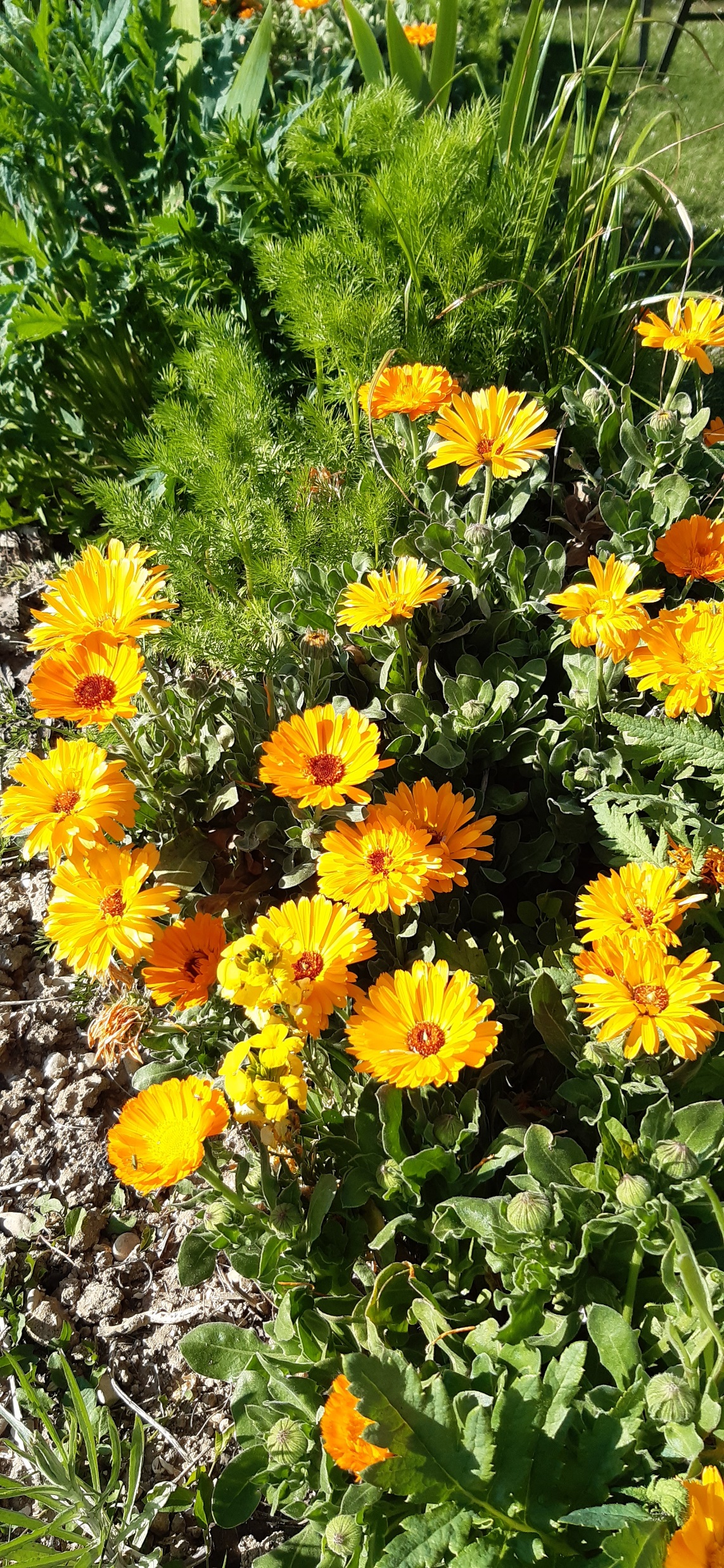 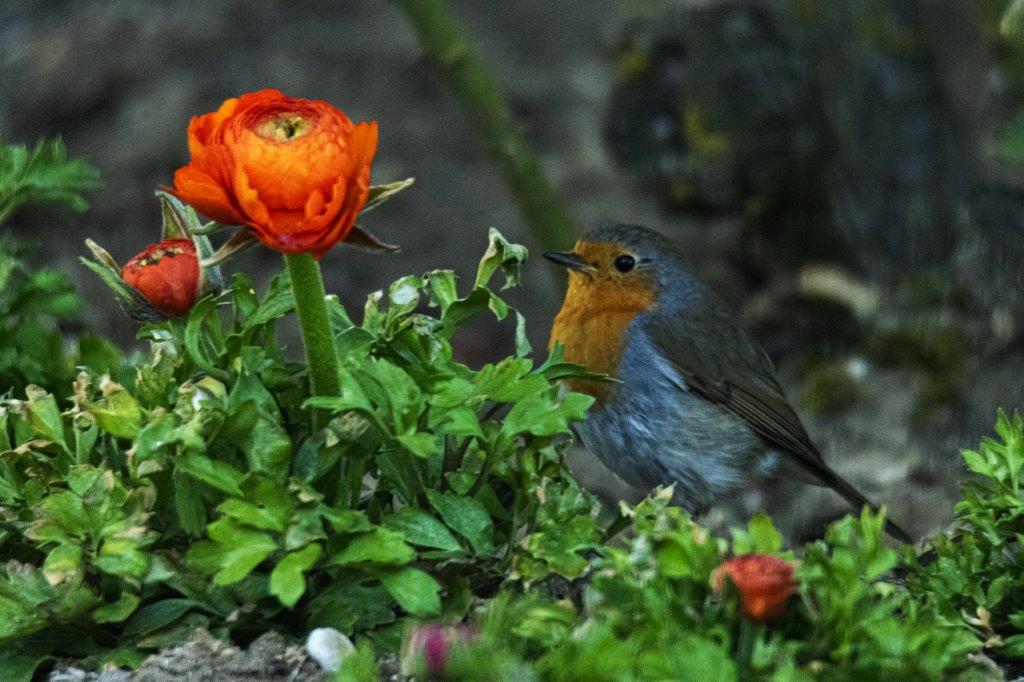 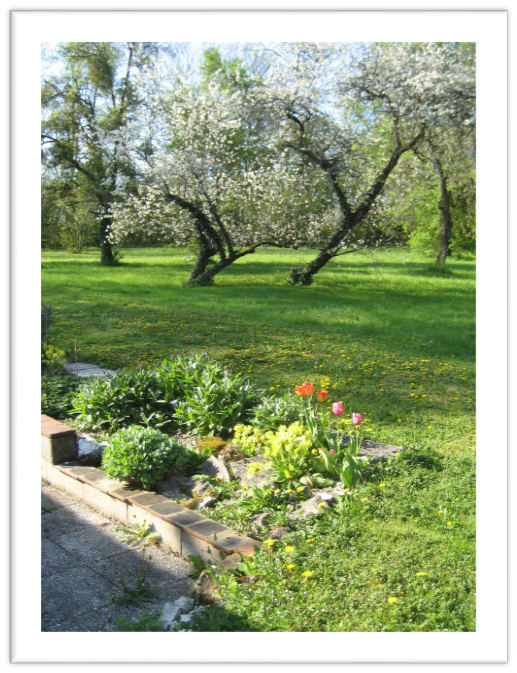 Tulipes, coucous et autres….
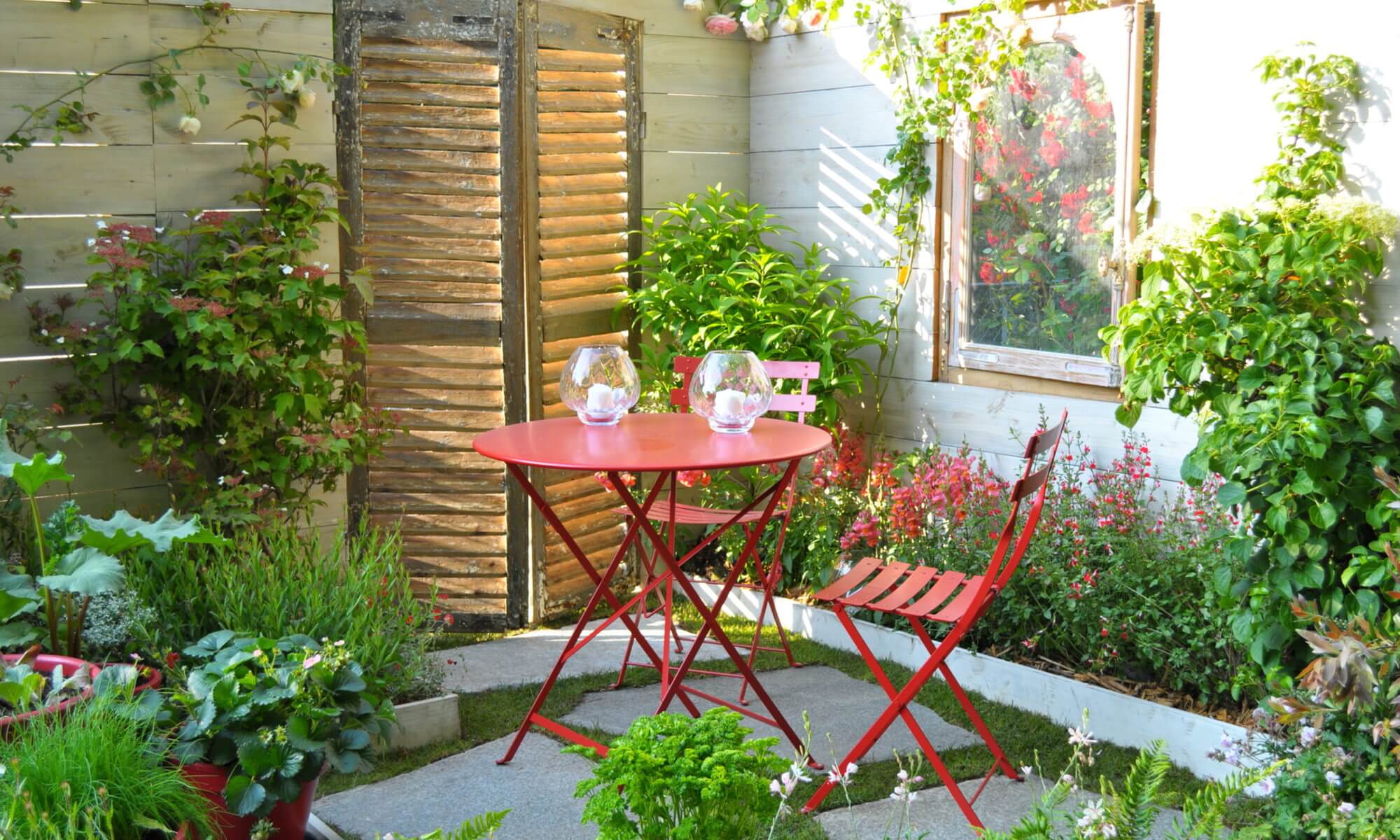 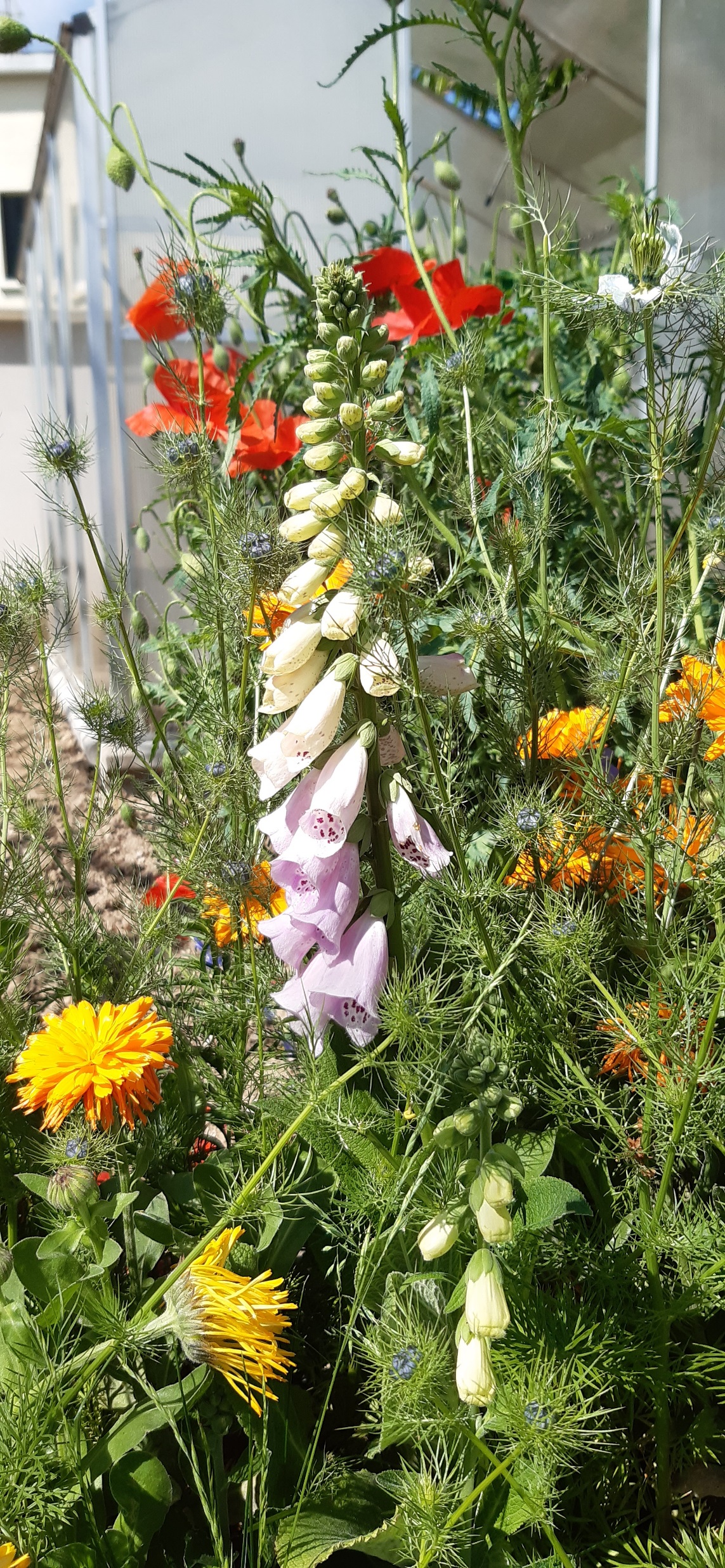 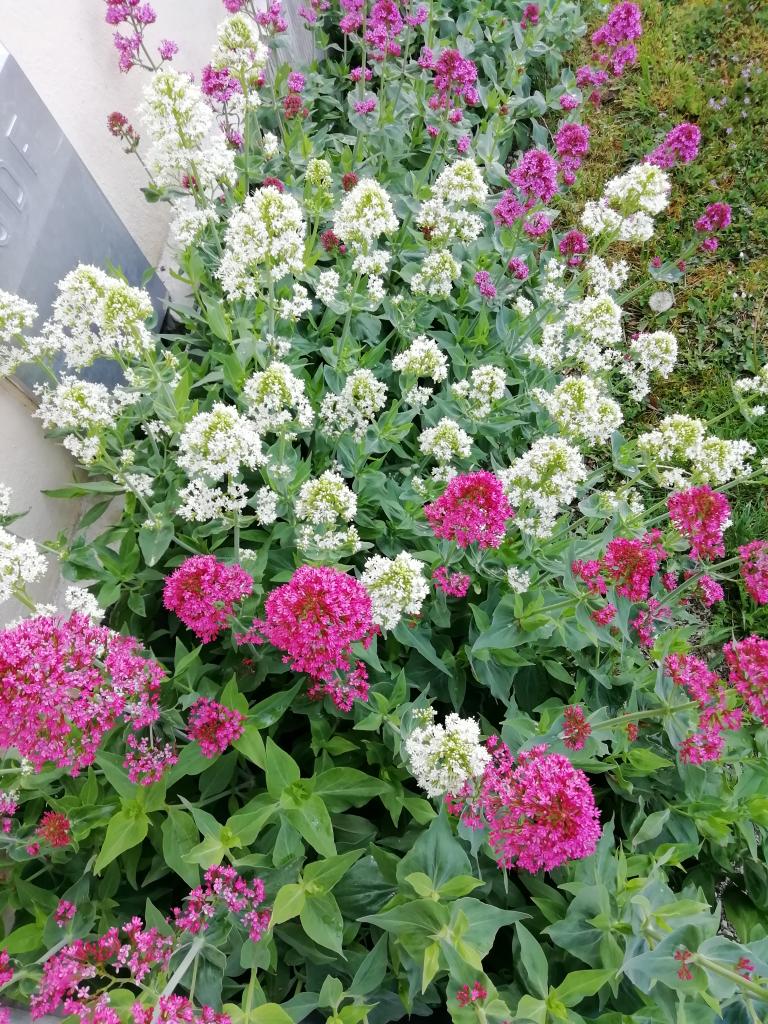 Muflier
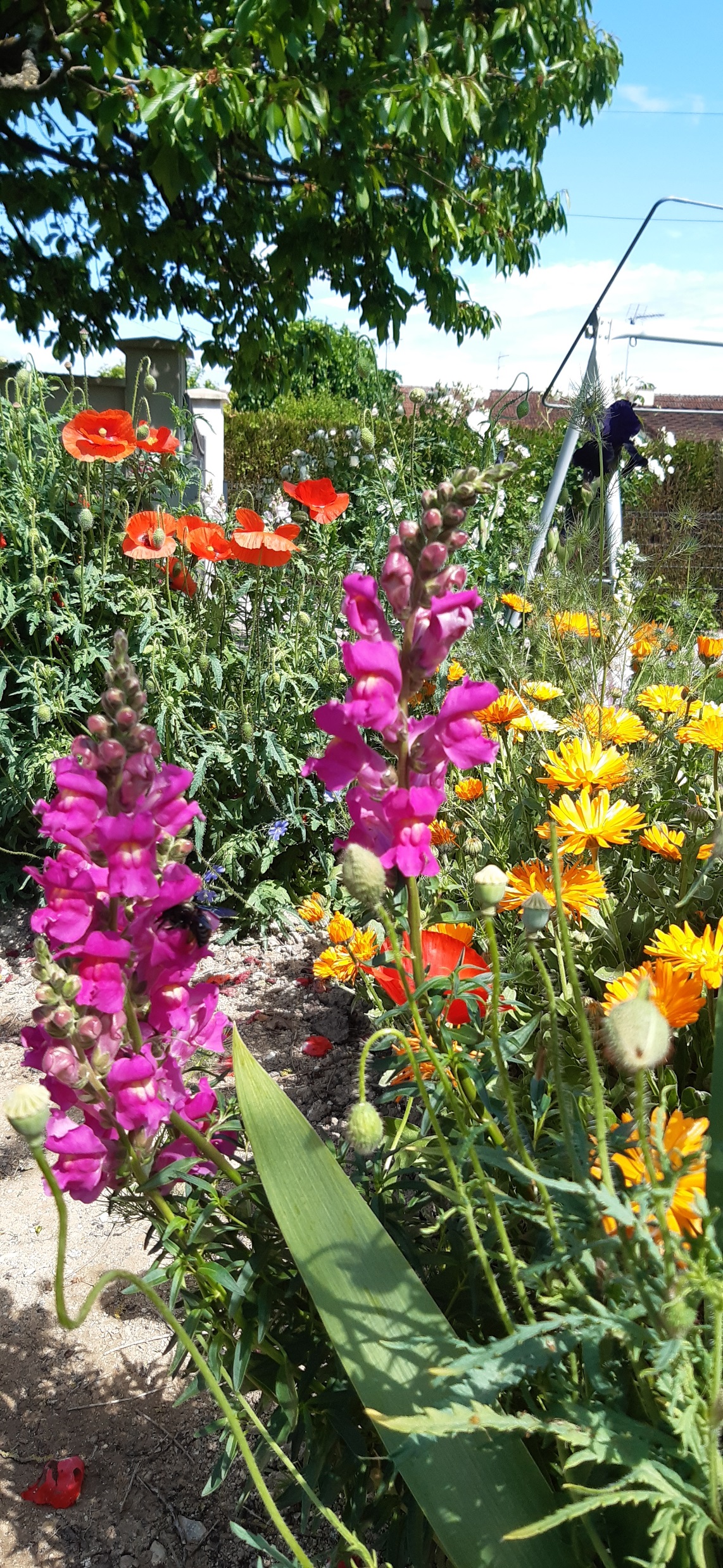 Marguerites jaunes
Digitales…
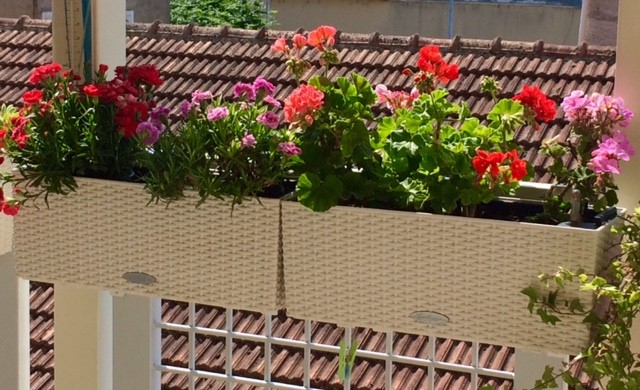 Géranium
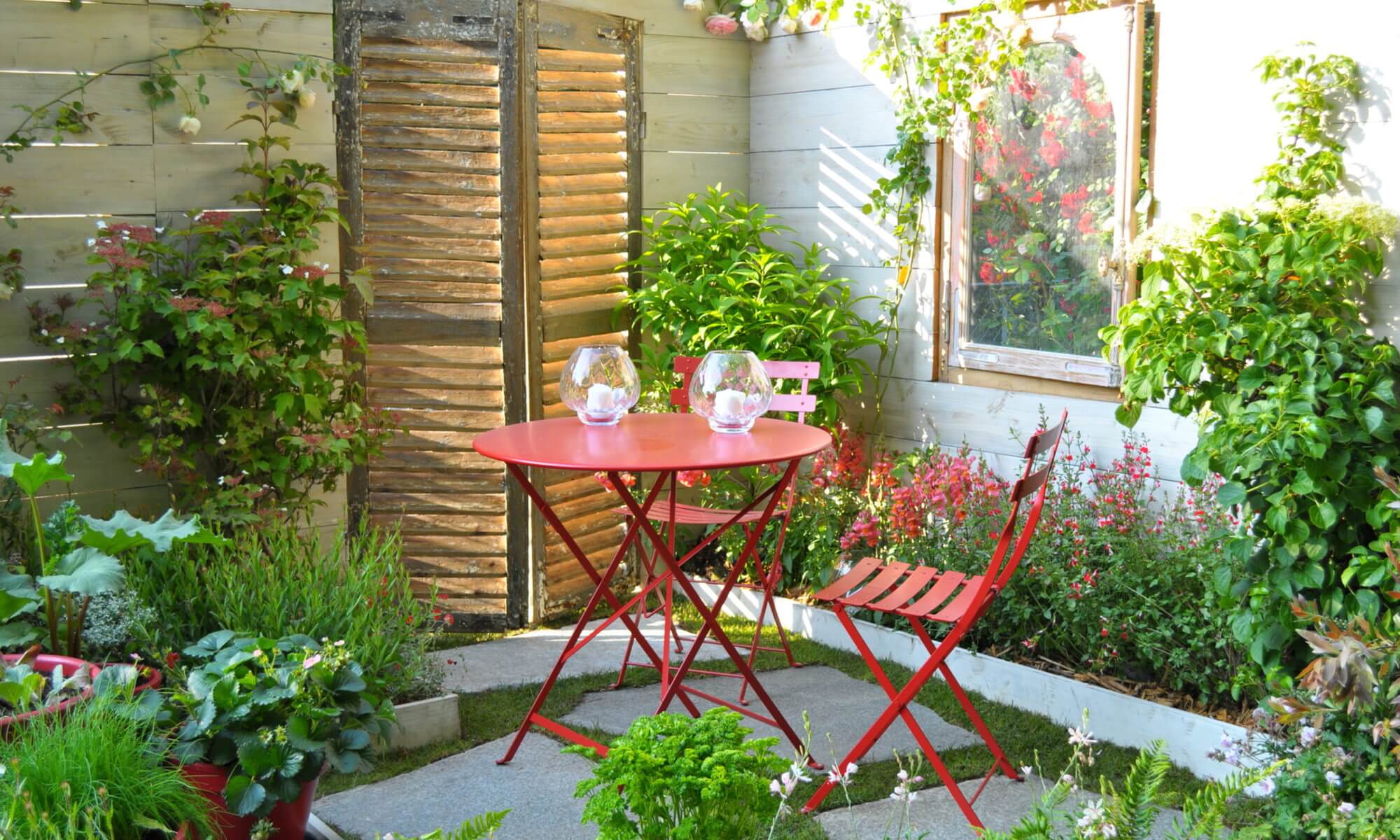 Giroflées
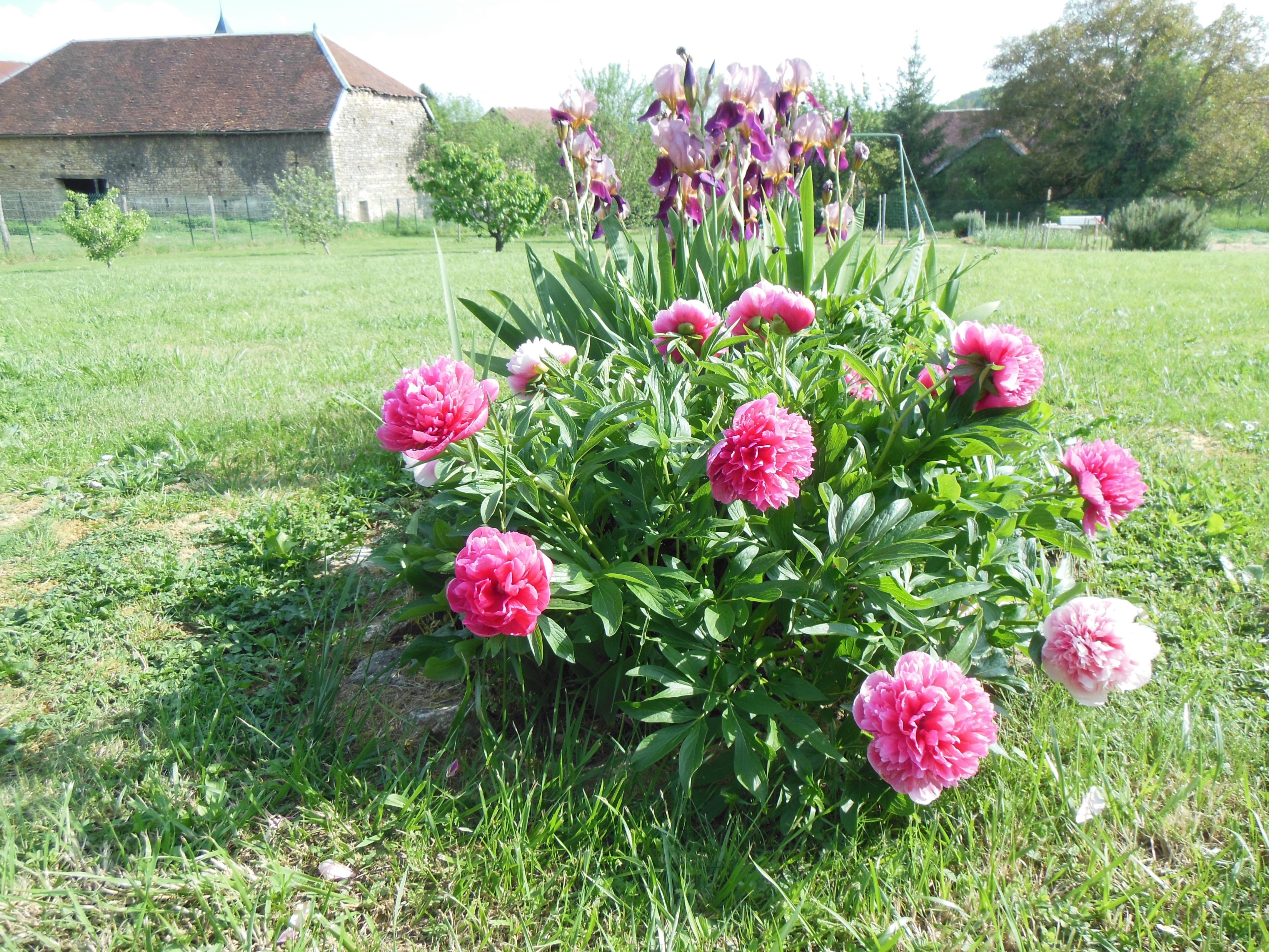 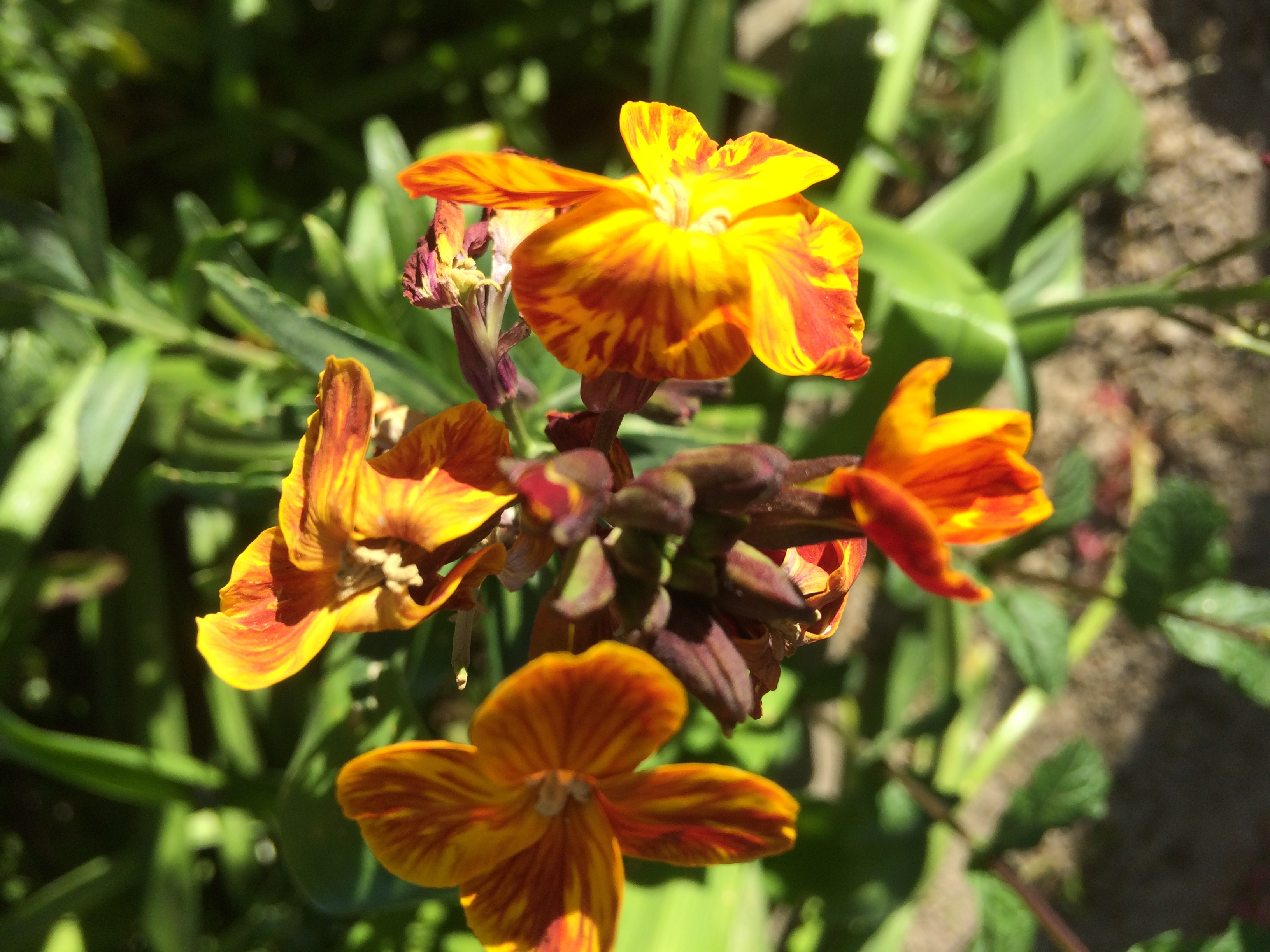 Pivoines
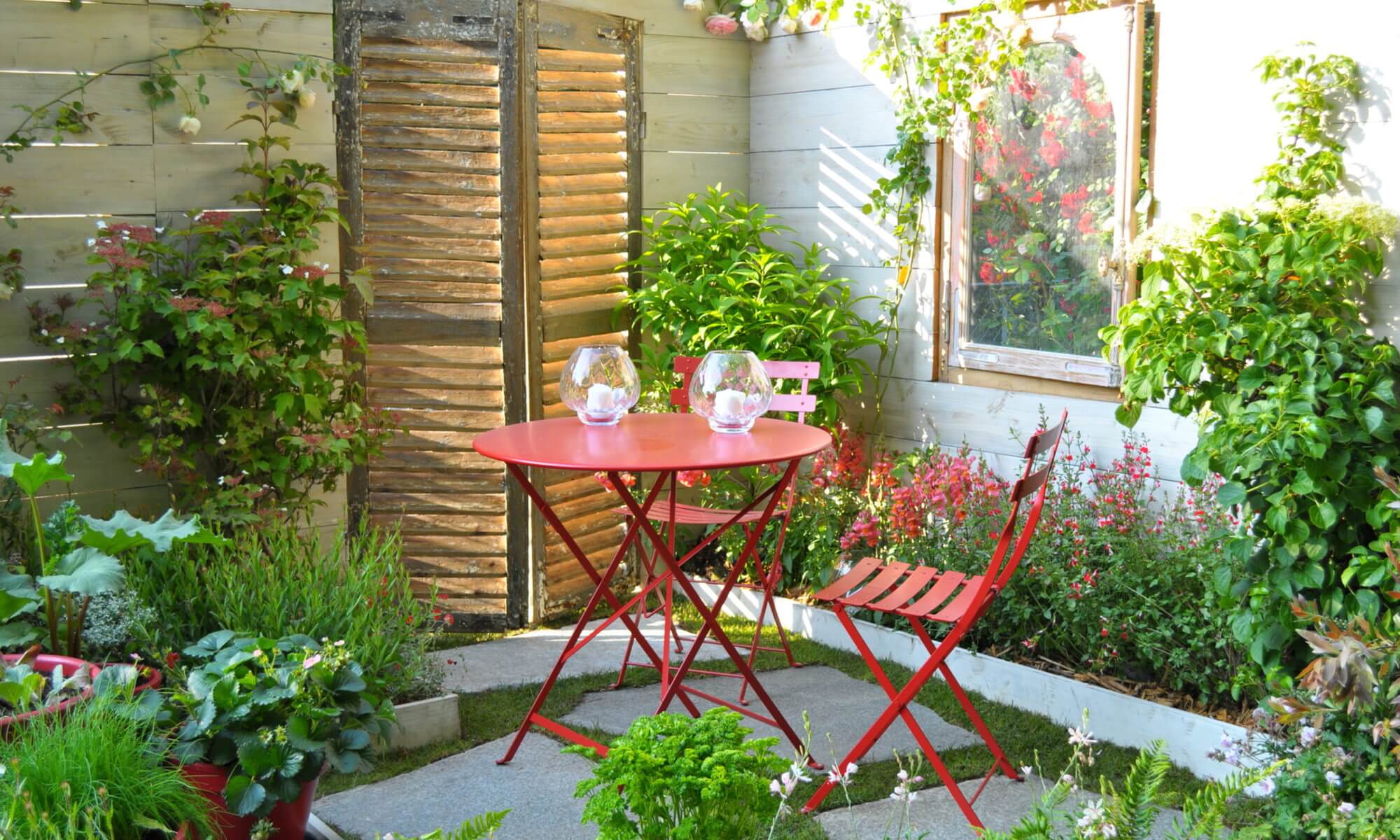 Confinement en Normandie….
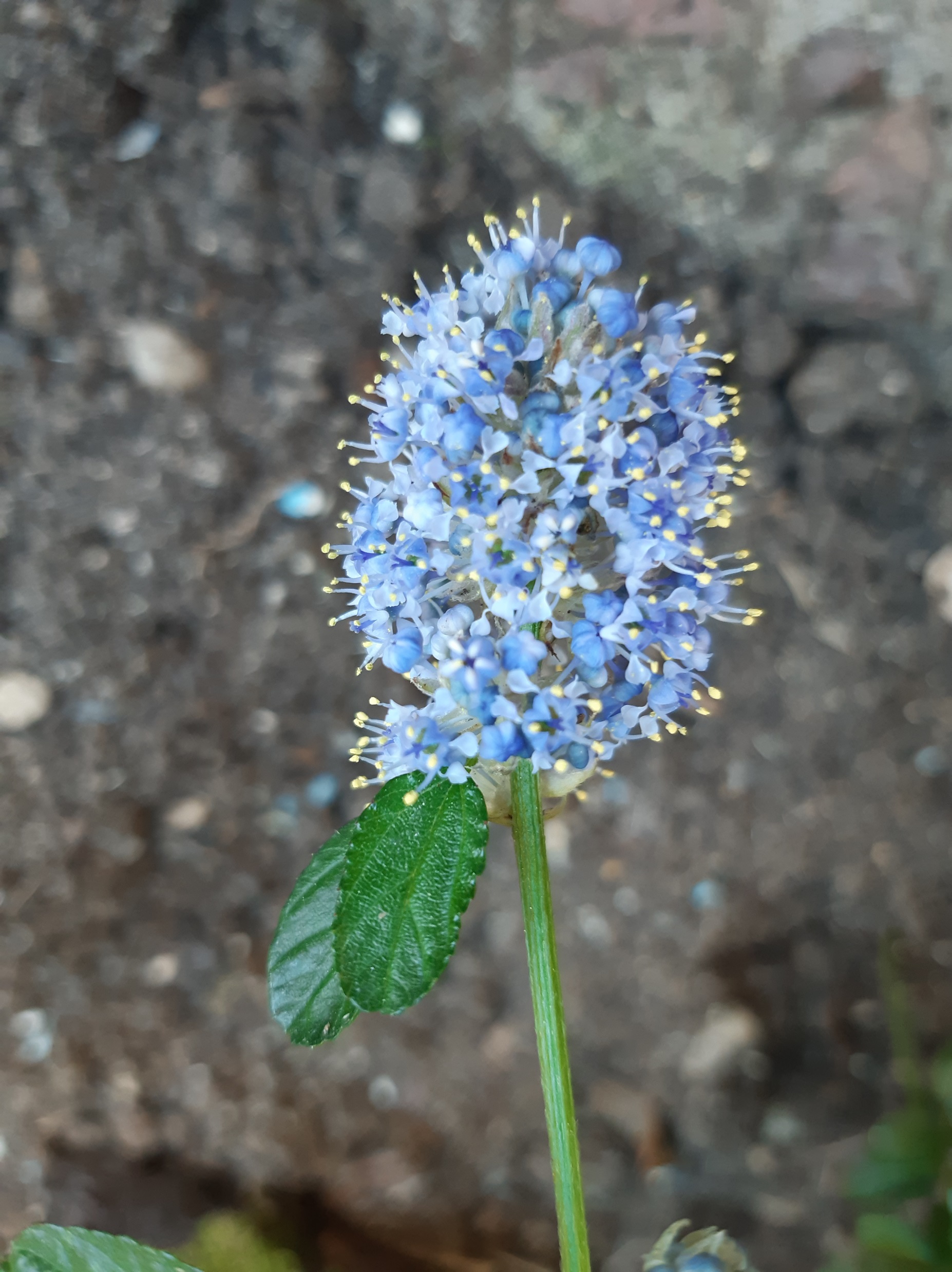 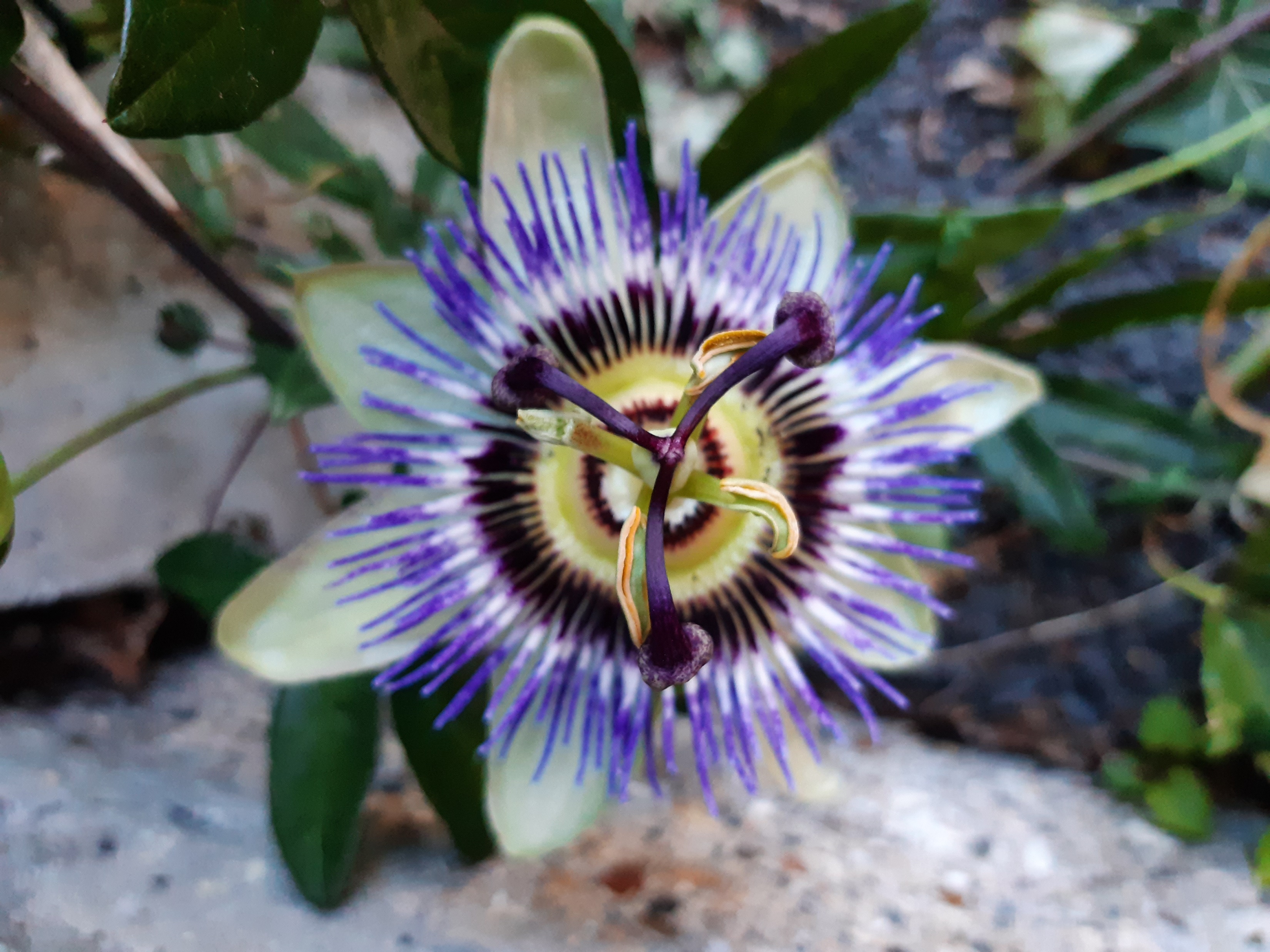 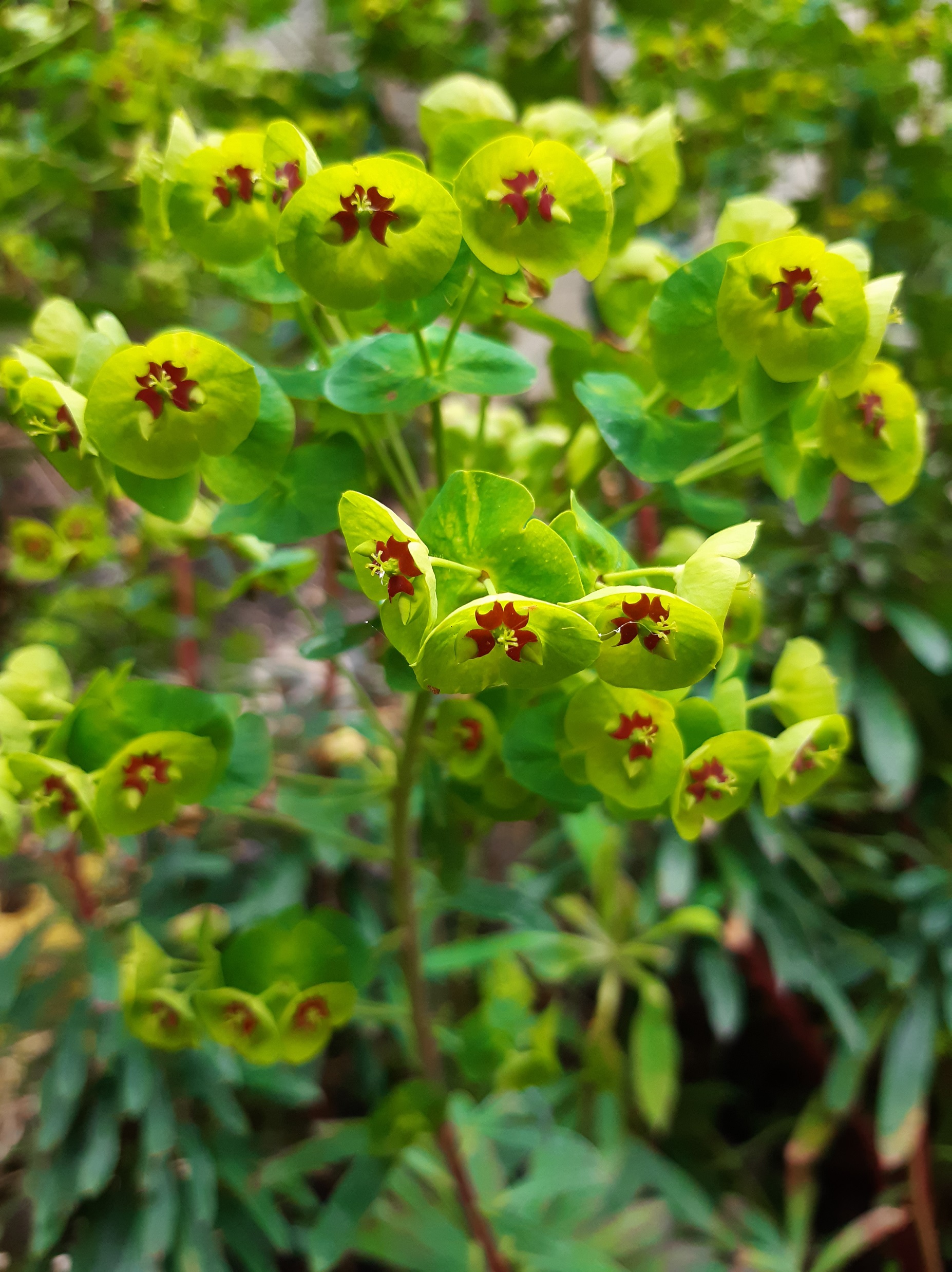 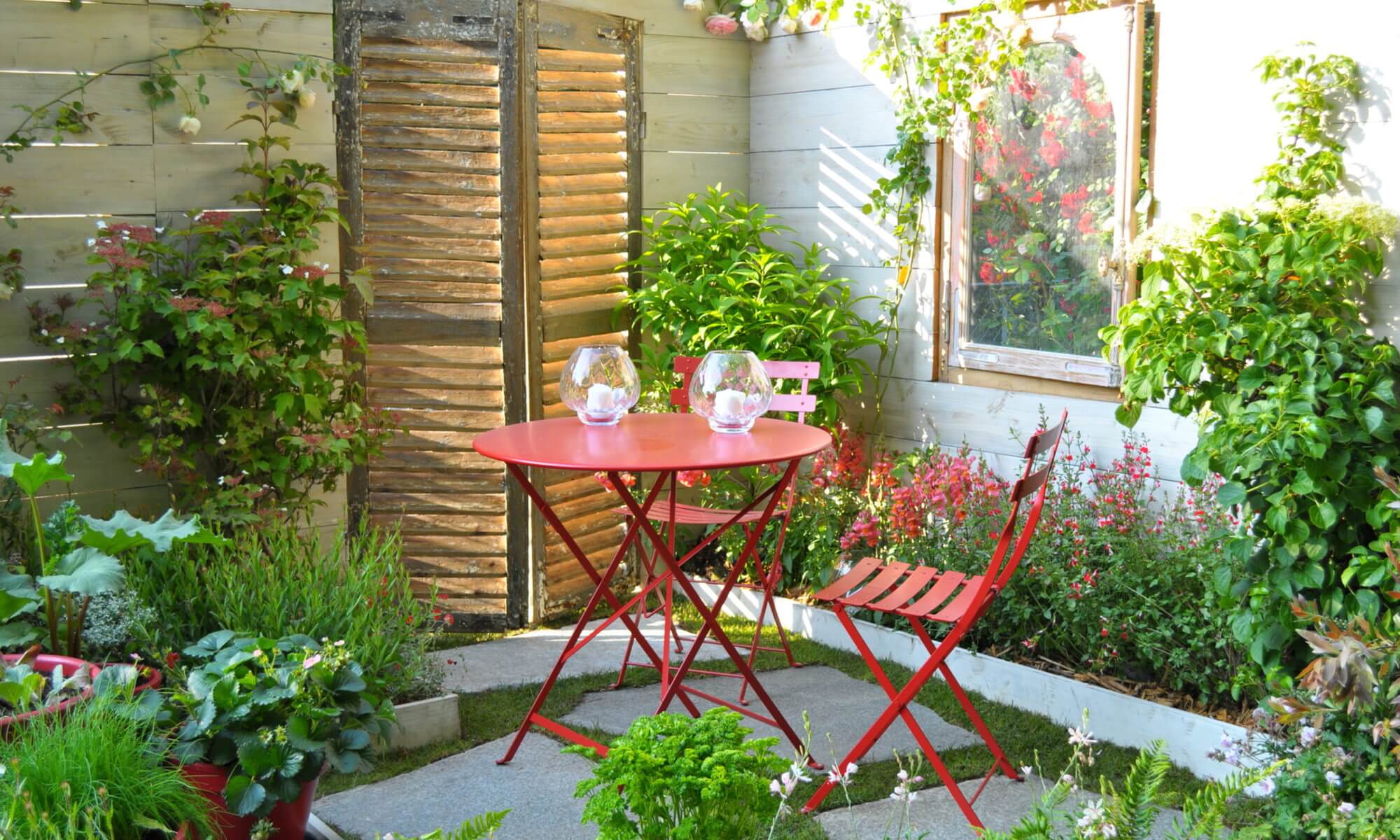 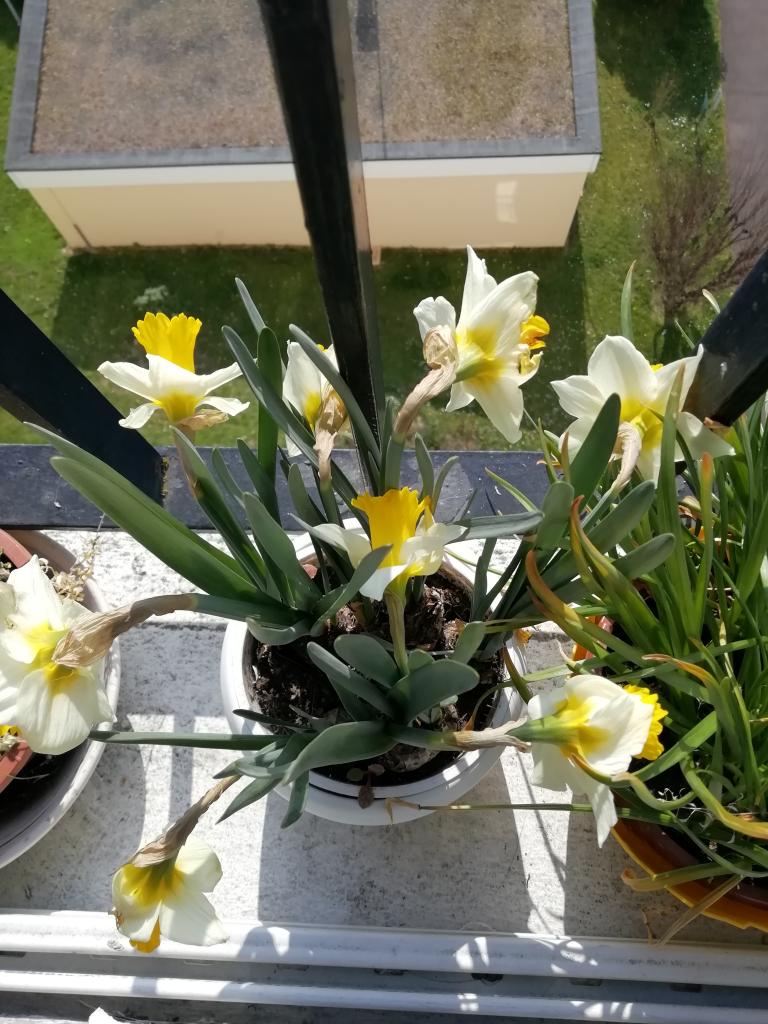 Jonquilles
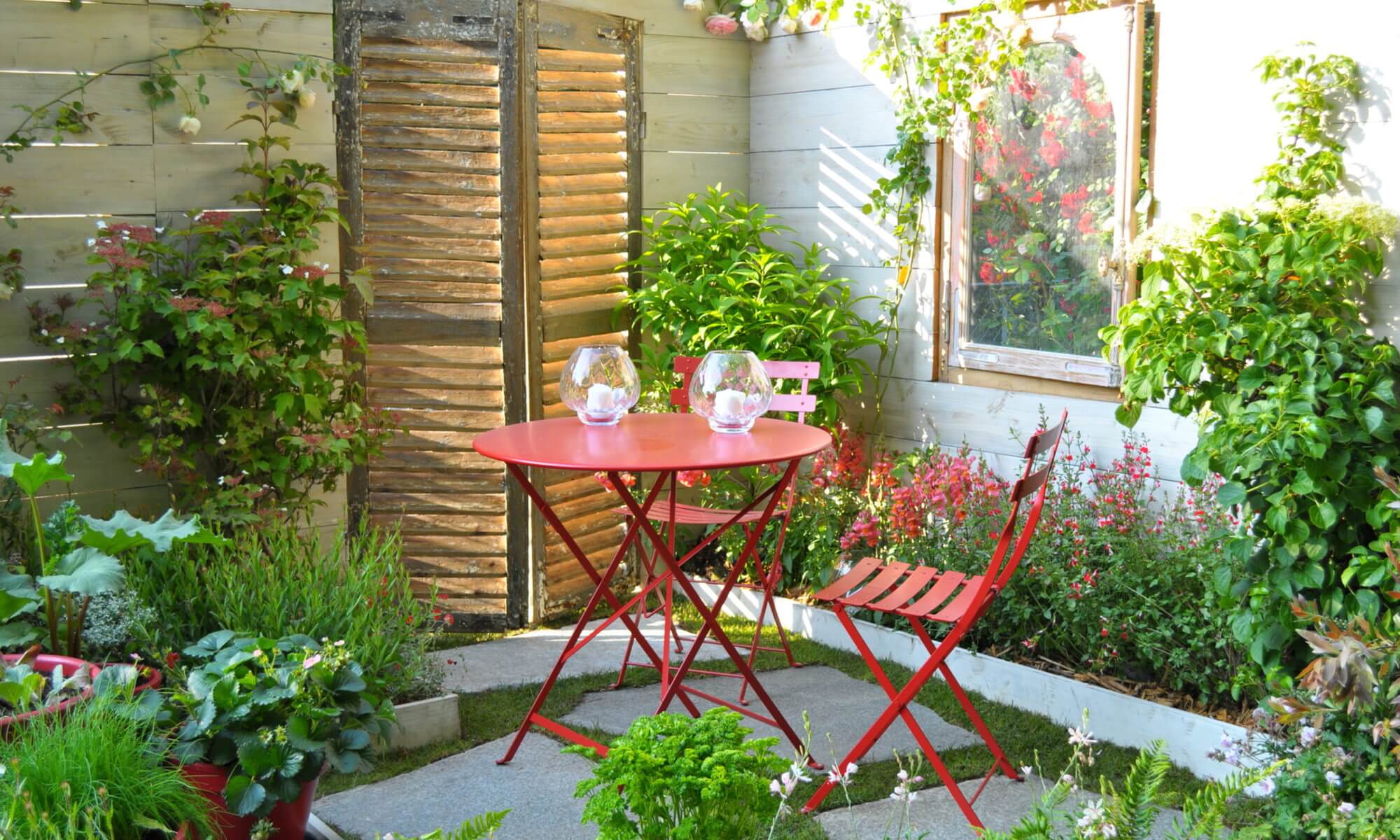 Les arbres fruitiers
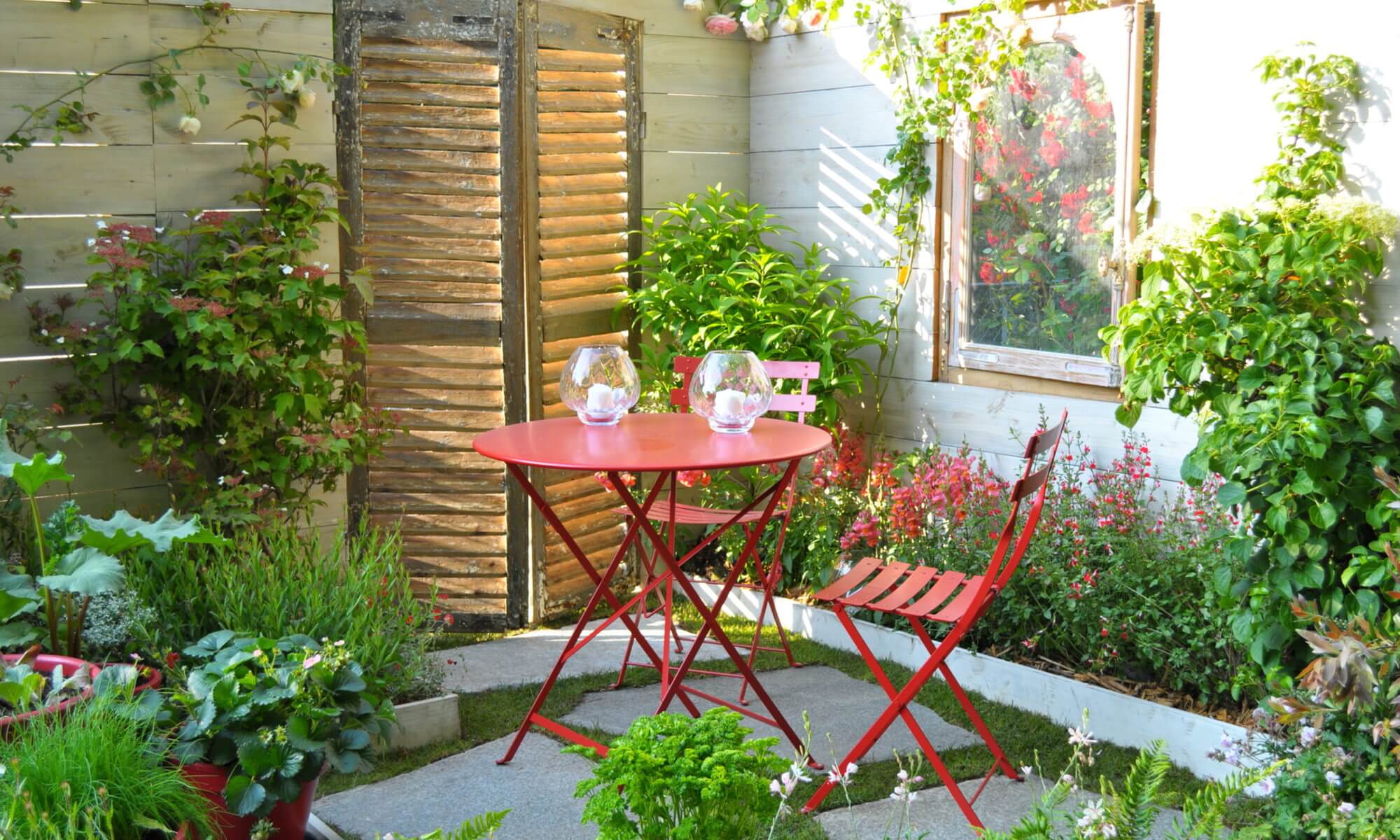 Groseiller à fleurs
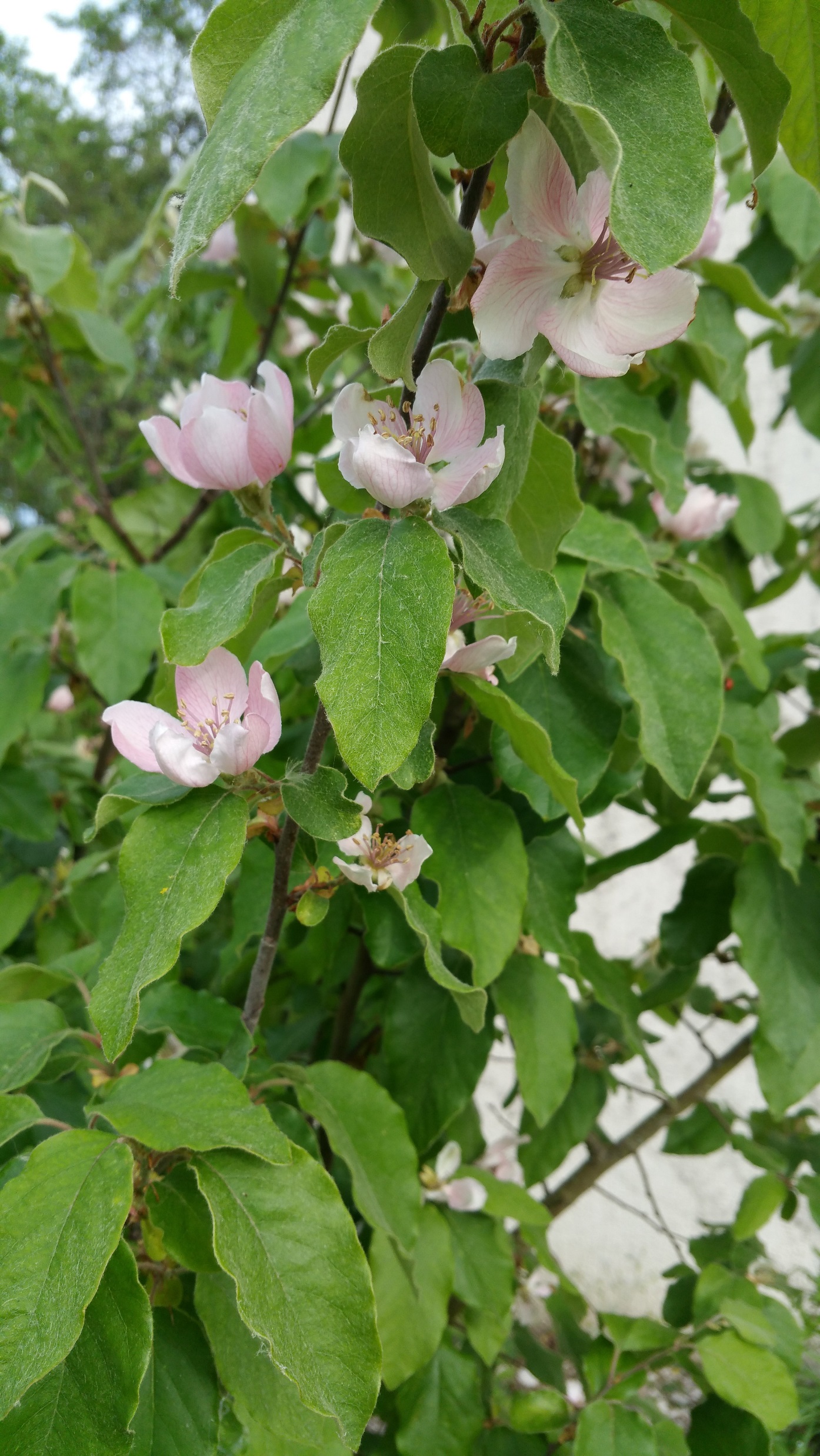 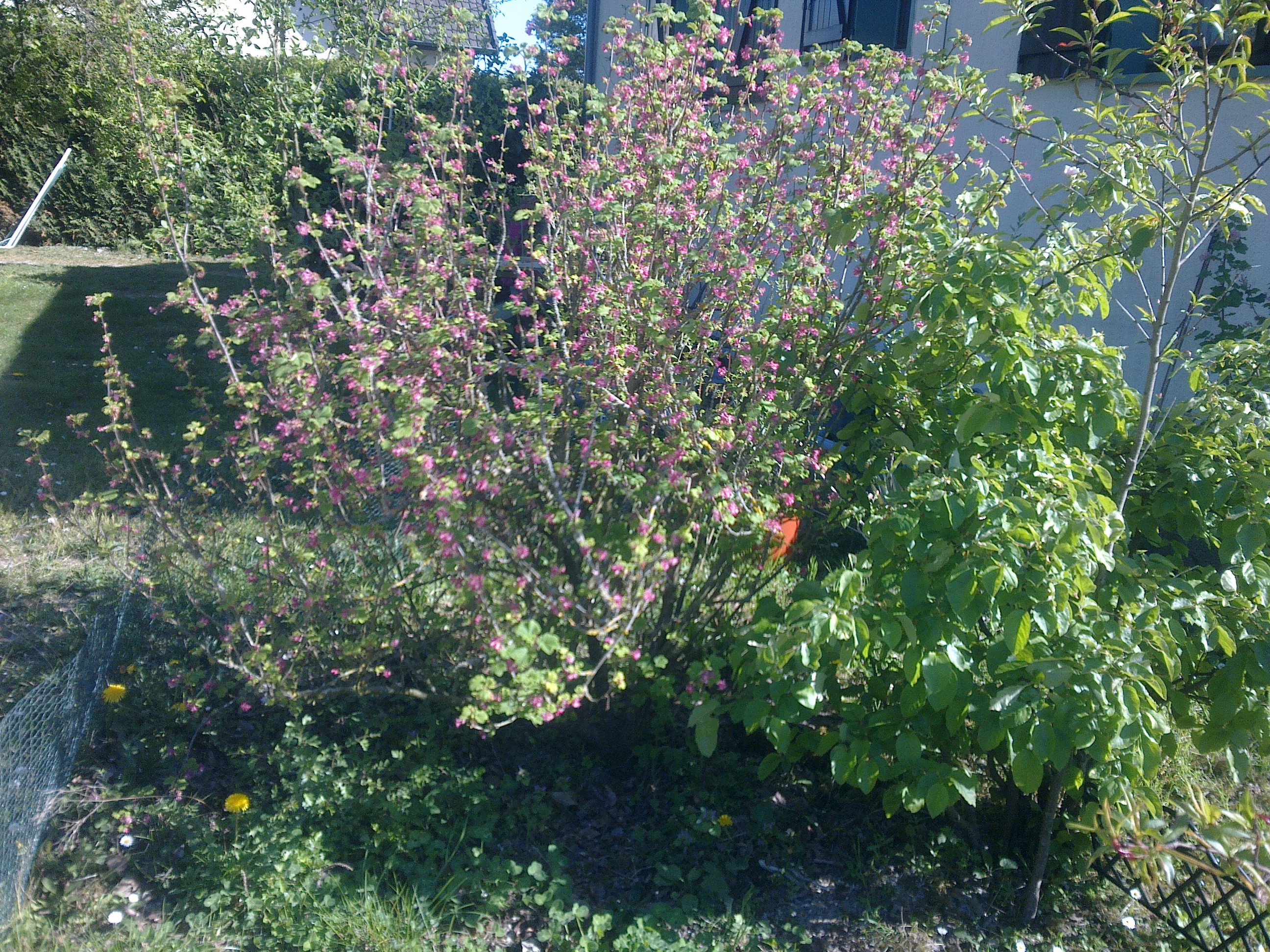 Cognassier
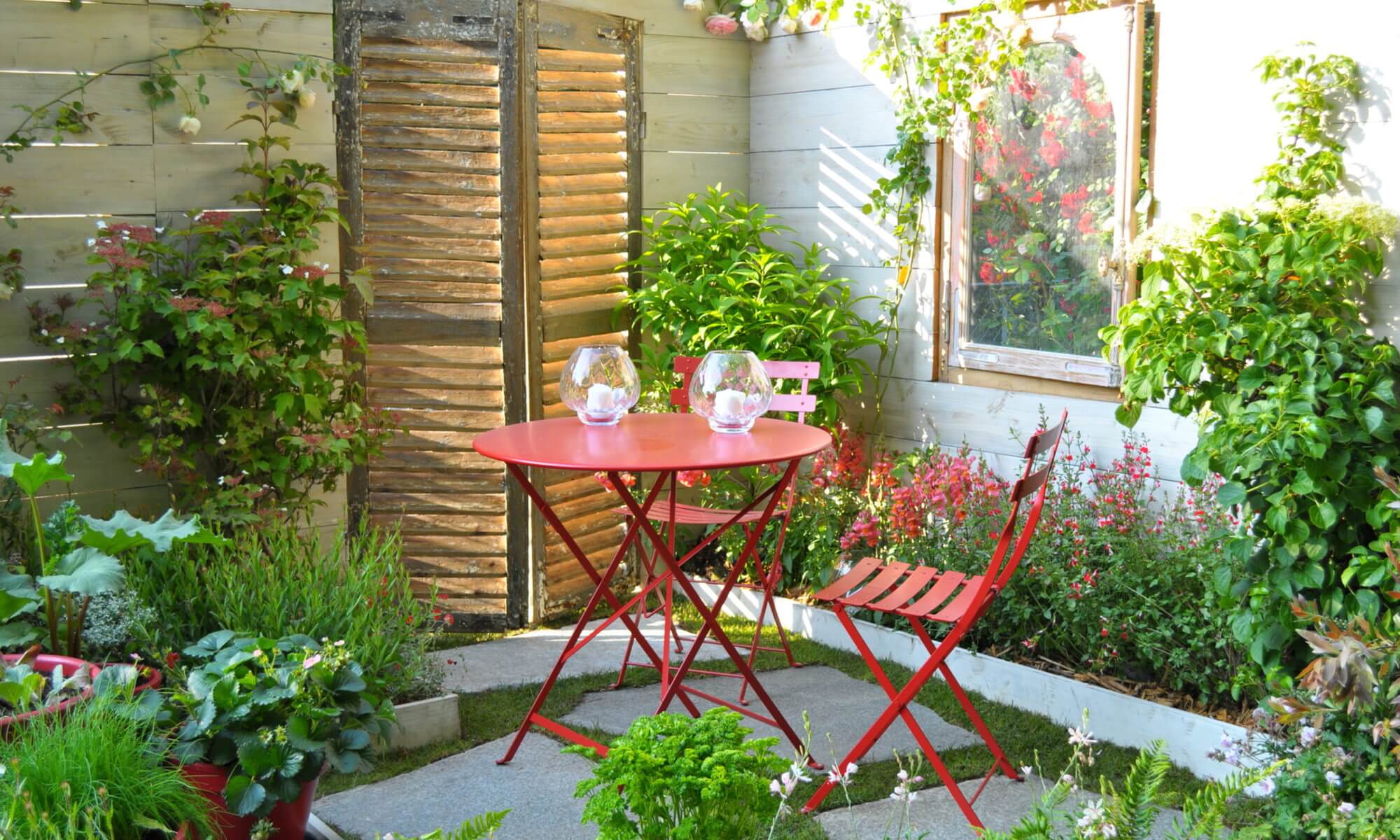 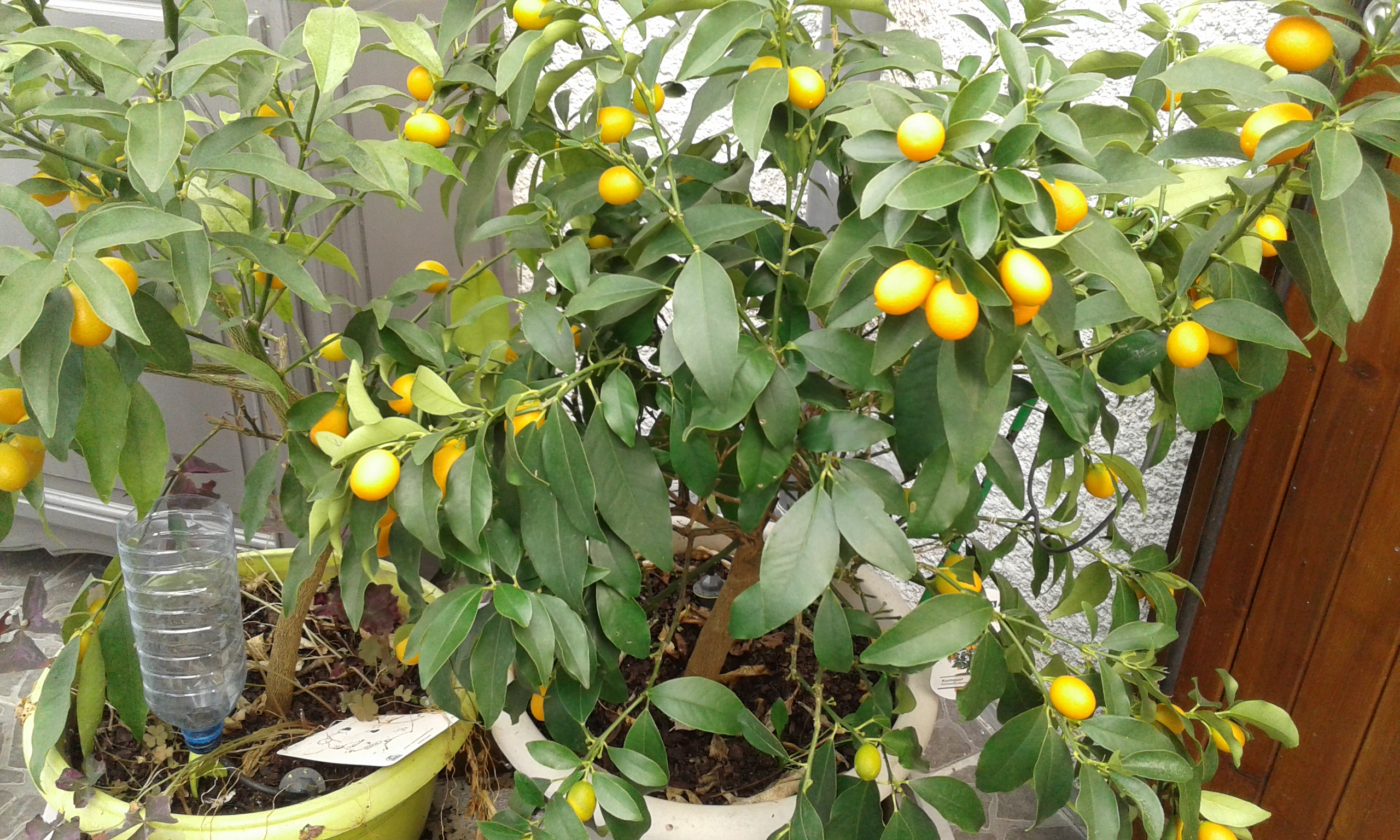 kumquats
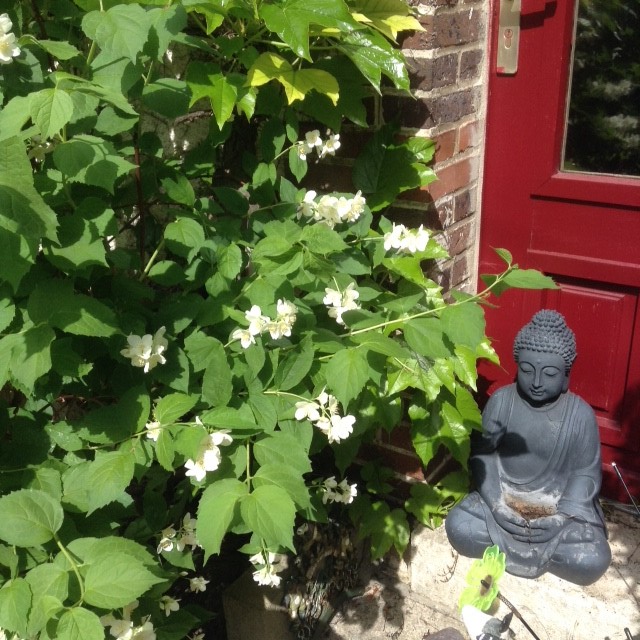 Quel est ce massif ?
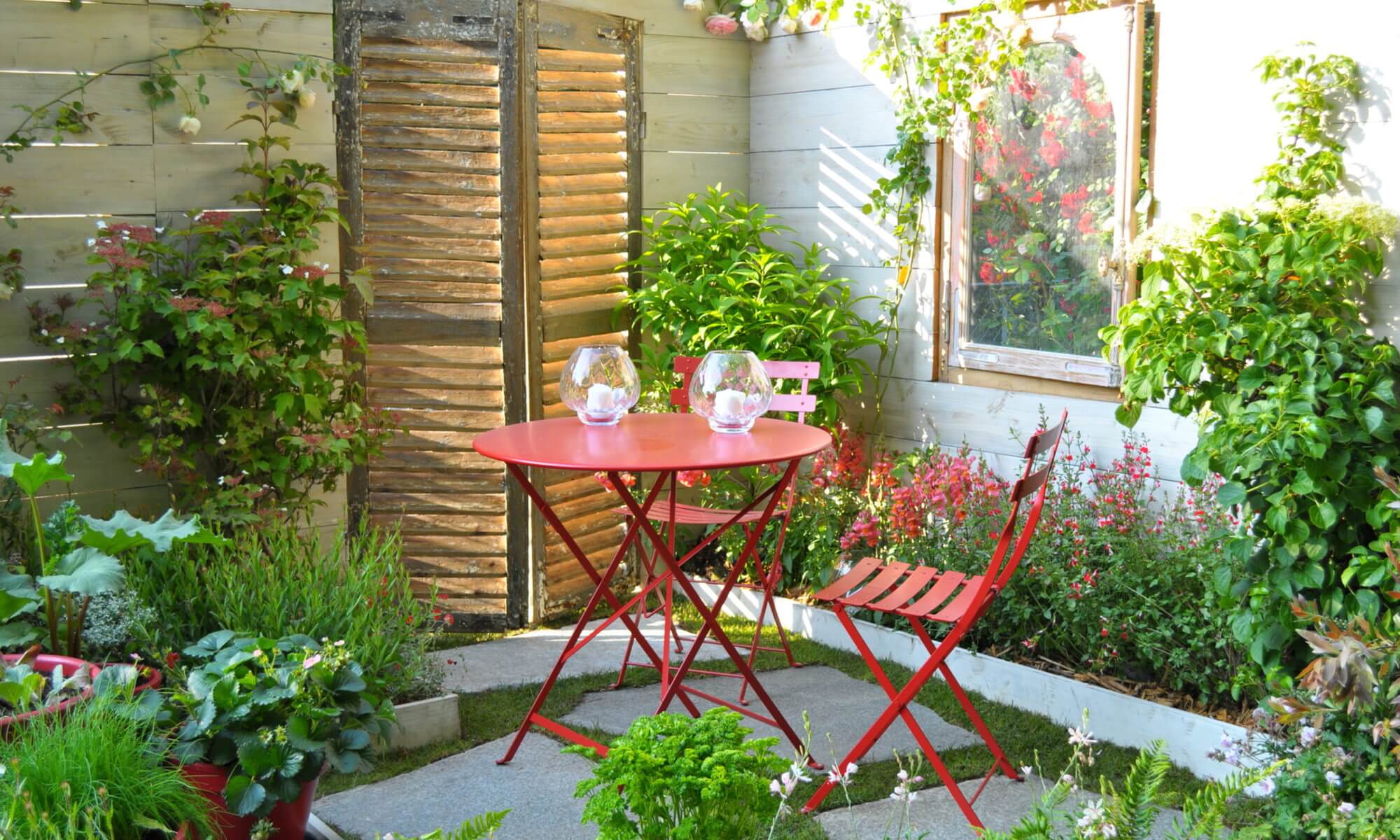 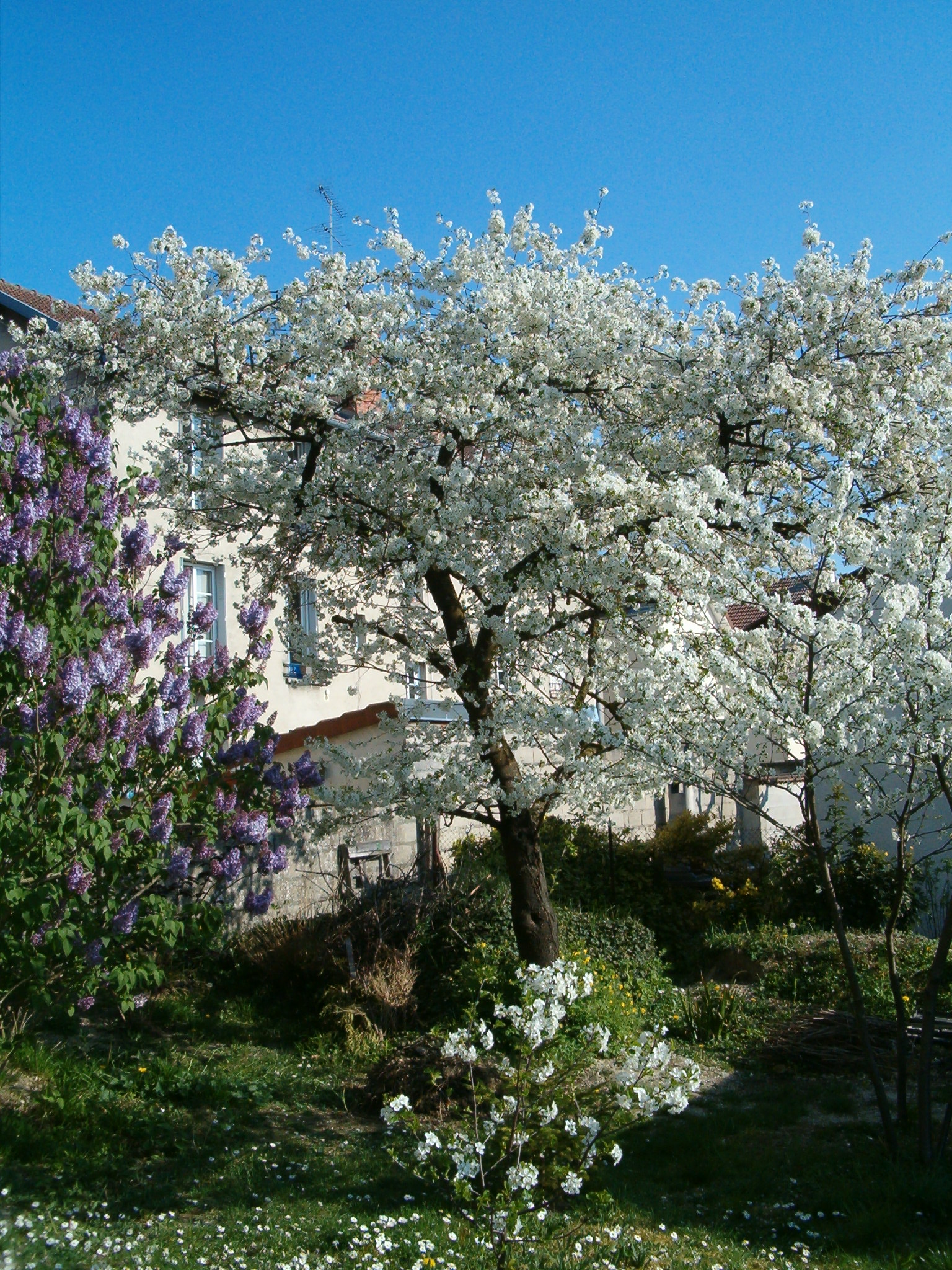 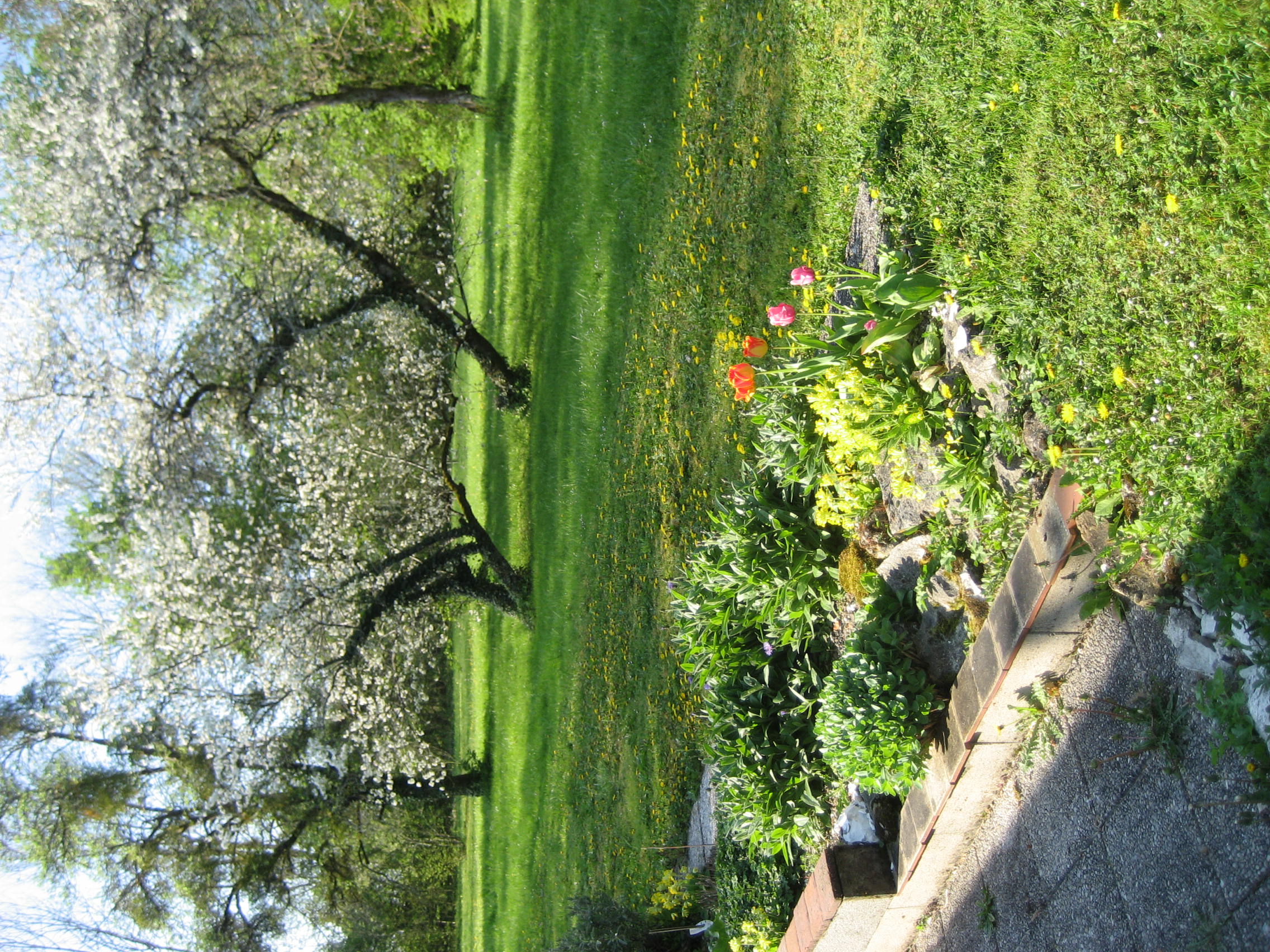 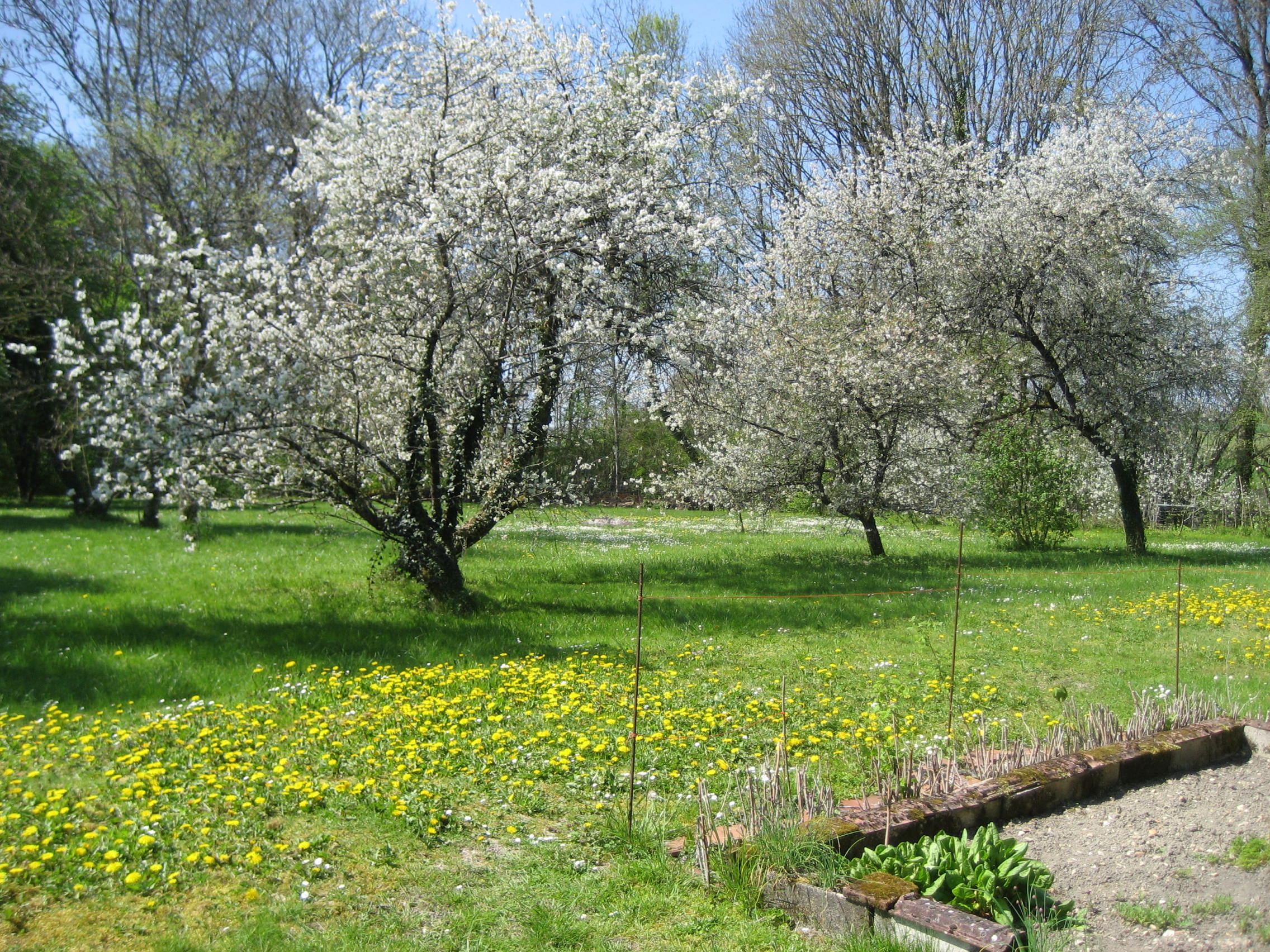 Cerisiers
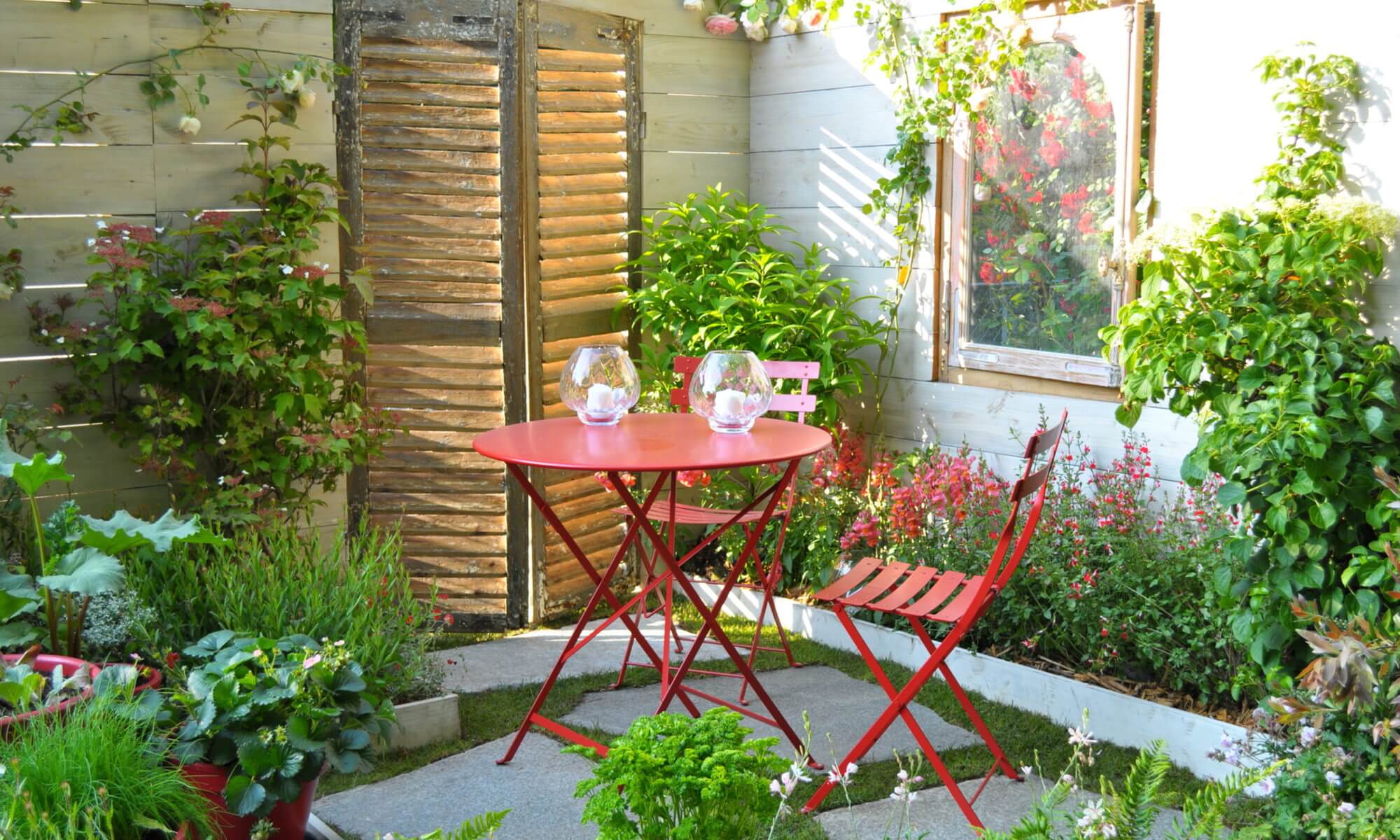 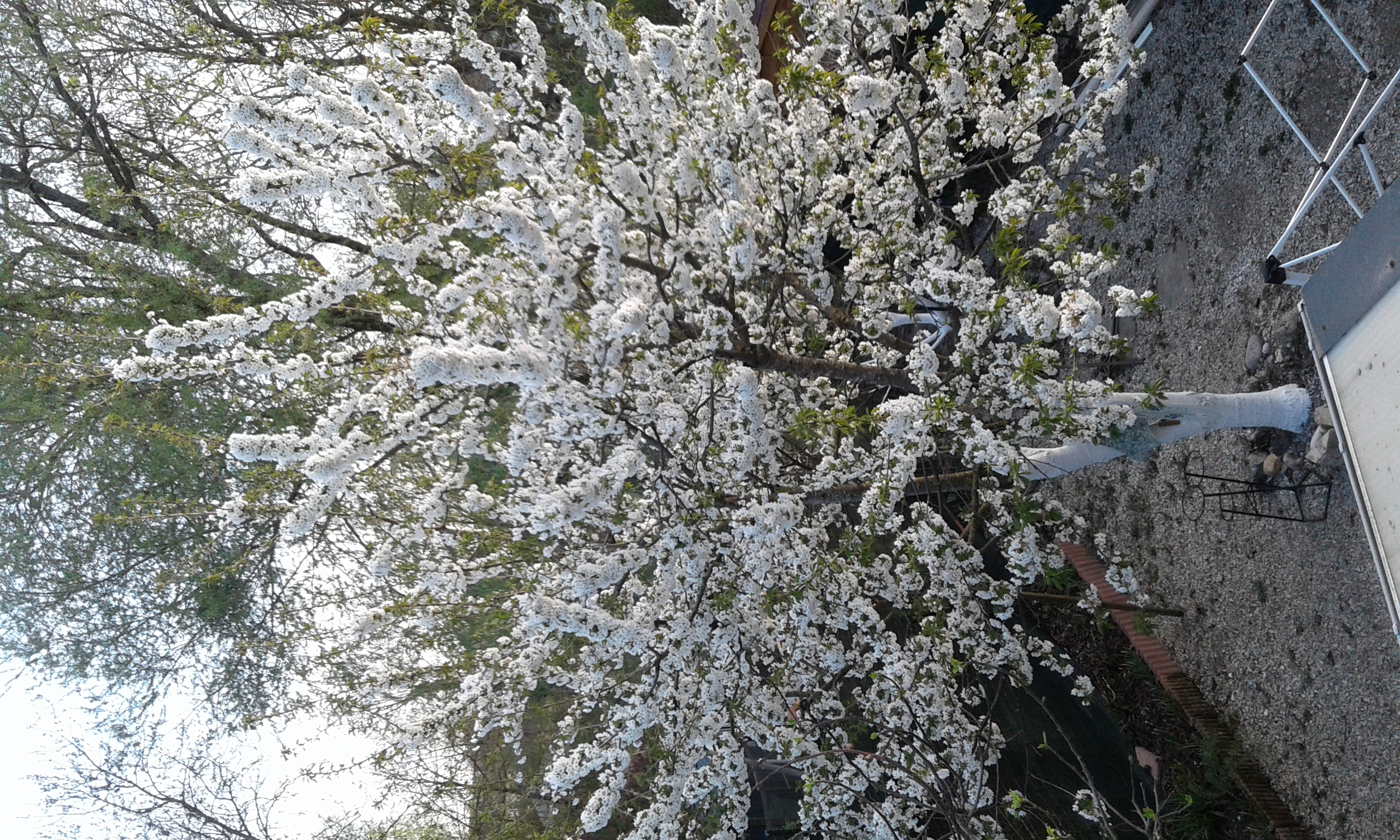 Oranger - citronnier
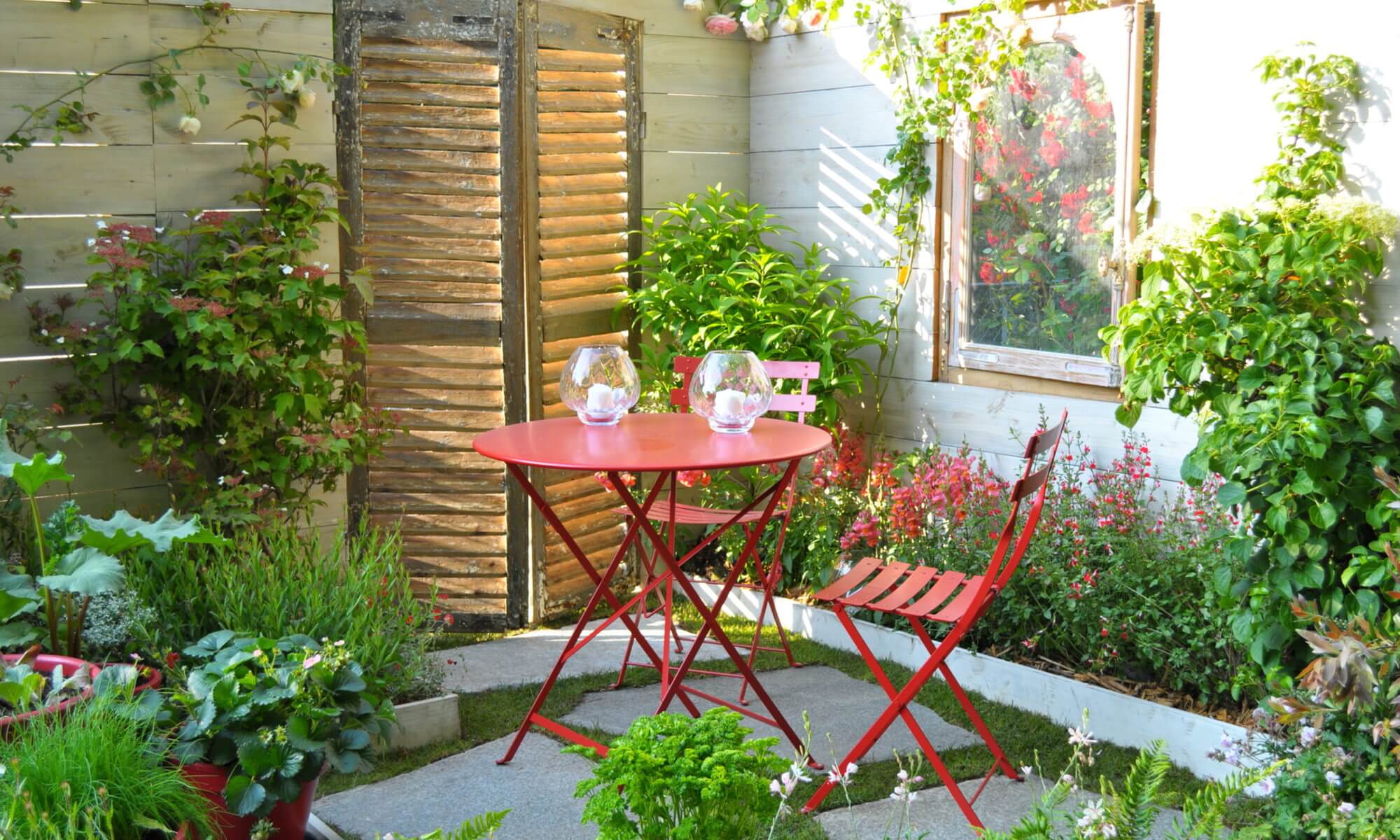 Les aromatiques
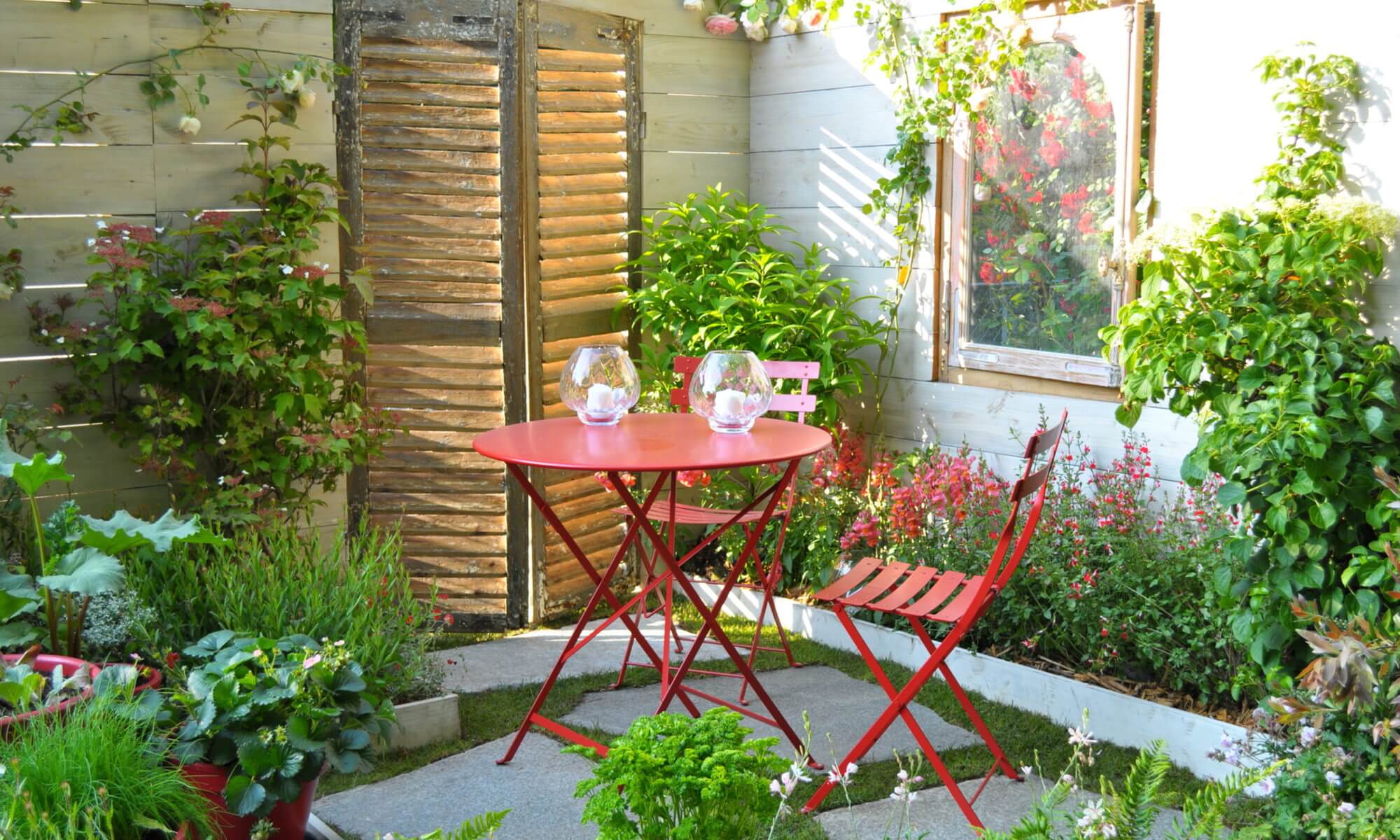 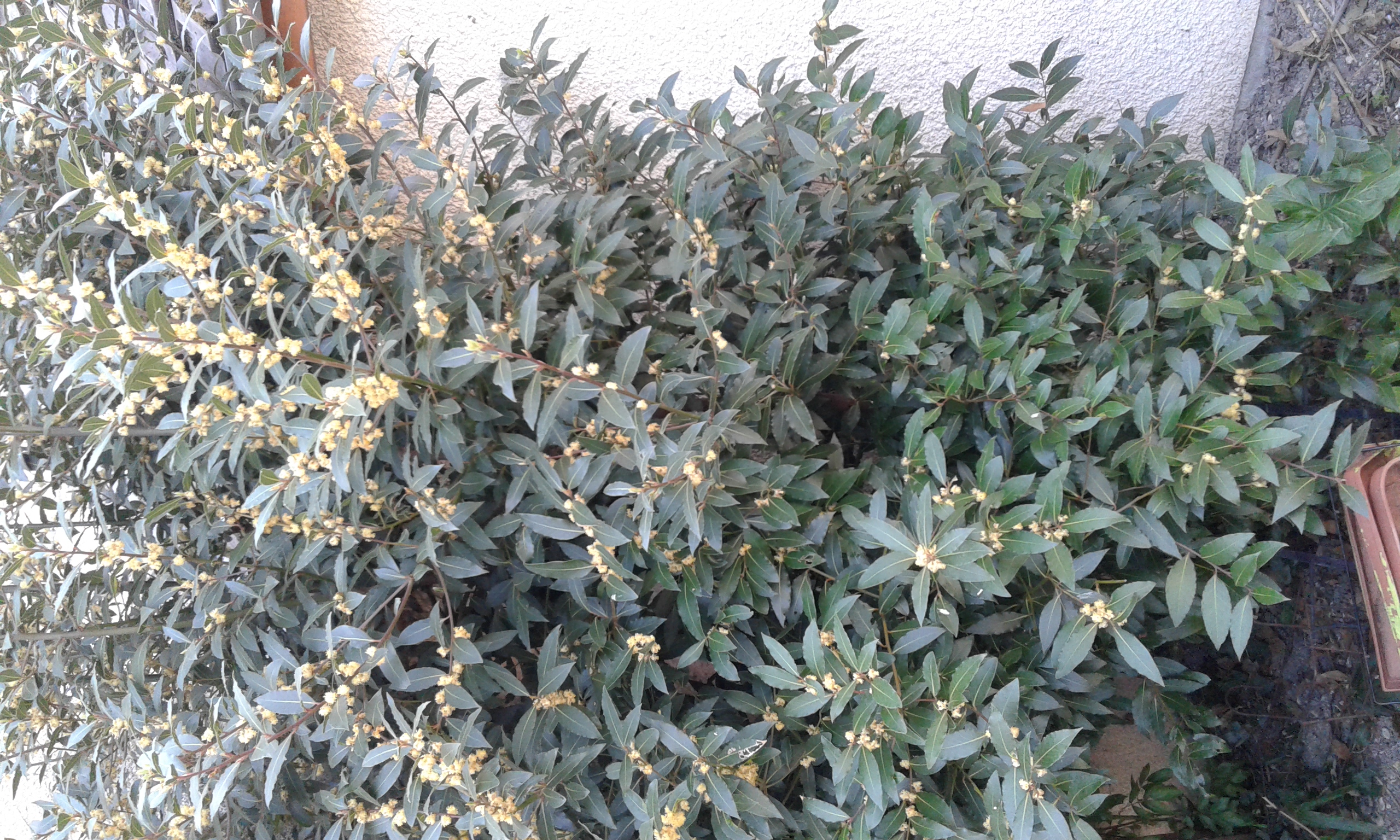 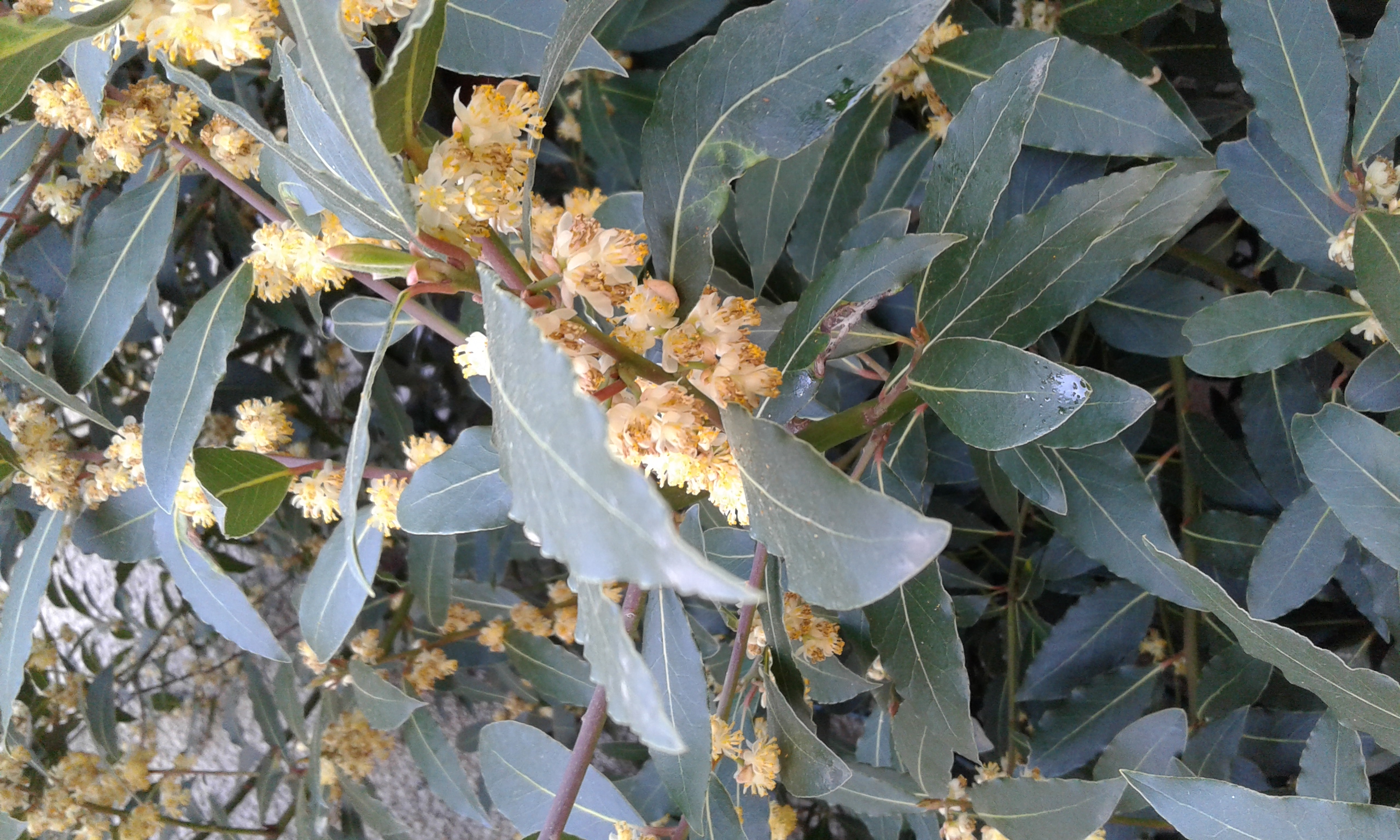 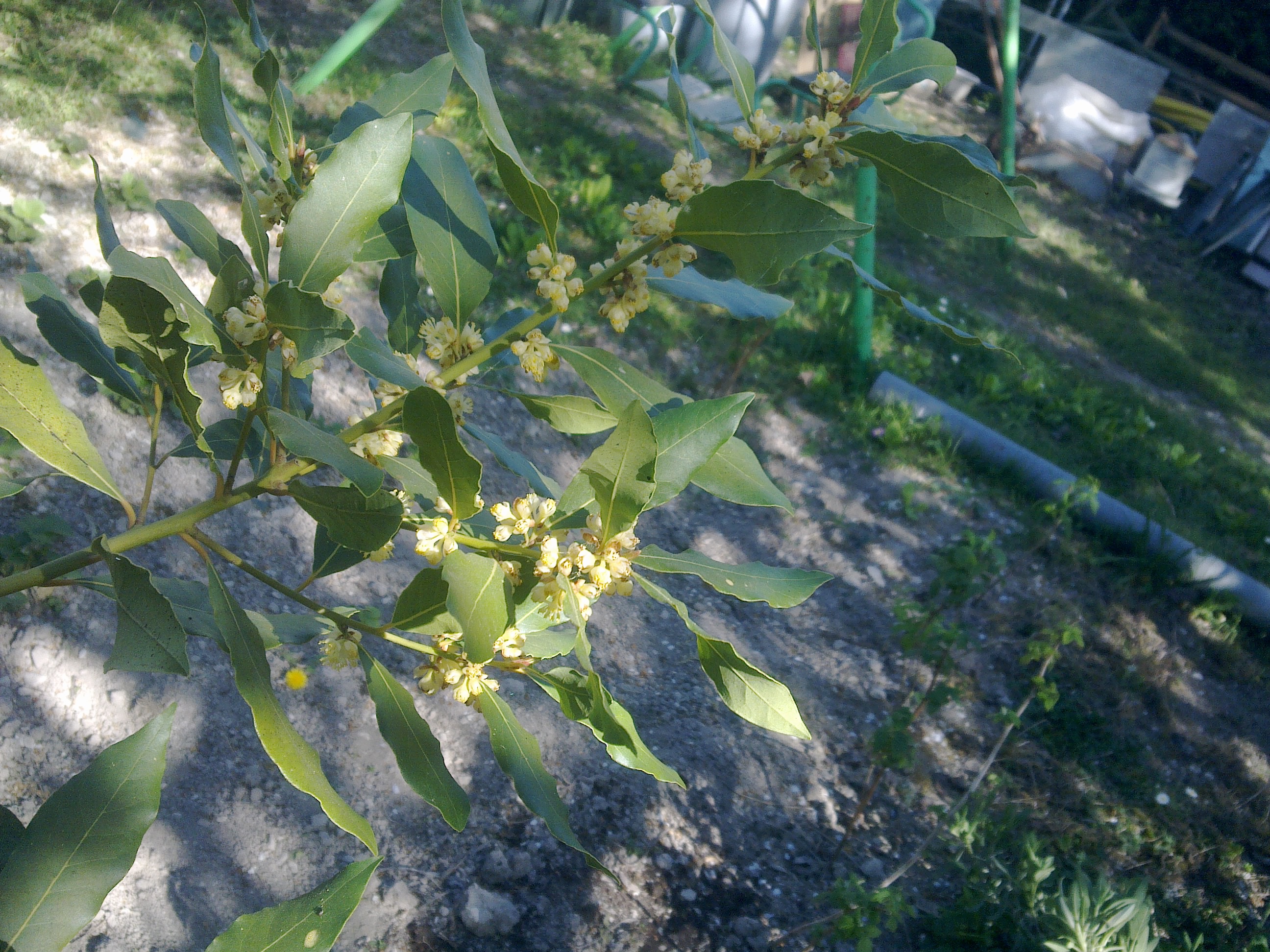 Laurier sauce
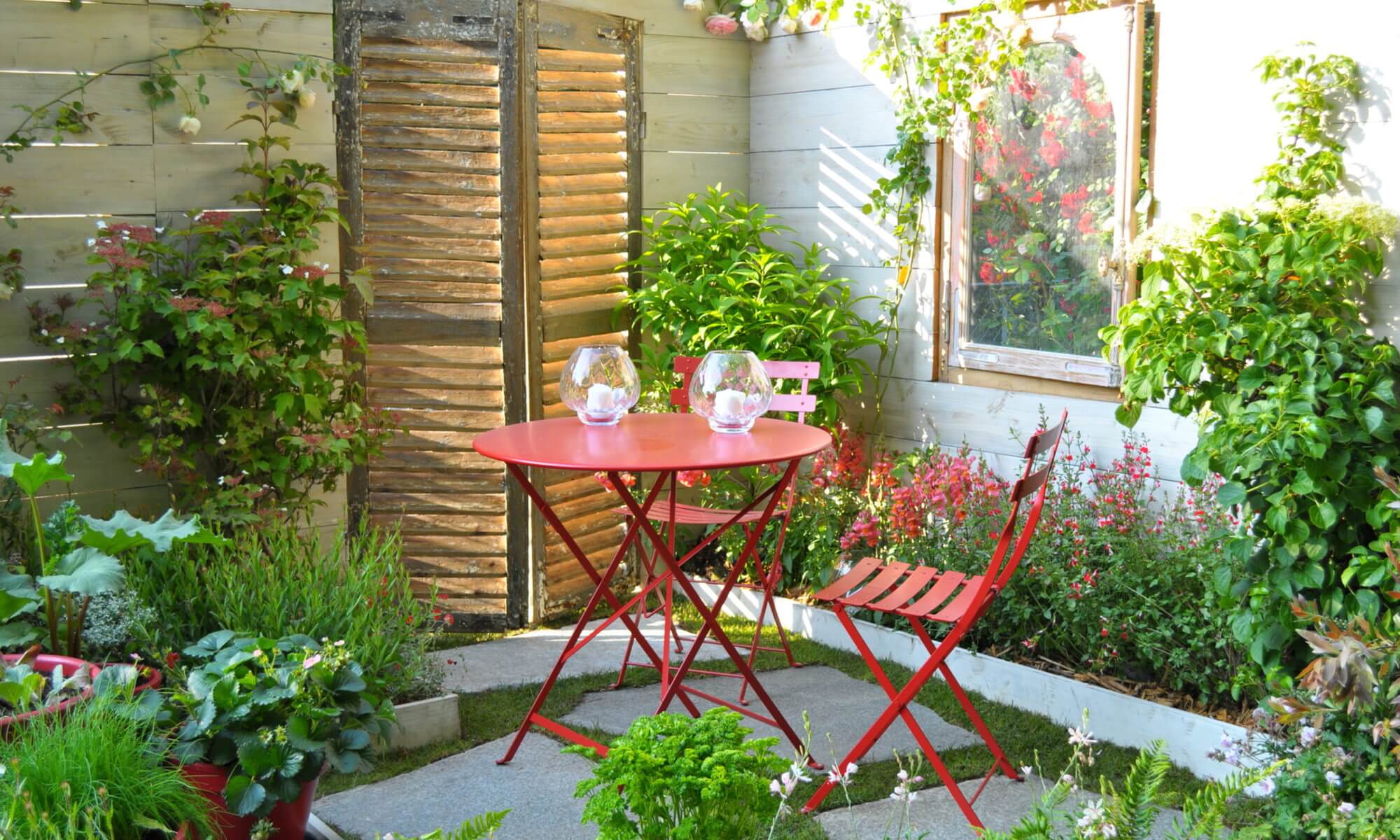 Les ornementaux
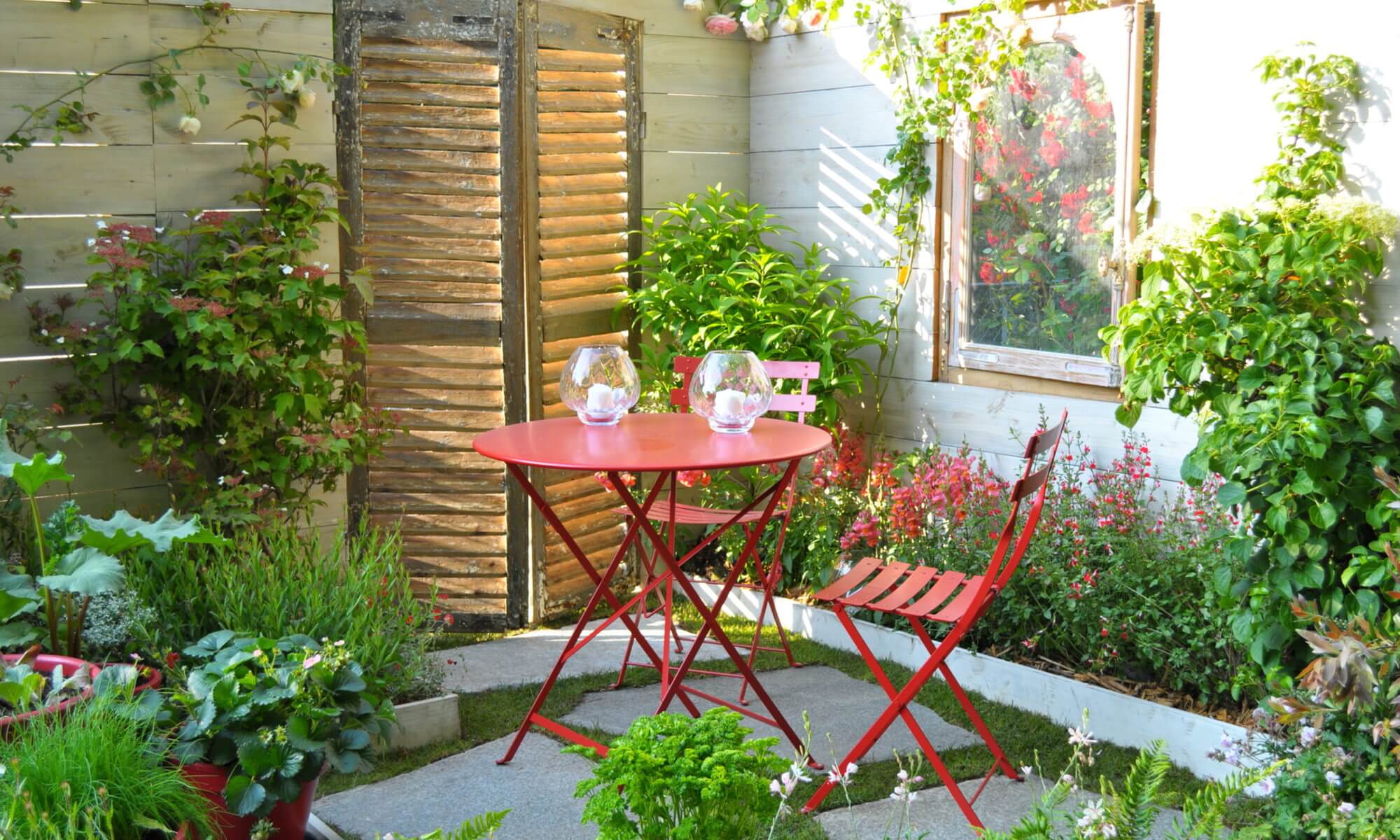 Lilas
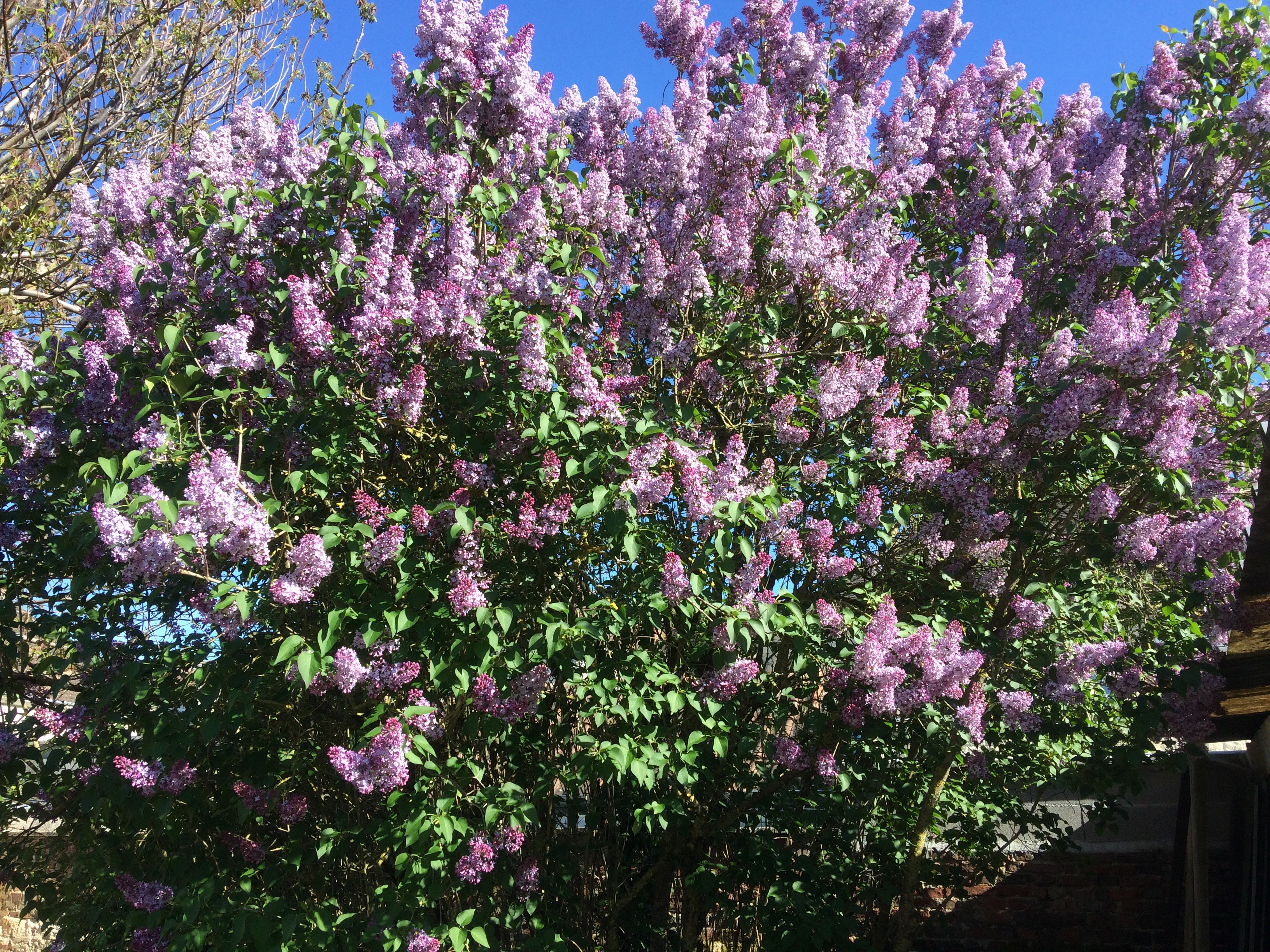 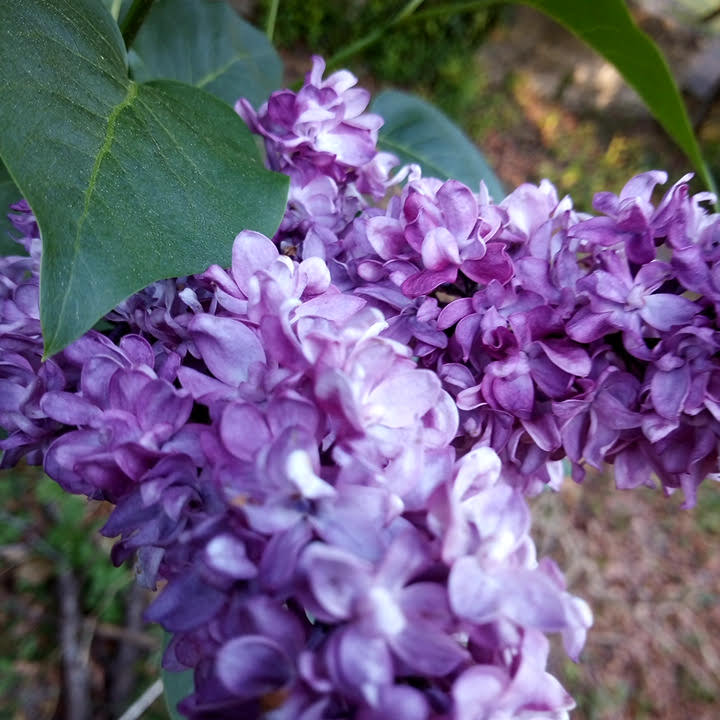 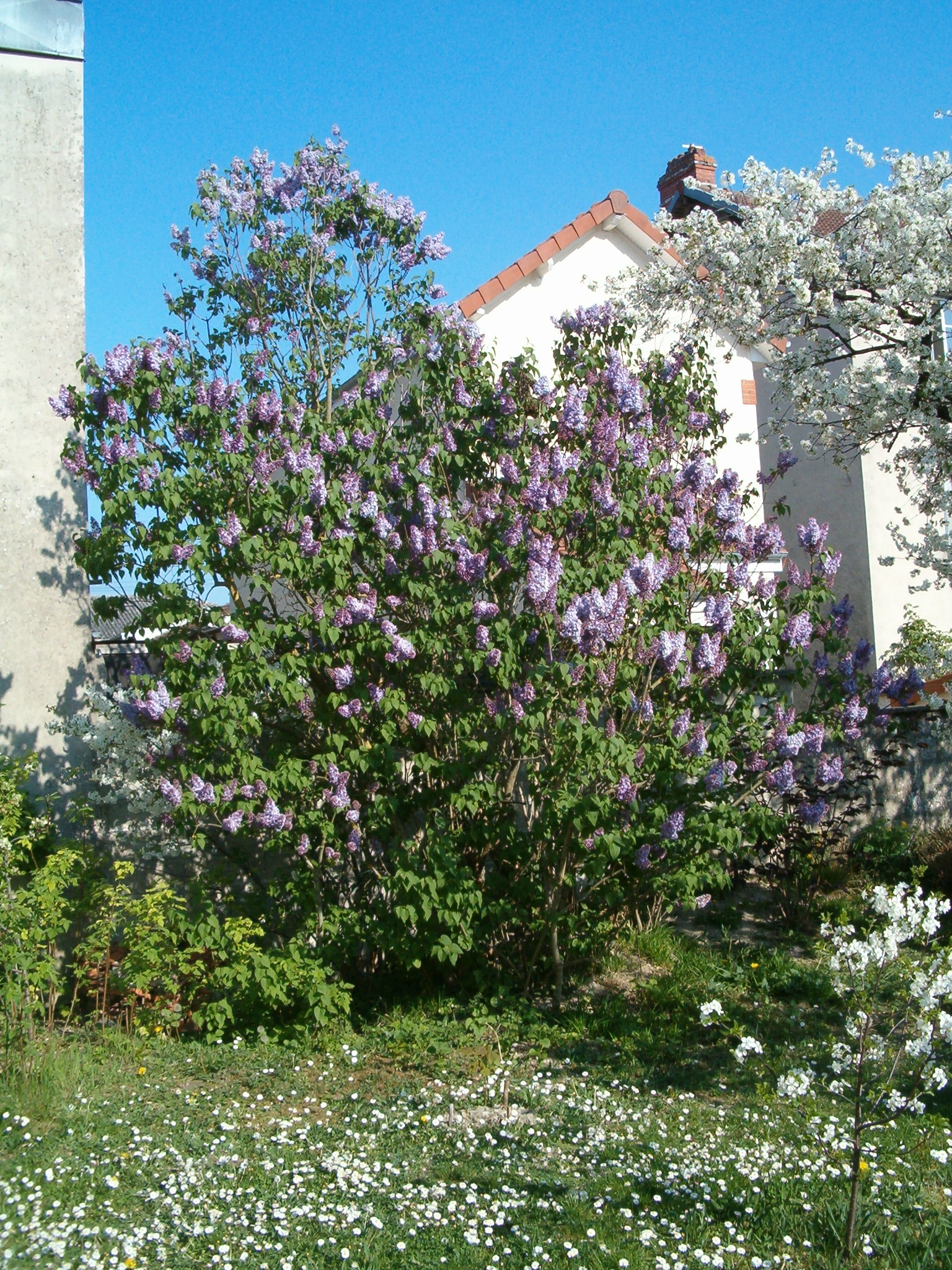 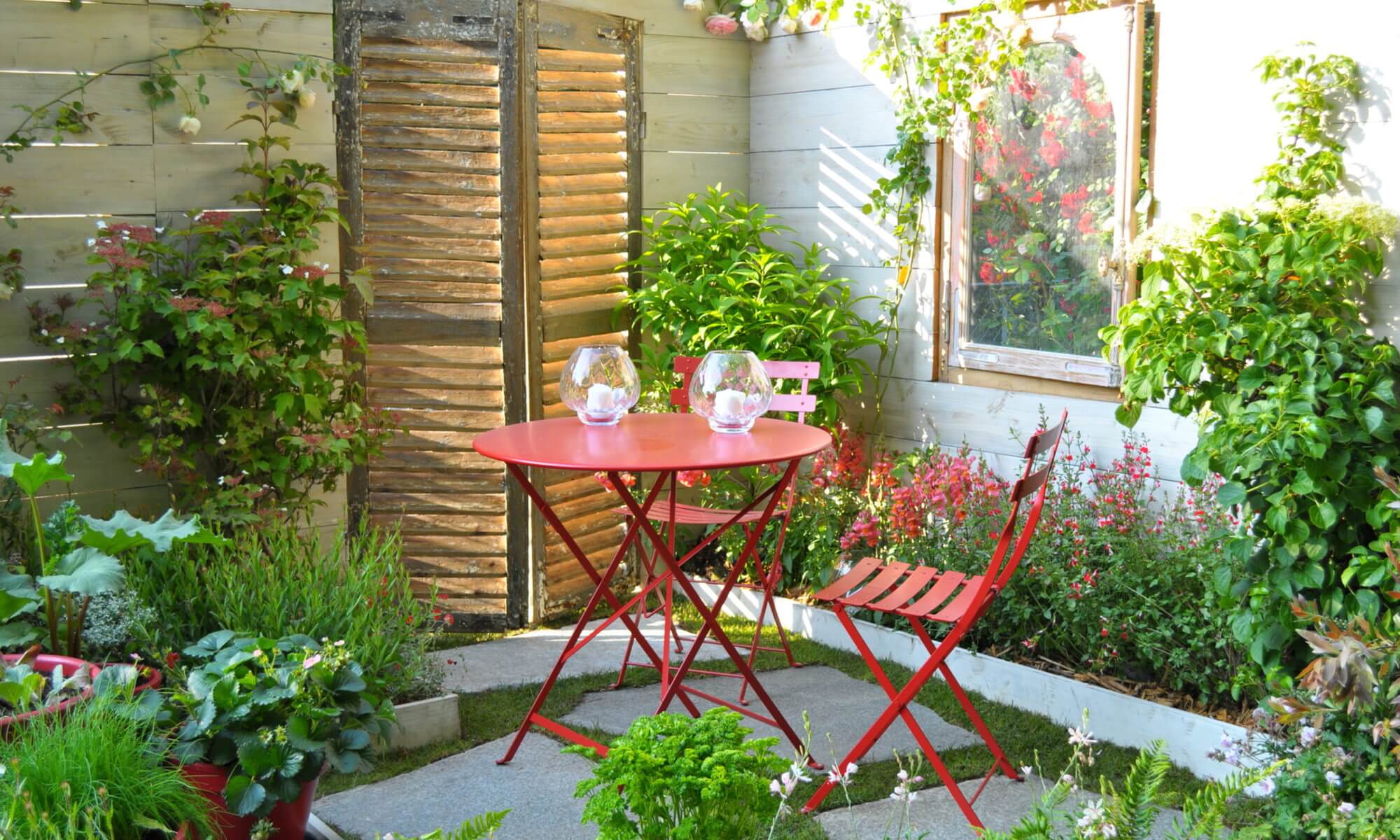 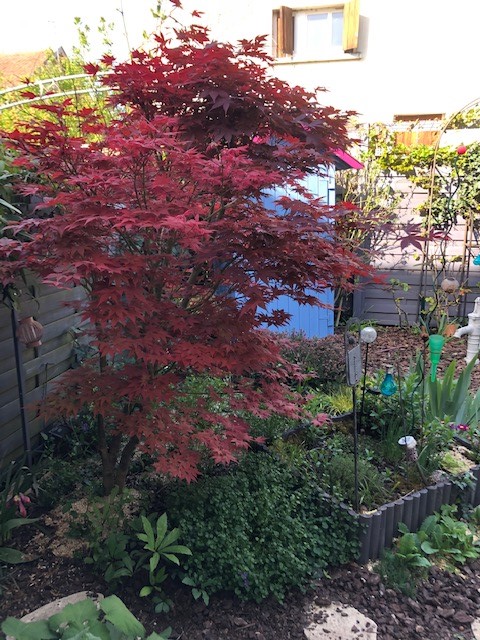 Erables
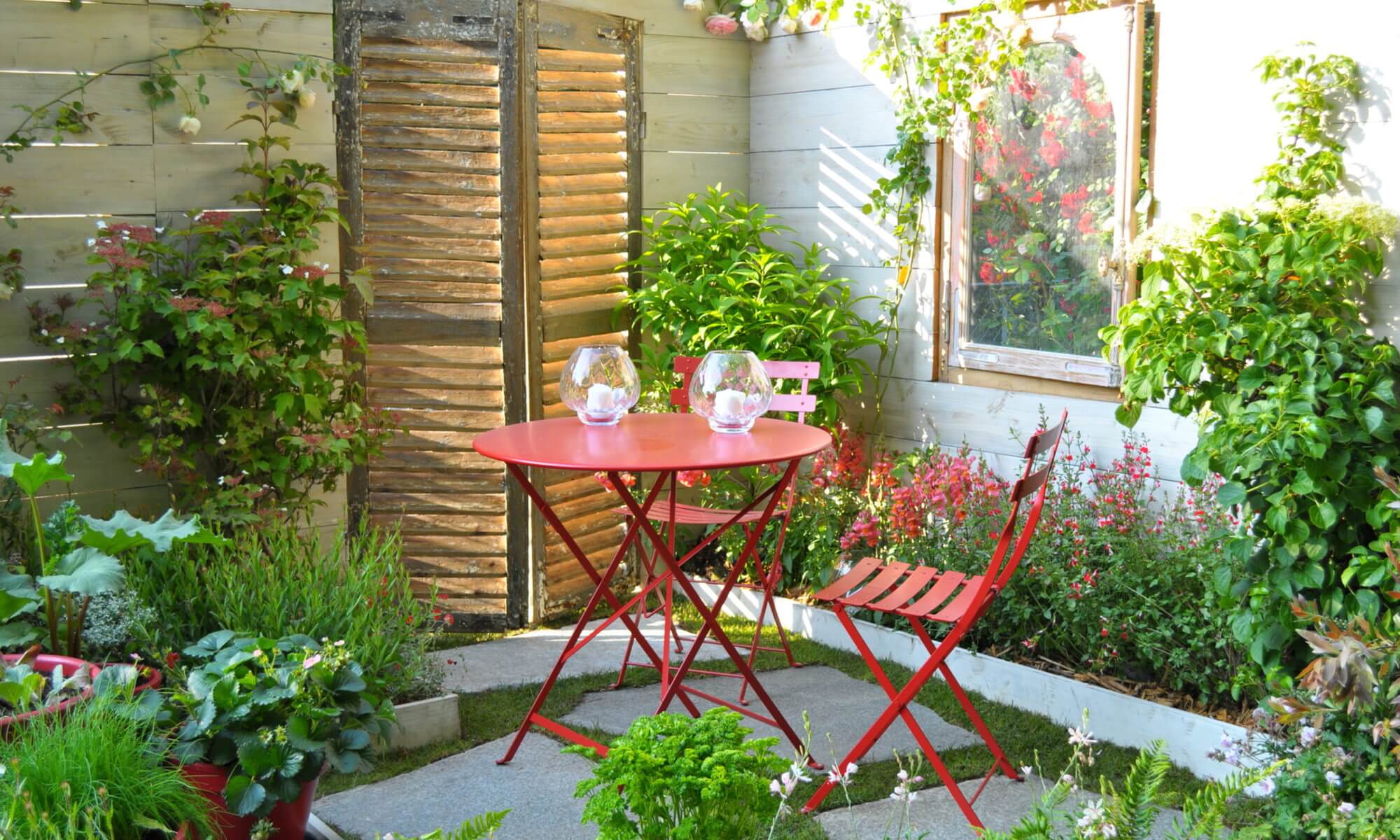 Les plantes d’intérieur
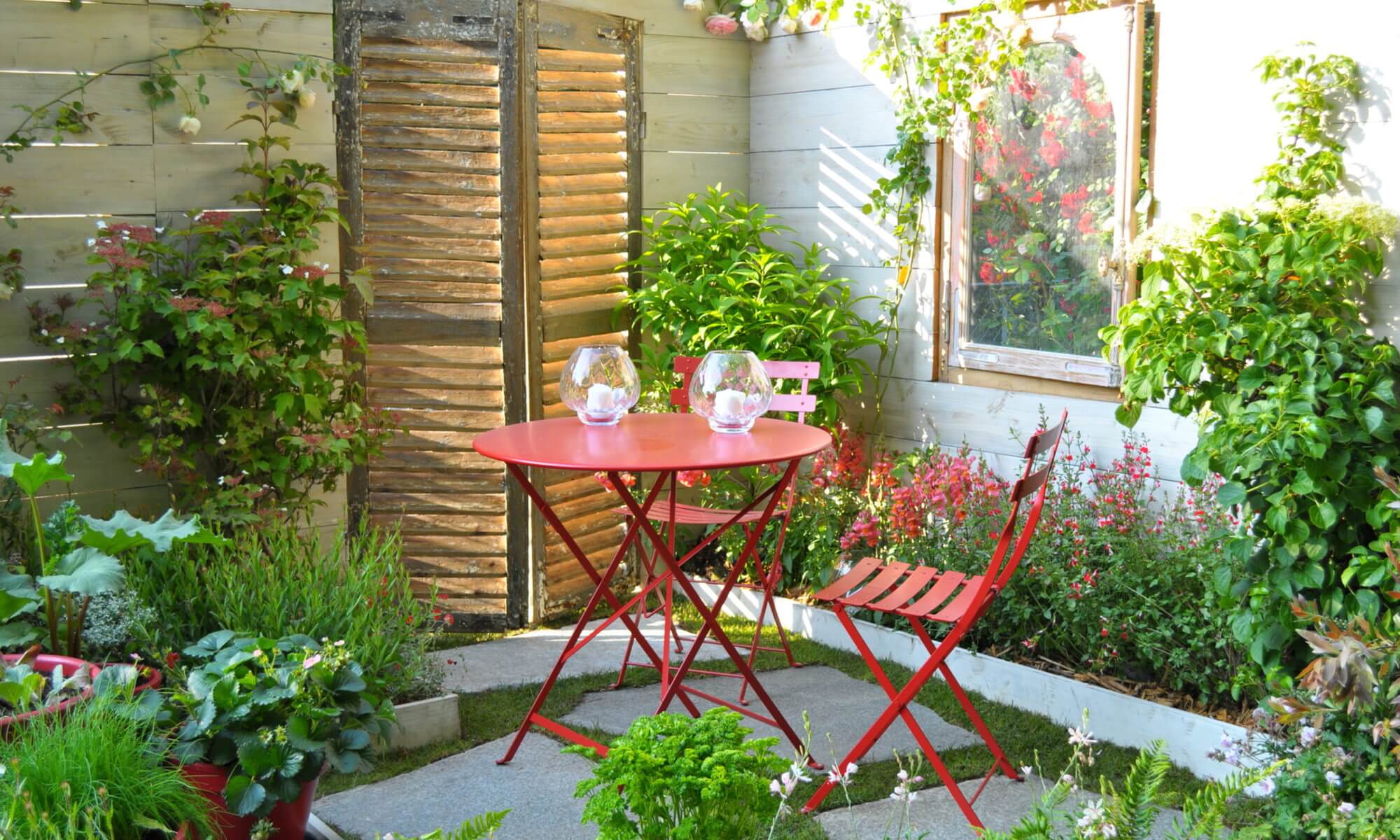 Jardins d’intérieur
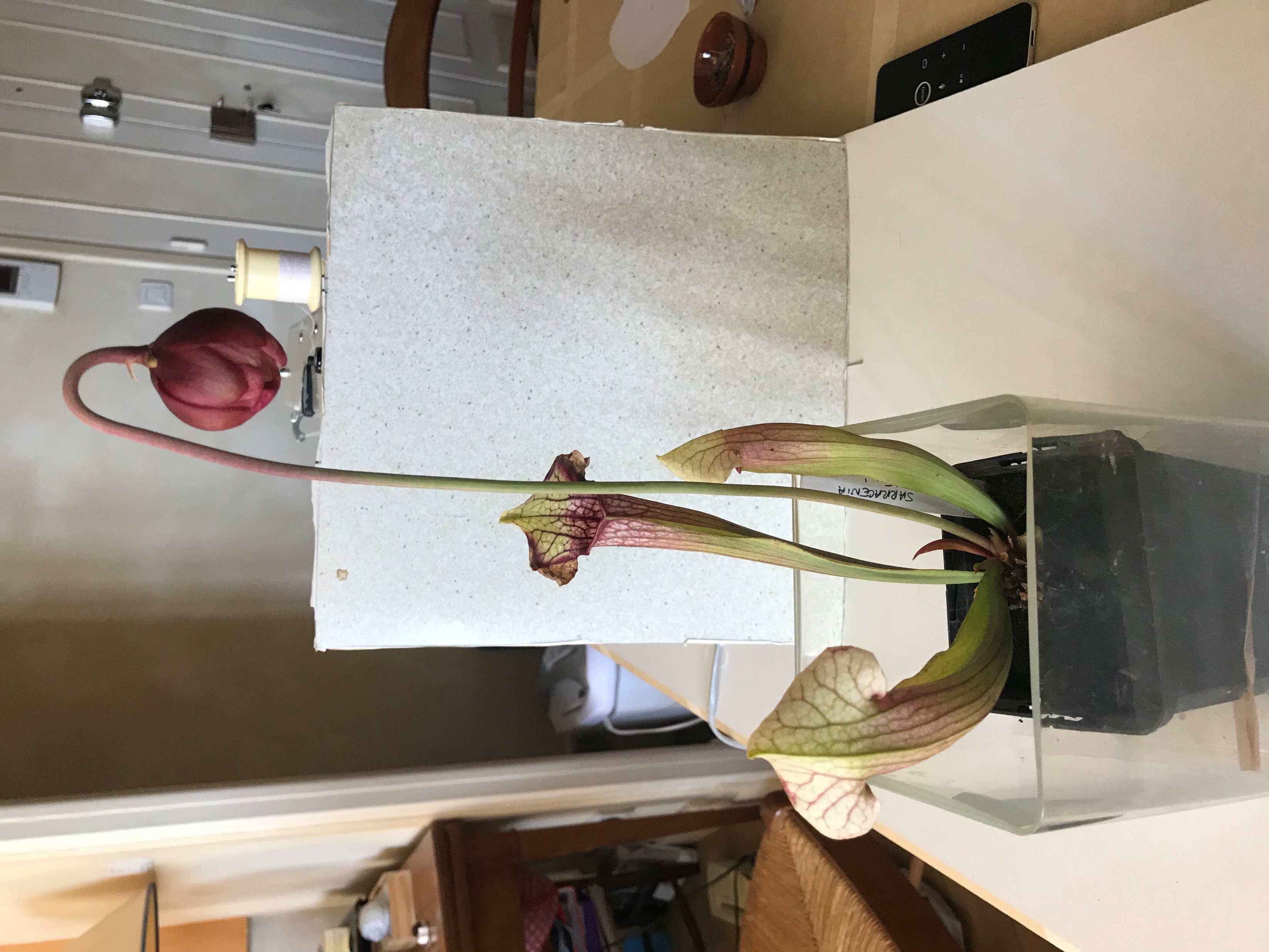 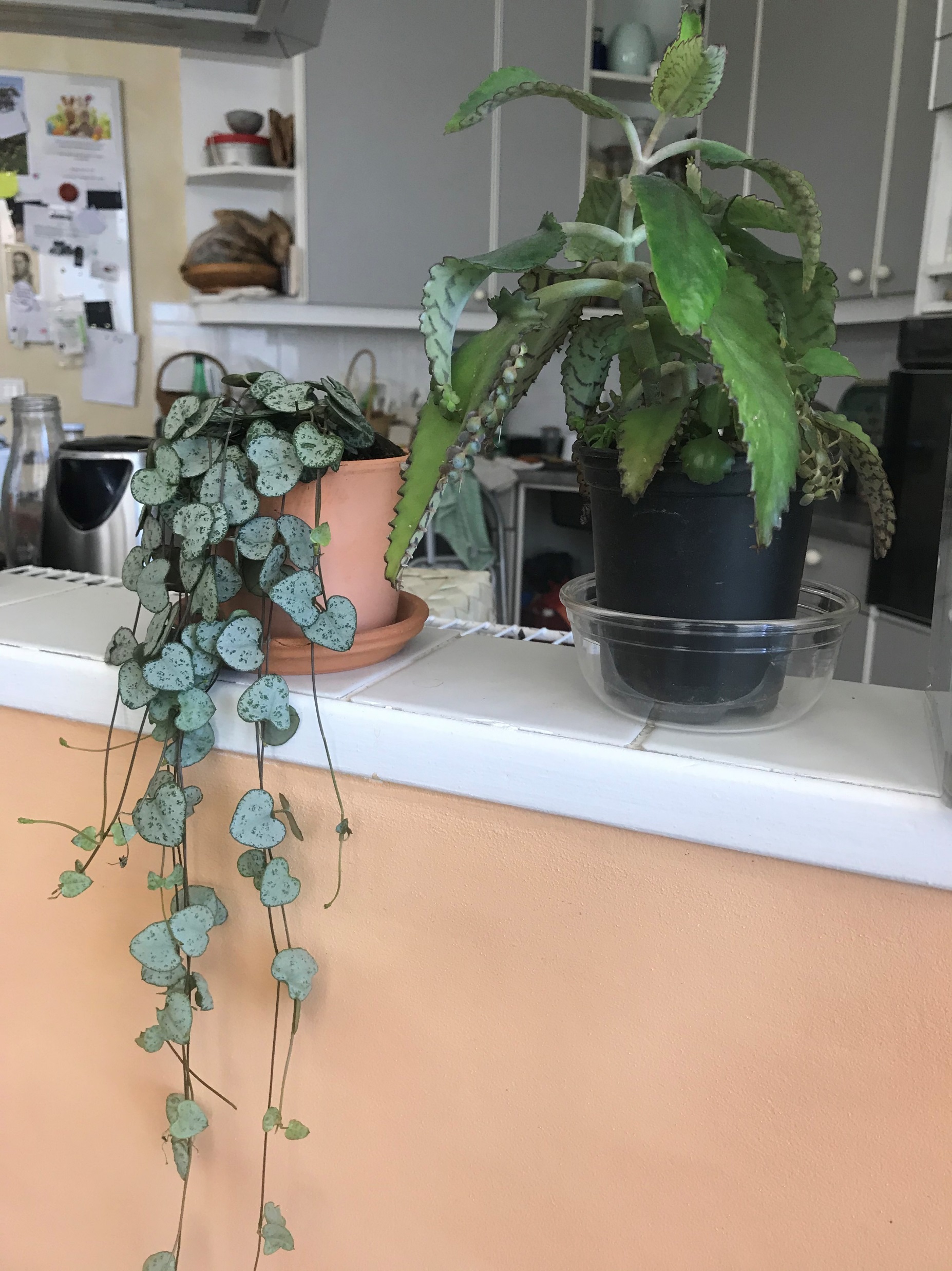 Ceropegia woodii
sarracenia eva
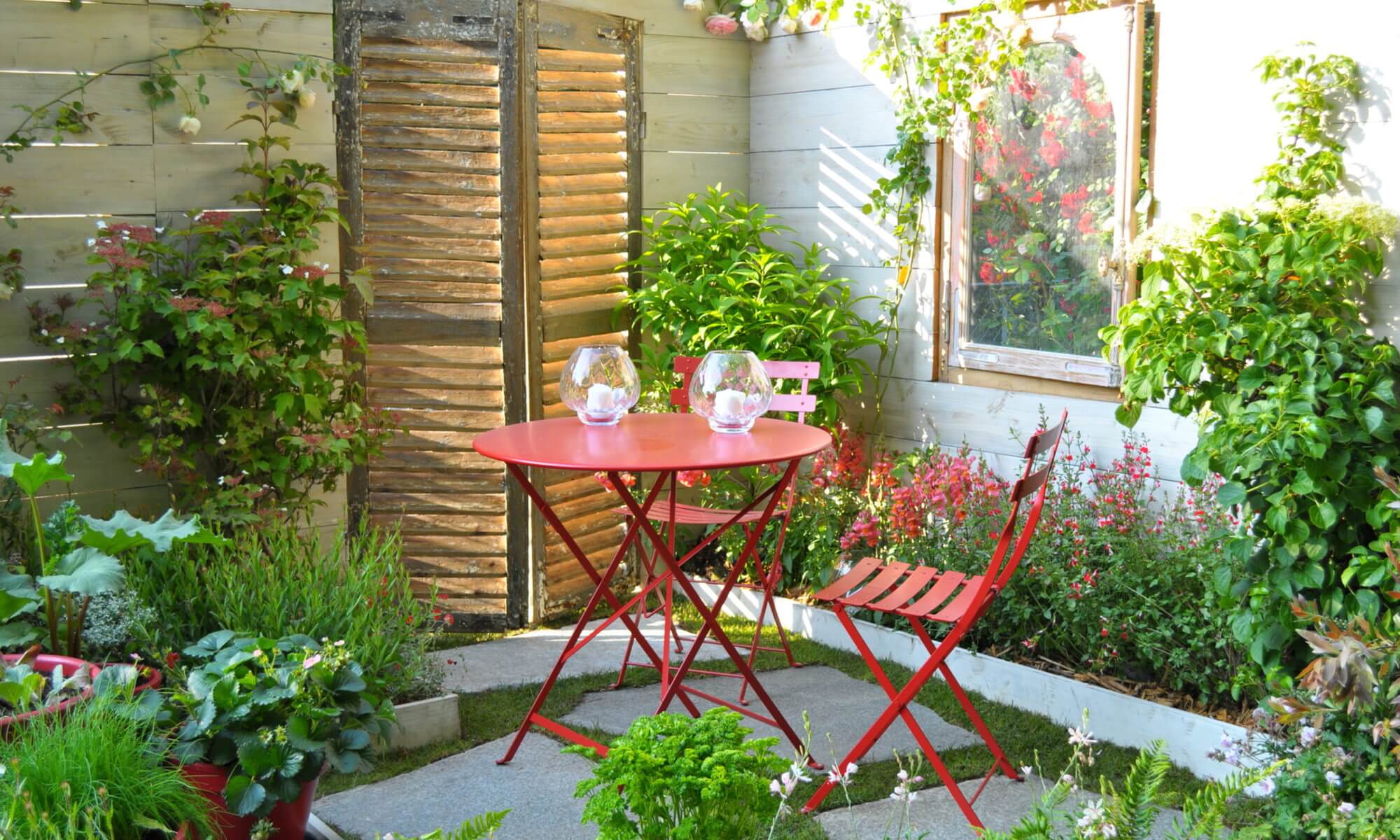 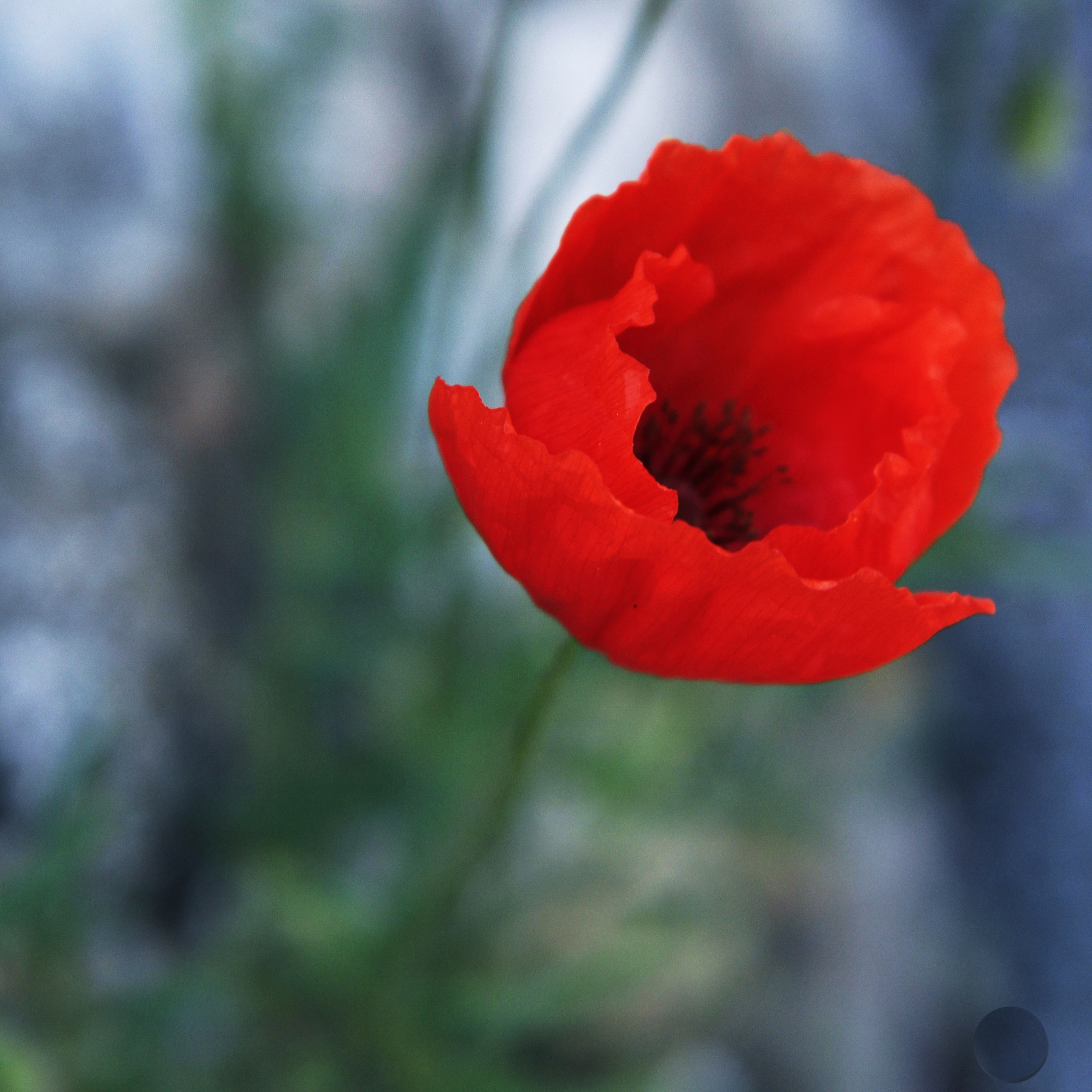 « J’ai descendu dans mon jardin … pour y cueillir du romarin…
Gentil coquelicots Mesdames,
Gentil coquelicot Messieurs »
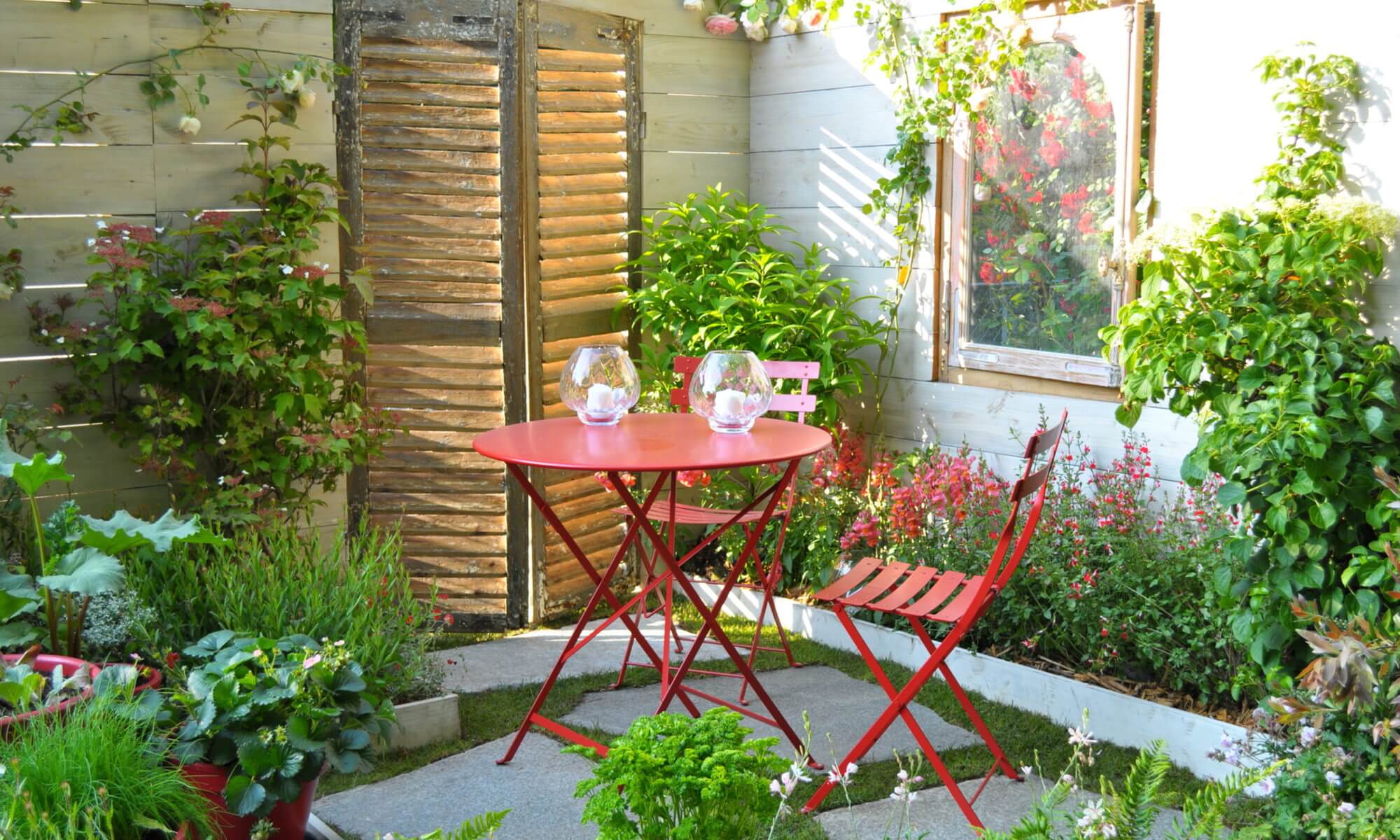 Cuisiner pendant le confinement …
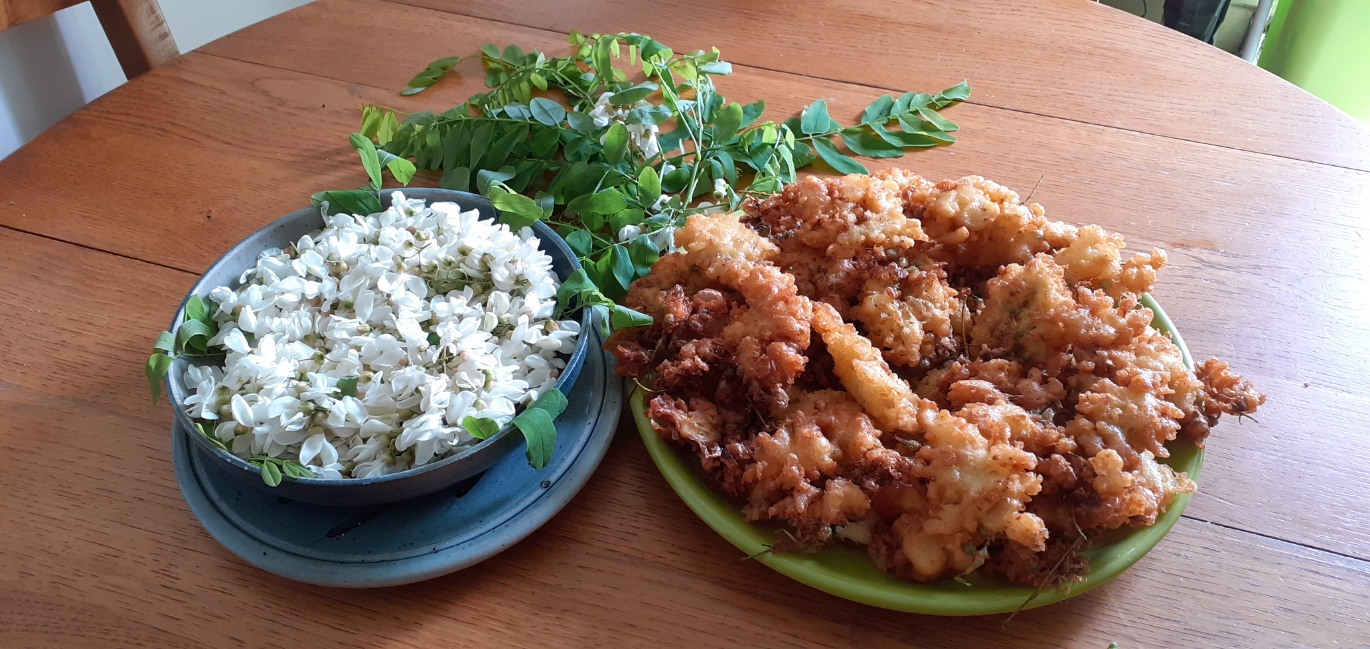 Beignets d’acacias
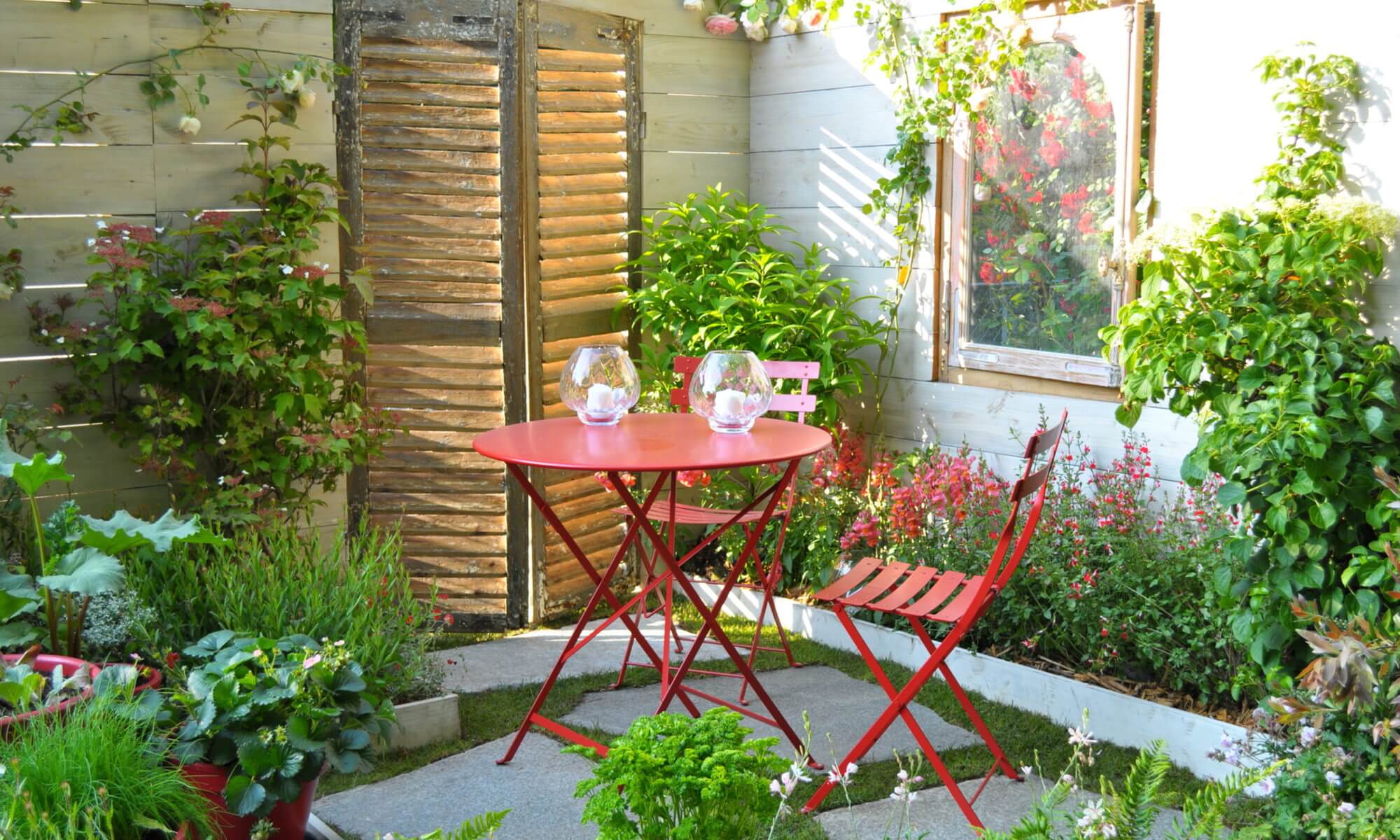 Qui connaît cette plante ?
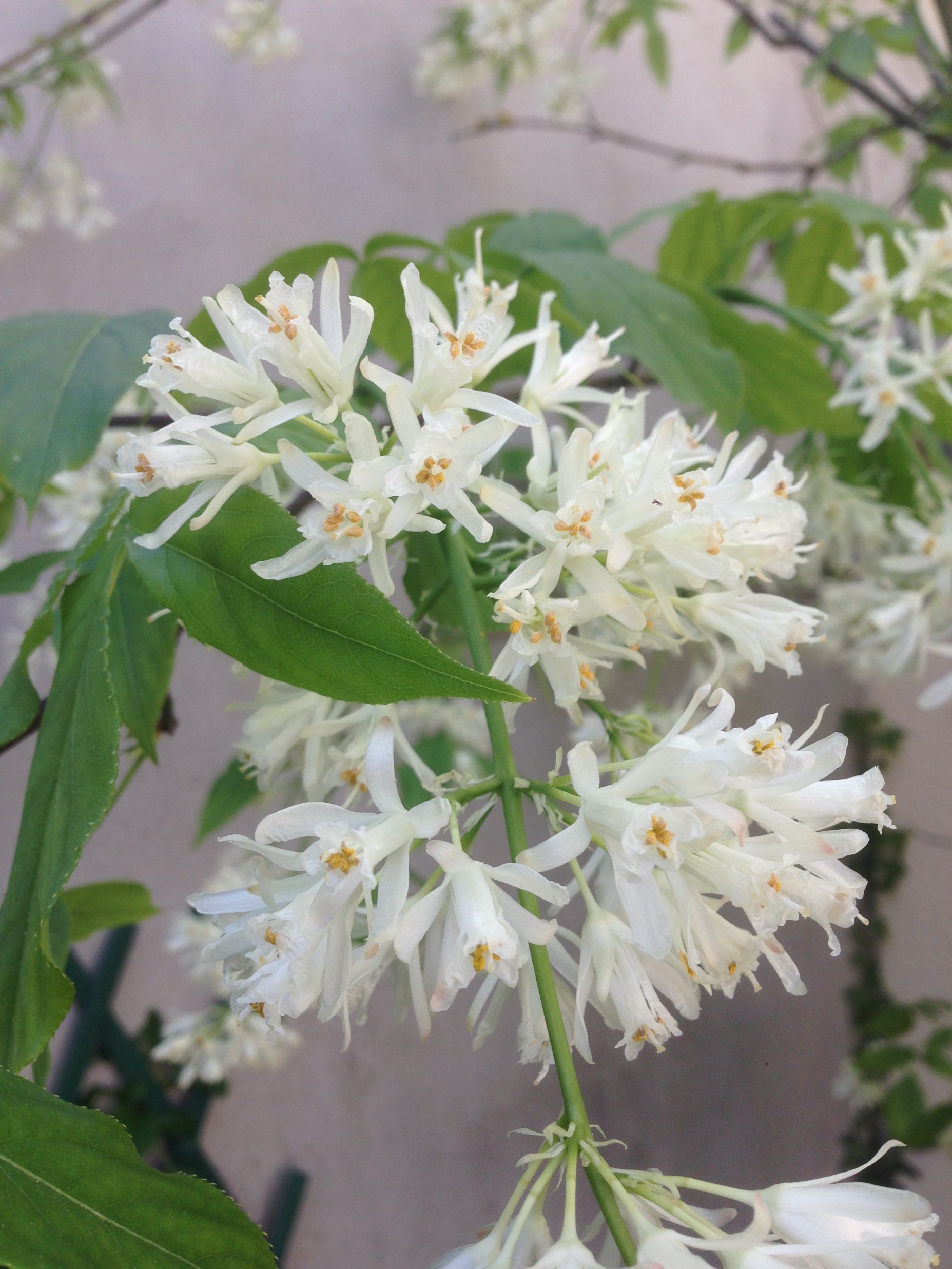 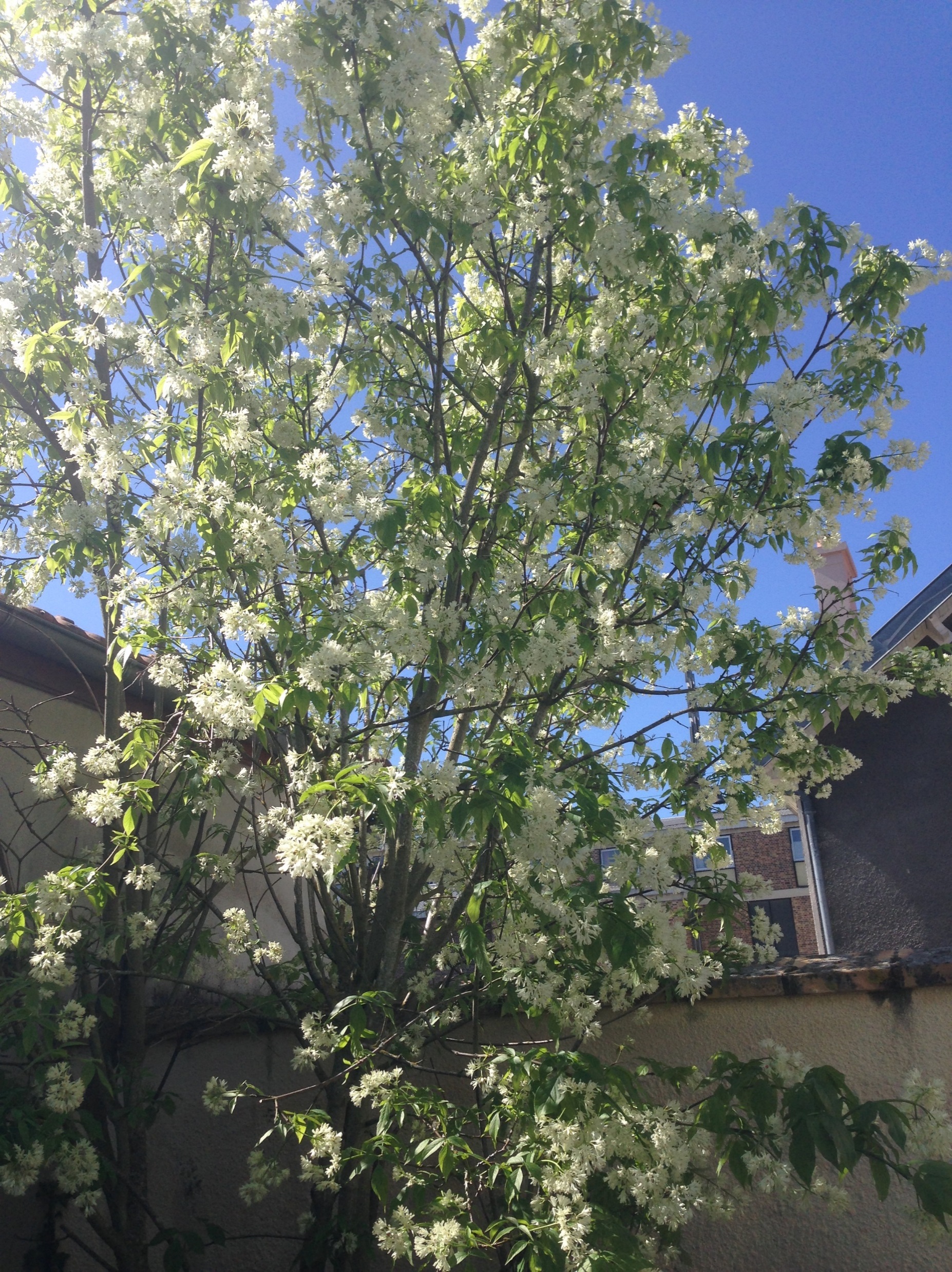 ?
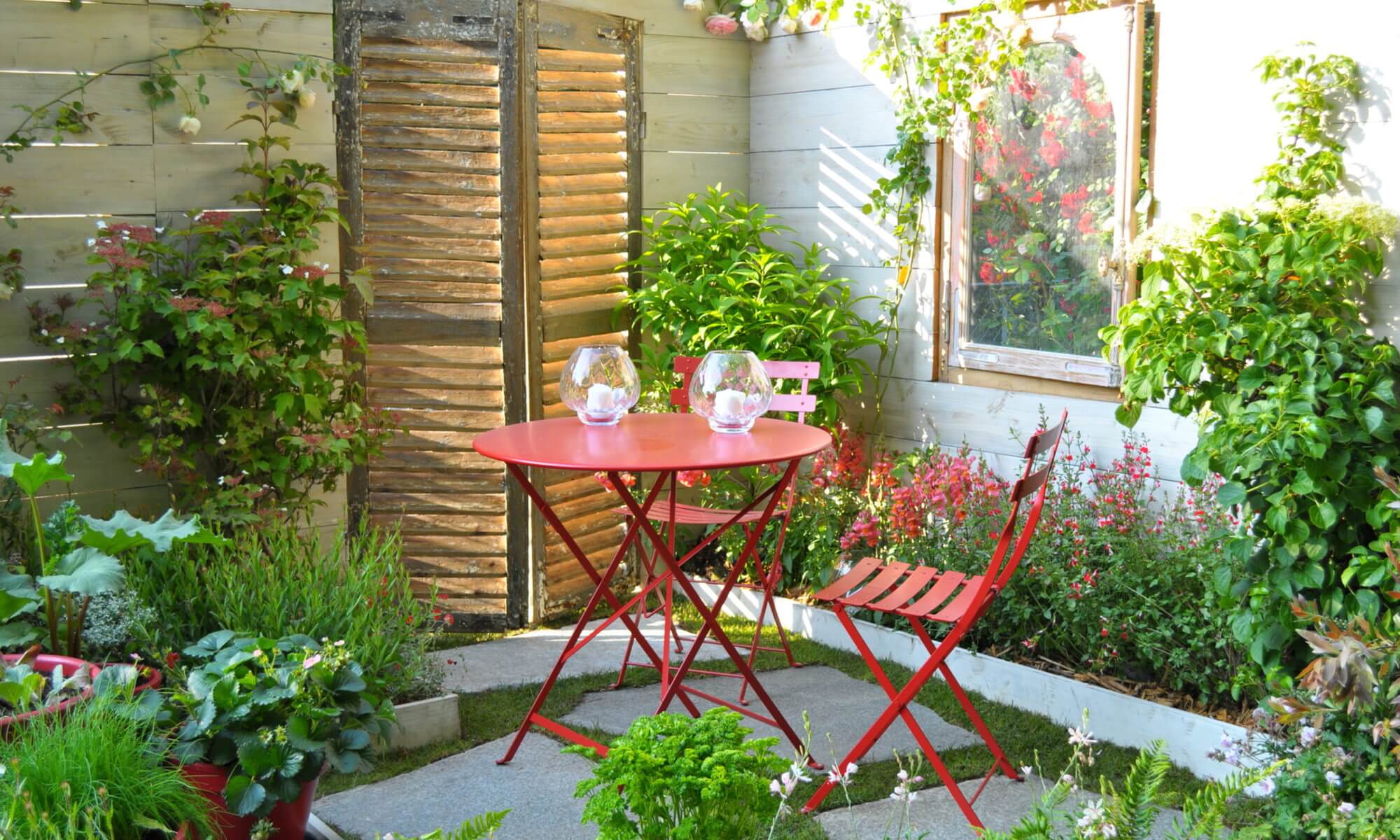 En allant vous promener dans la campagne, vous pourrez découvrir une collection d’orchidées sauvages
Platanthère à feuilles verdâtres
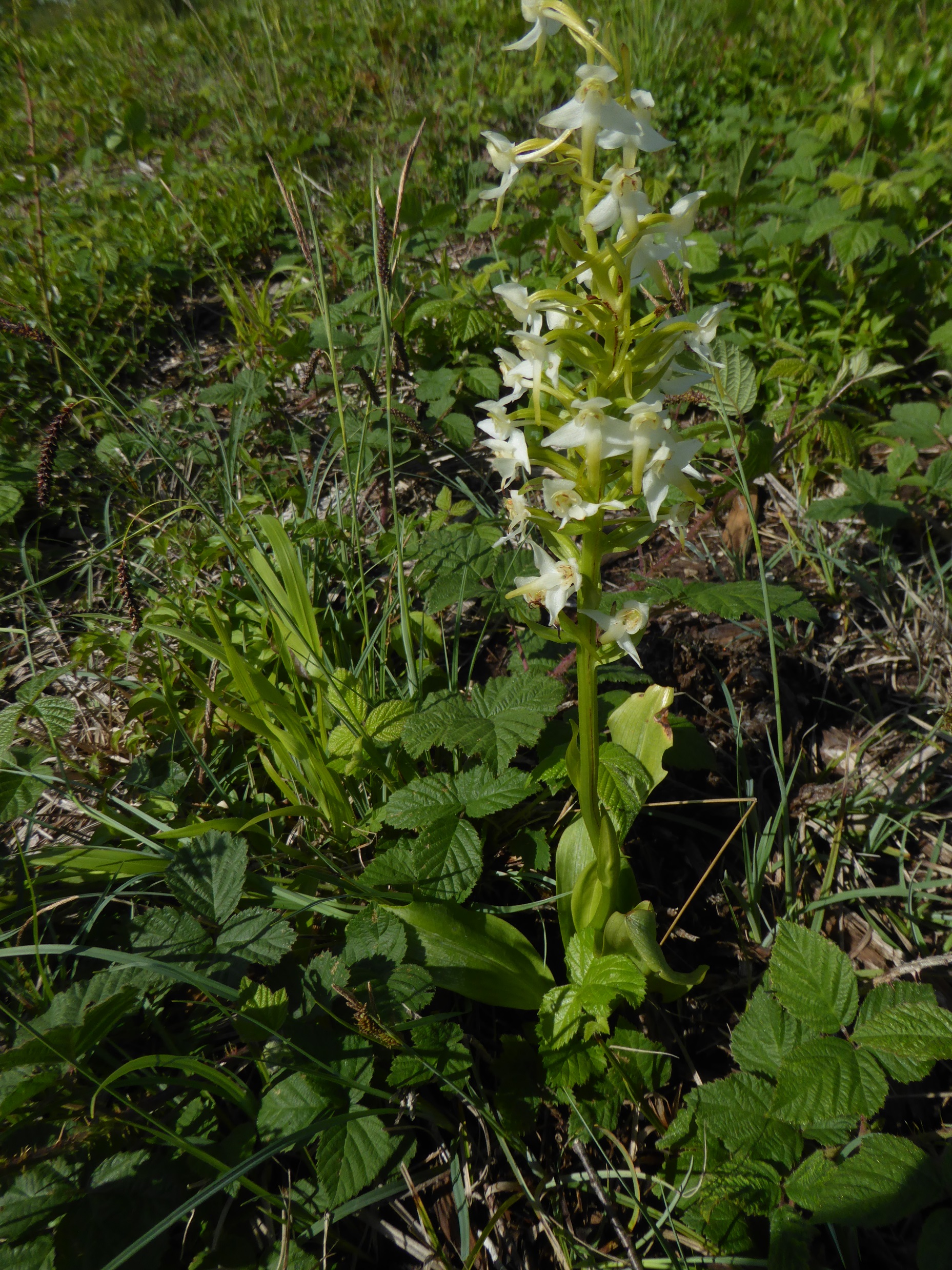 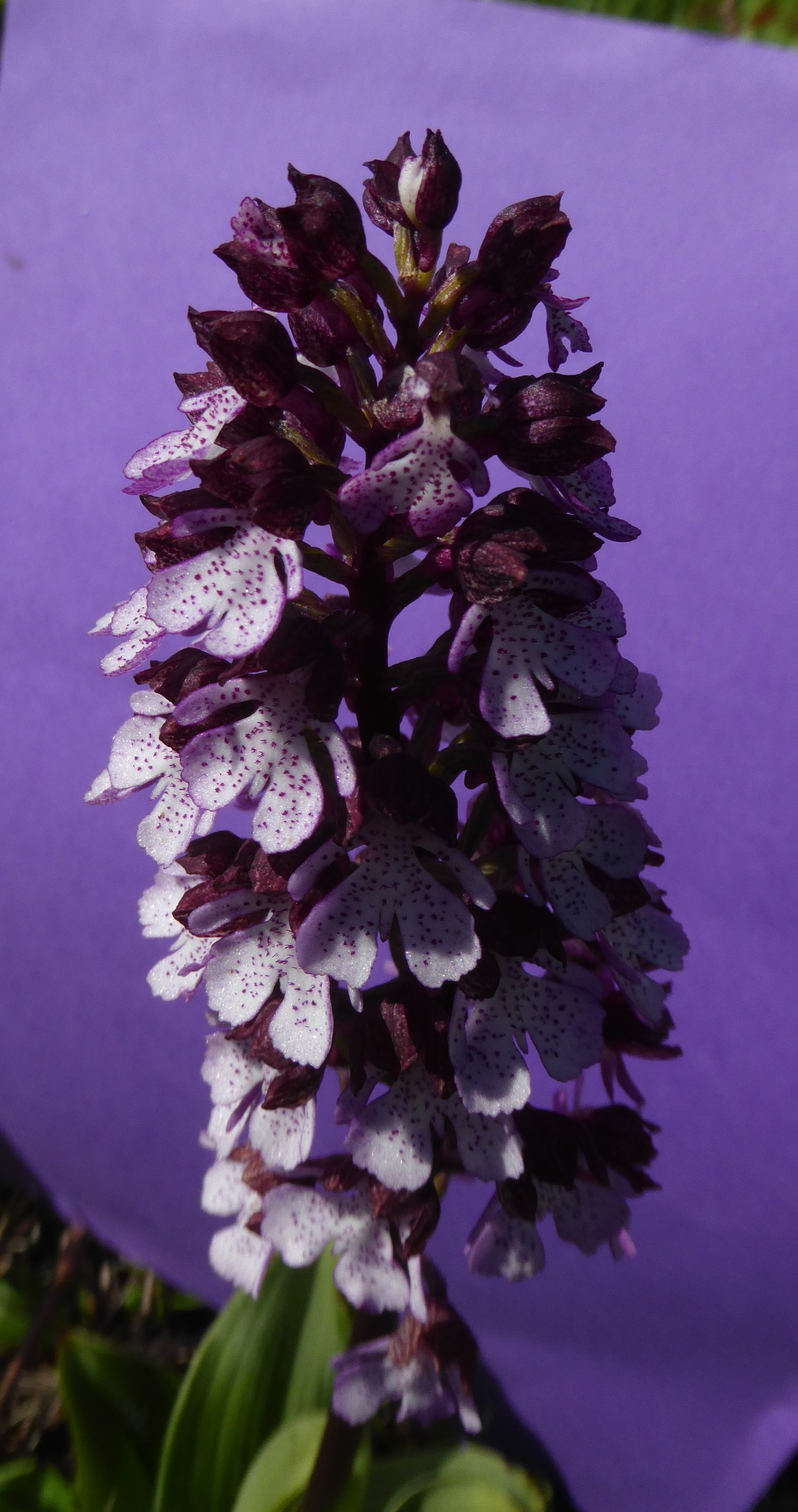 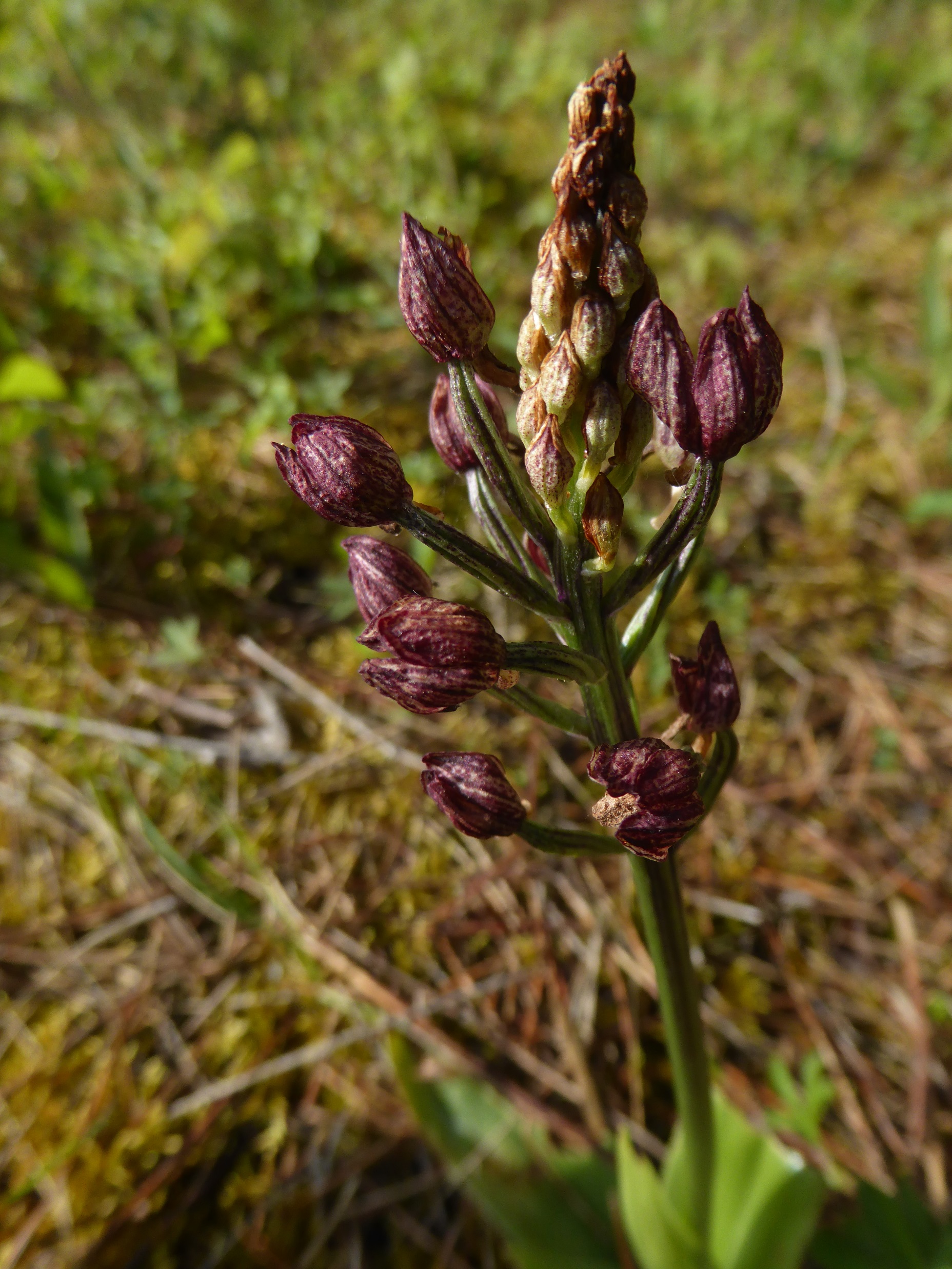 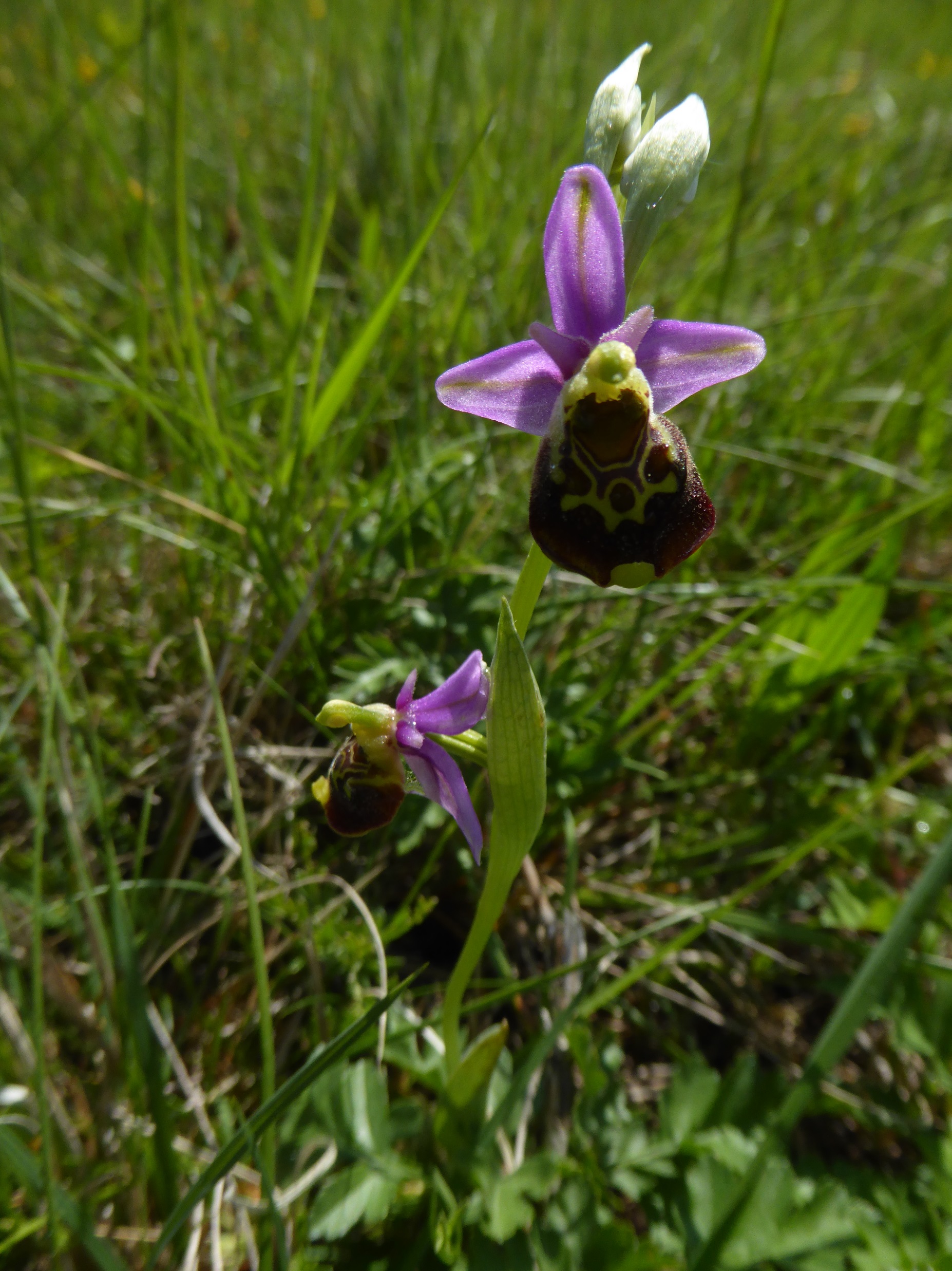 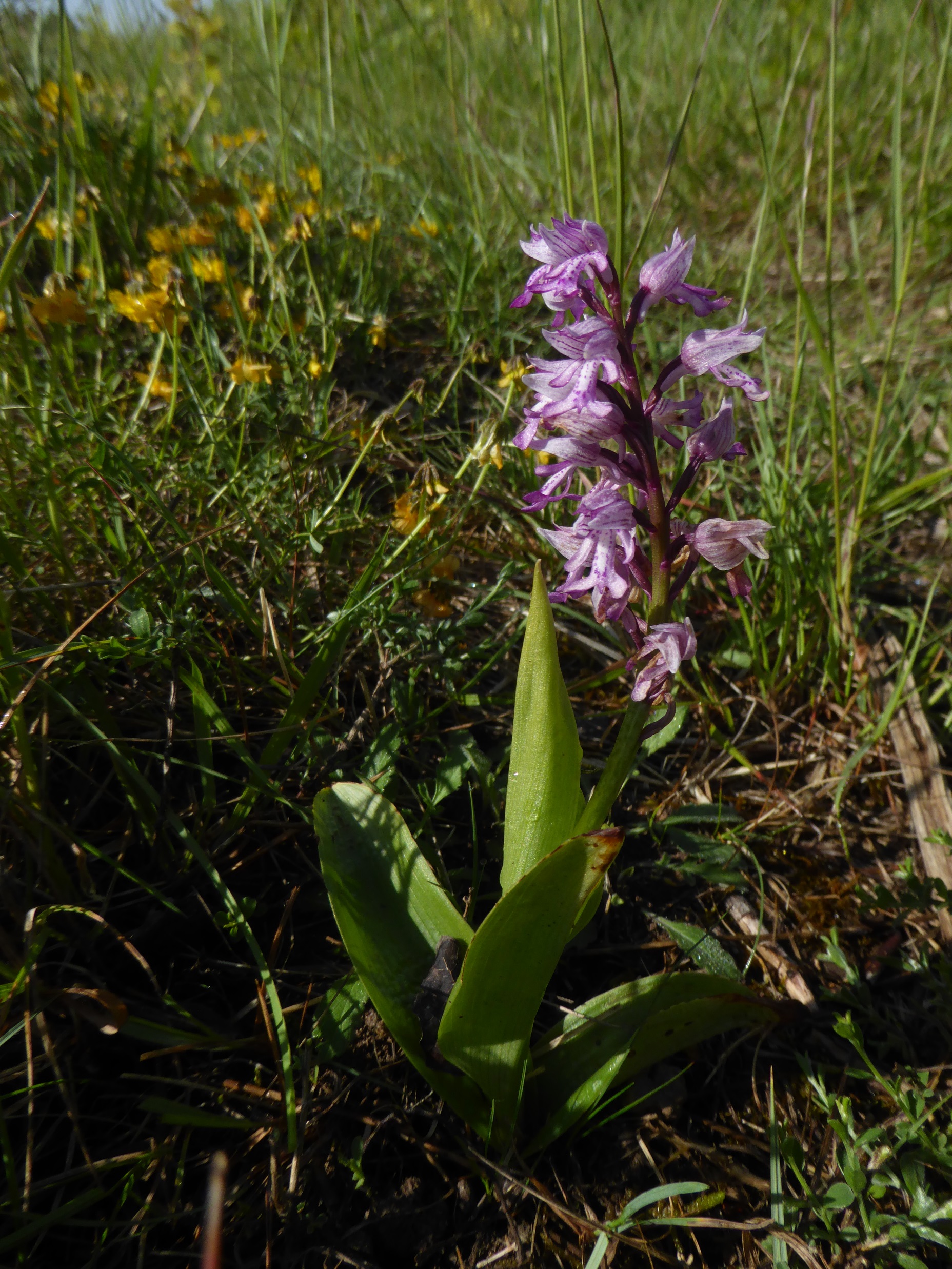 orchidée hybride
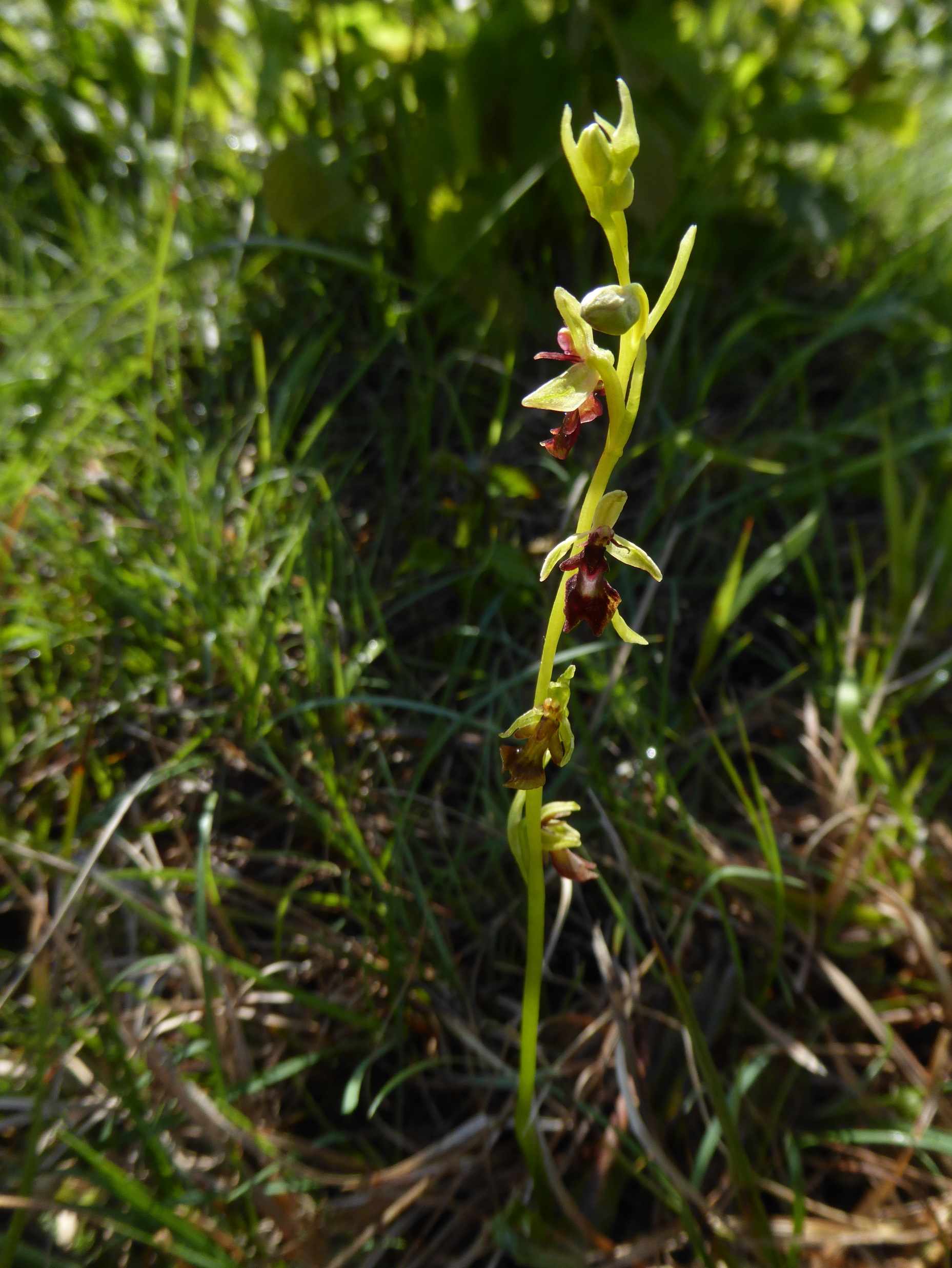 Ophrys bourdon, orchis pourpre, orchis guerrier
oprhys mouche
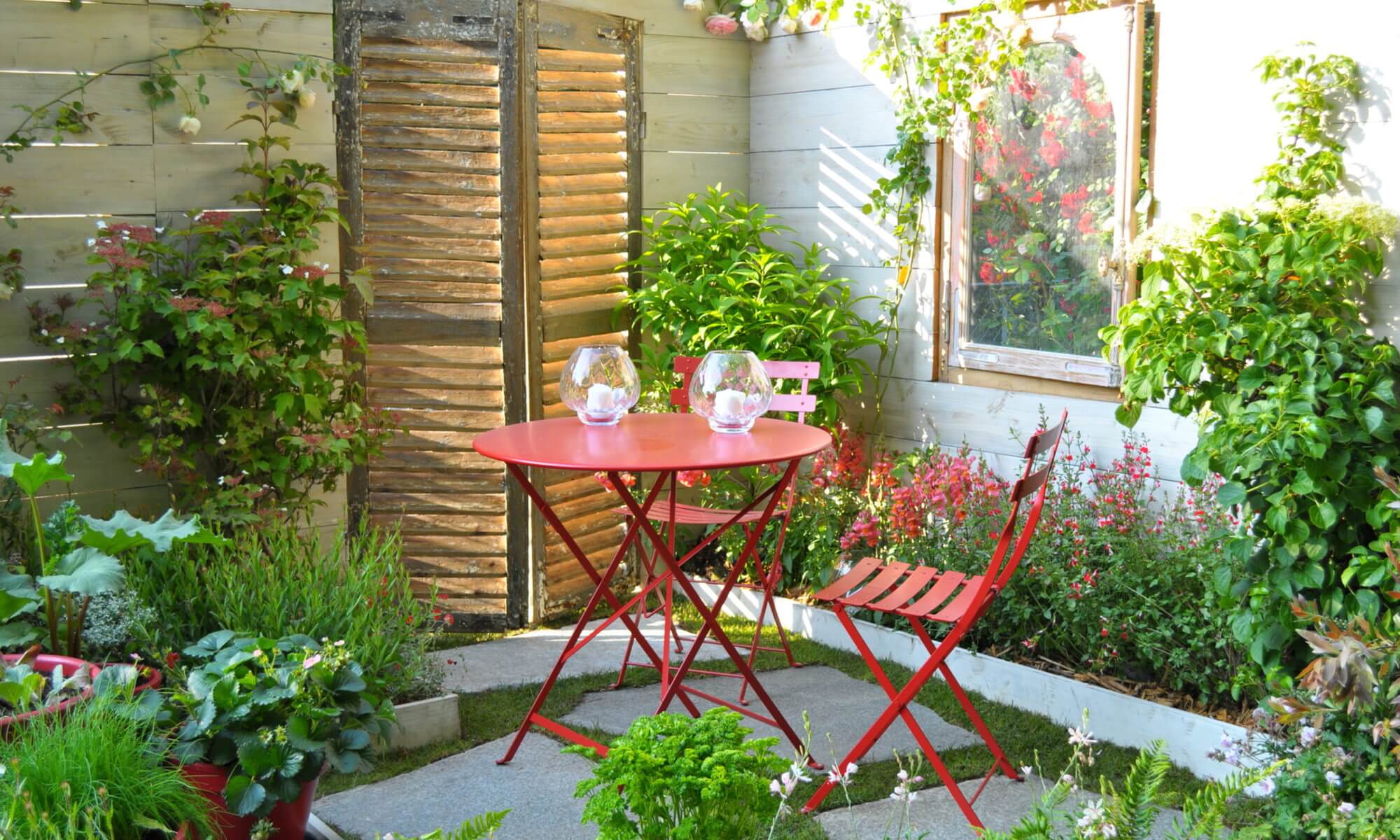 Et vous pourrez ramasser des ….
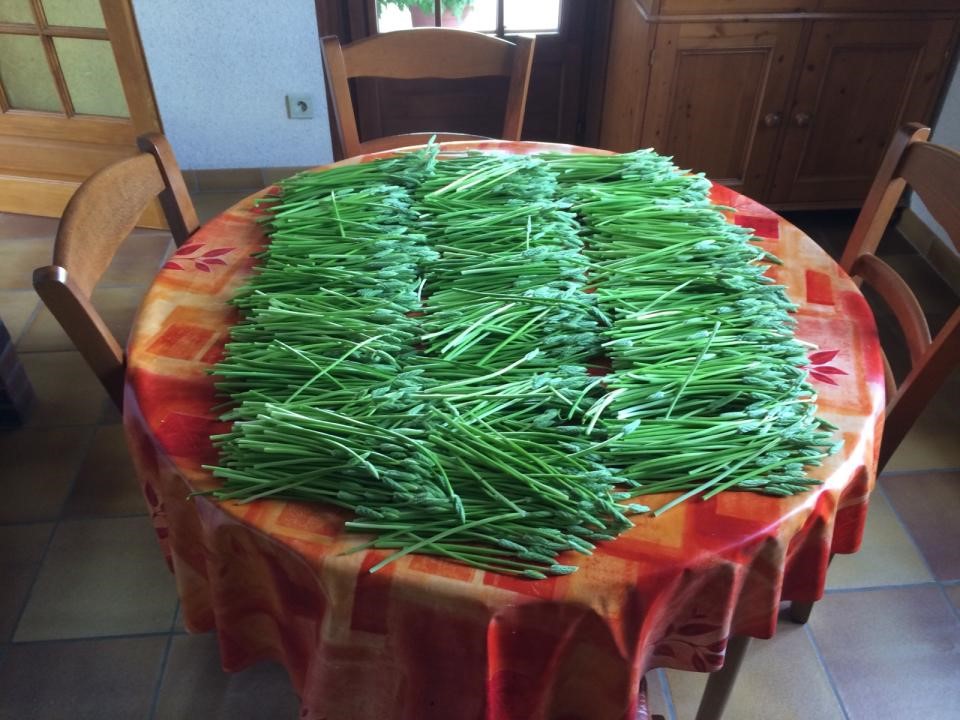 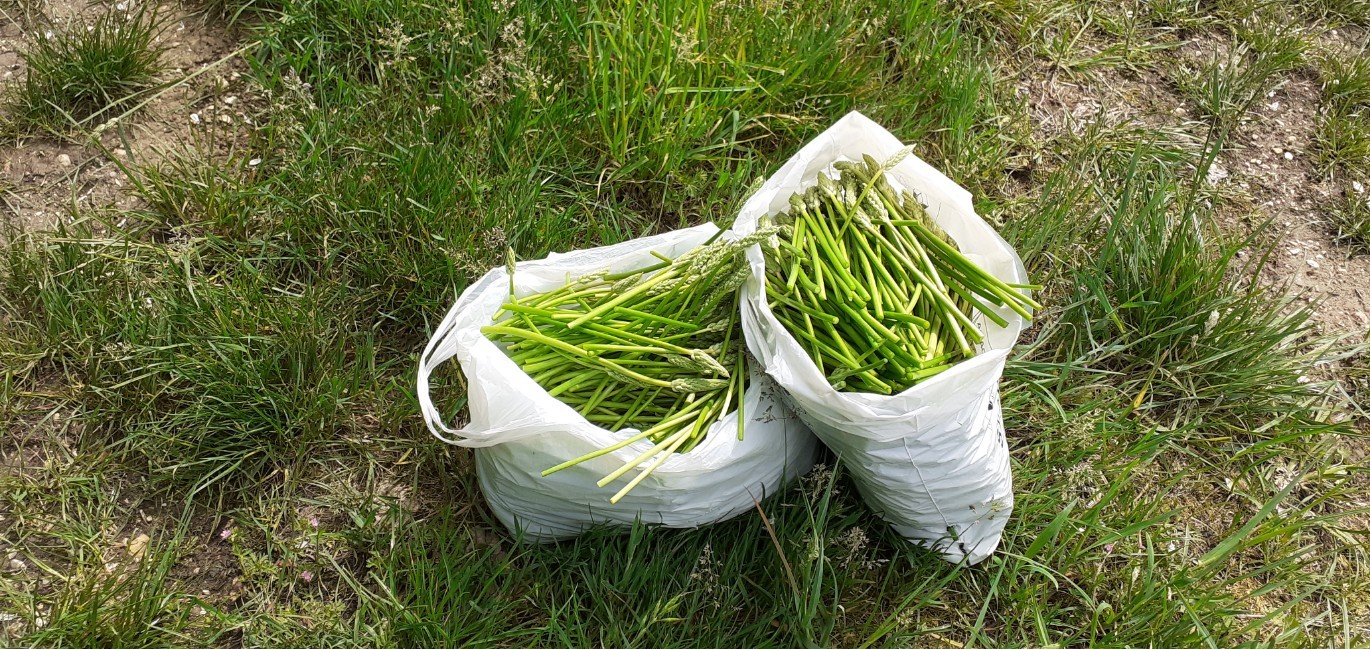 …. asperges des bois
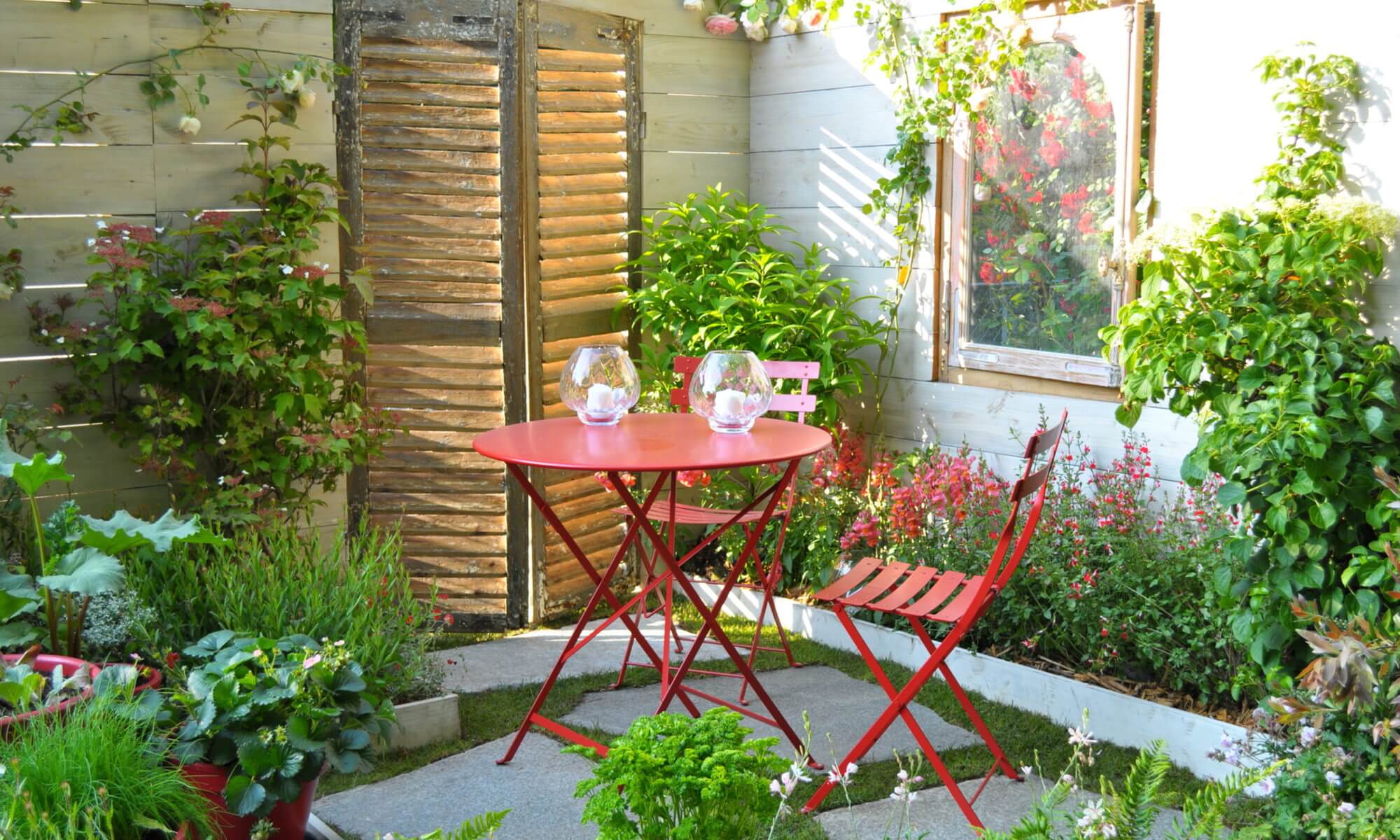 Merci à vous tous 

et …….

PRENEZ SOIN DE VOUS